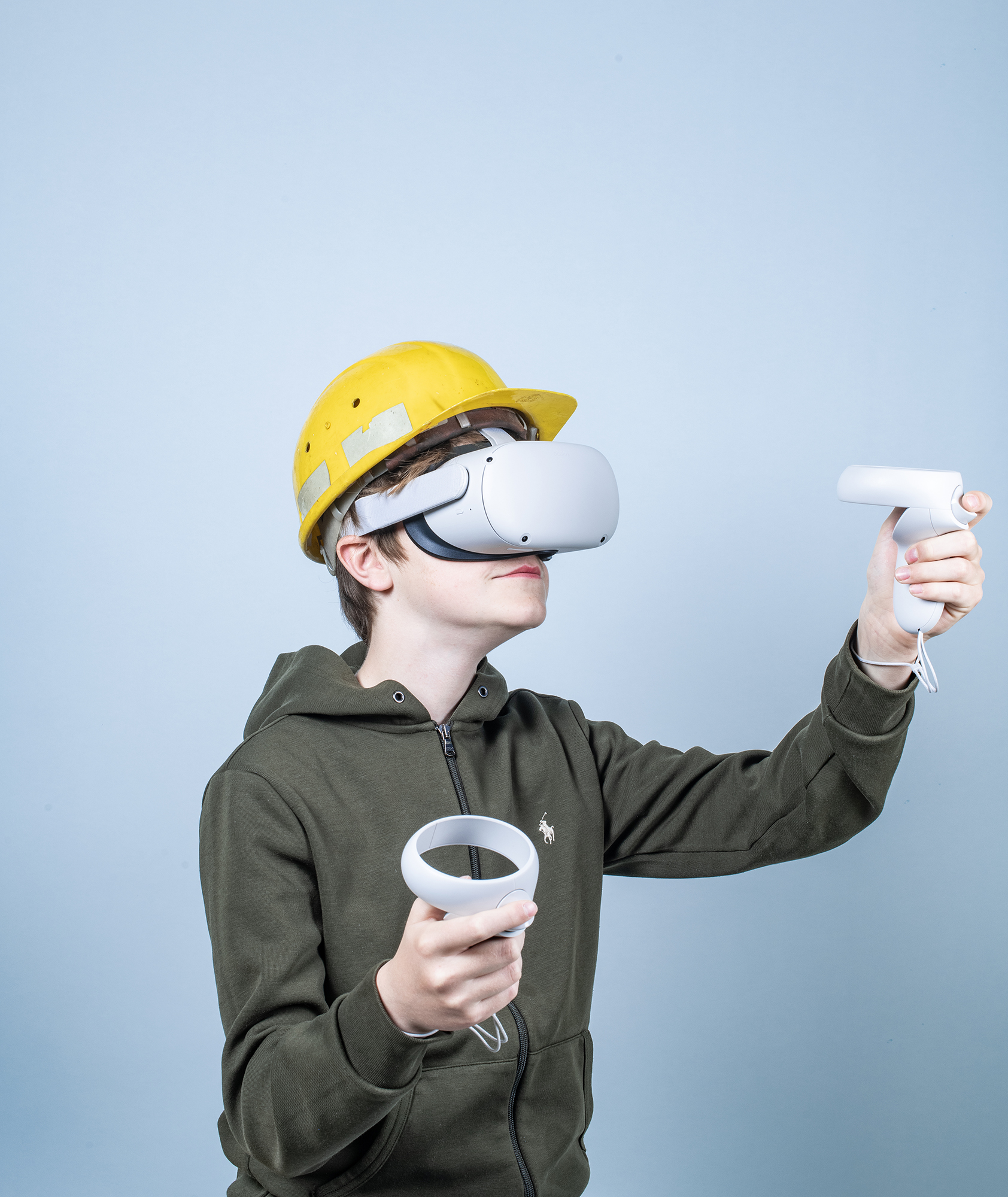 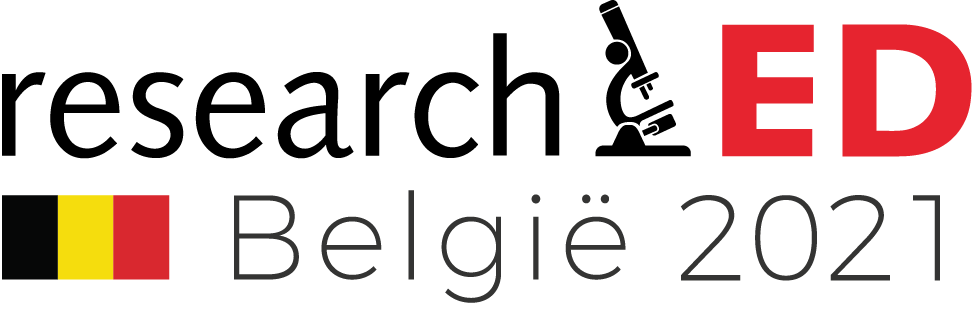 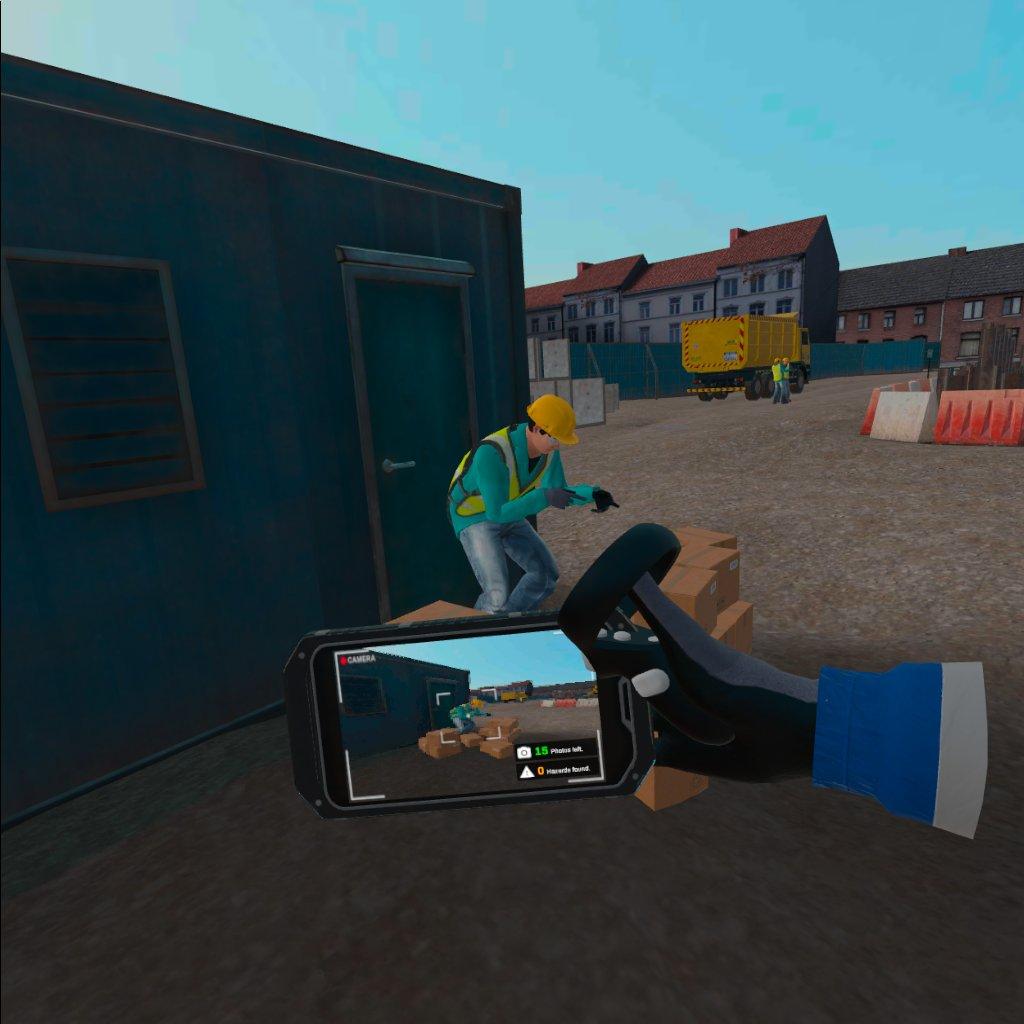 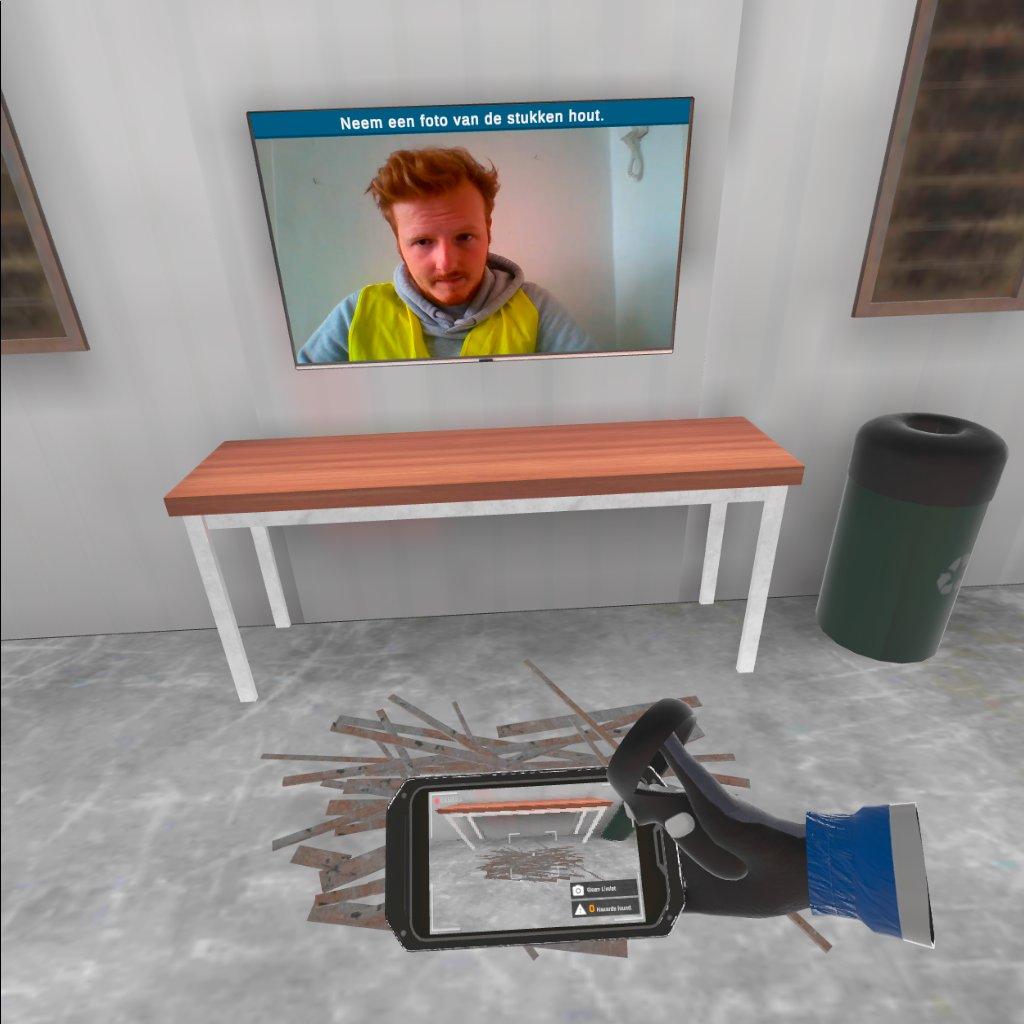 VIRTUAL REALITY IN HET ONDERWIJS: VOORBIJ DE HYPE
Carl Boel – Thomas More, UGent
1
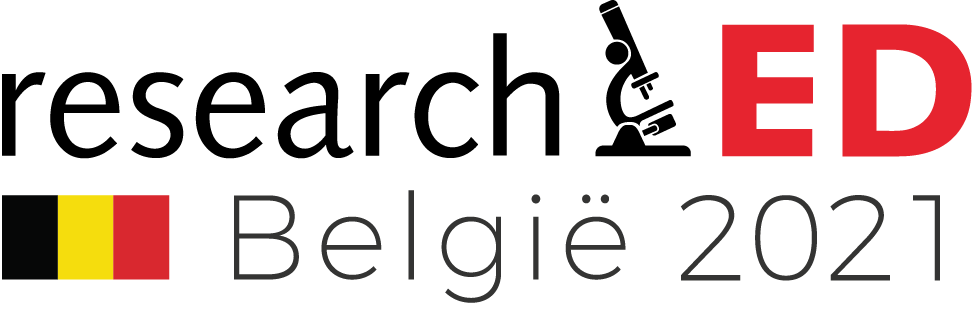 2
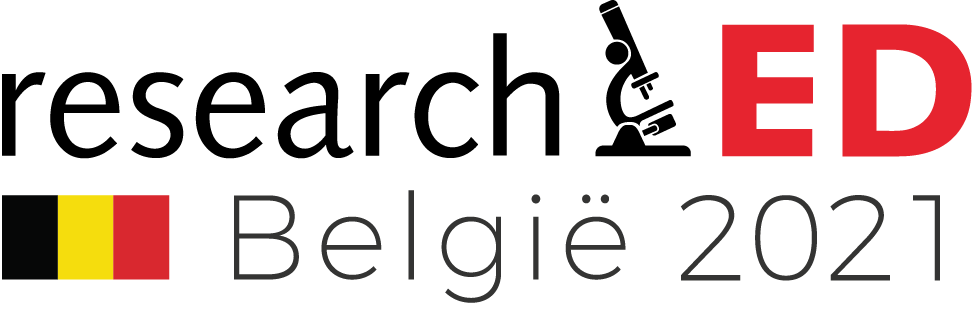 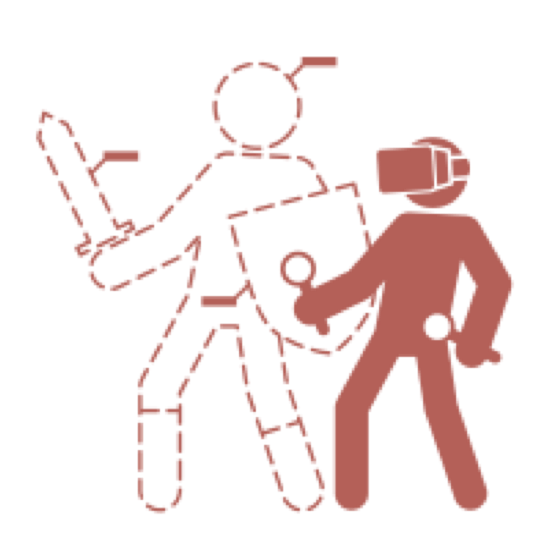 Het gevoel “daar te zijn”
Immersion /vs/ presence
Freina & Ott (2015): immersion (<Jennett et al. (2008) = “the involvement in the play, which causes lack of awareness of time and of the real world, as well as a sense of “being” in the task environment” = engagement
Draper, Kaber, & Usher (1998): presence = “a mental state in which a user feels physically present within the computermediated environment”
3
[Speaker Notes: Freina & Ott (2015): https://progesis.itd.cnr.it/download/eLSE%202015%20Freina%20Ott%20Paper.pdf
Draper, J.V., Kaber, D.B. & Usher, J.M. Telepresence. Human Factors 40, 354- 375 (1998).]
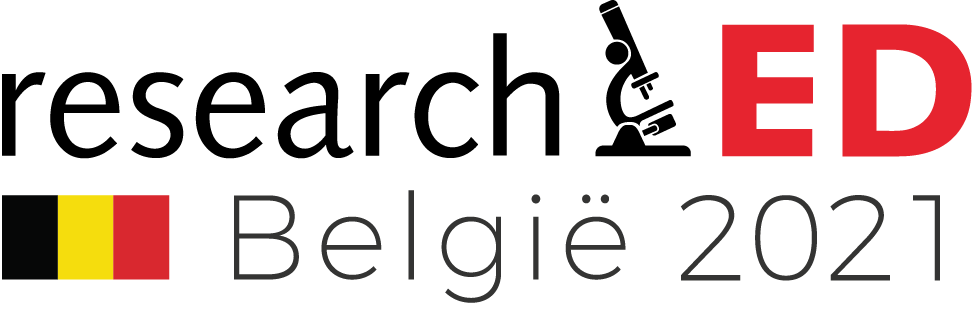 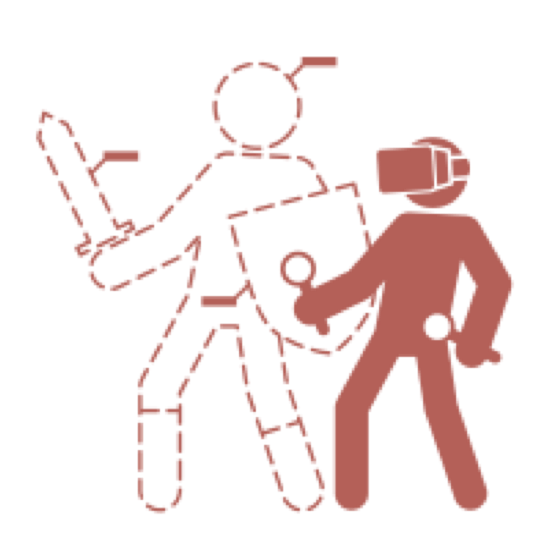 Presence
= “the subjective experience or a sense of ‘being there’ in the environment” (Southgate et al., 2019)
4
[Speaker Notes: https://link.springer.com/chapter/10.1007/978-94-017-9088-8_16]
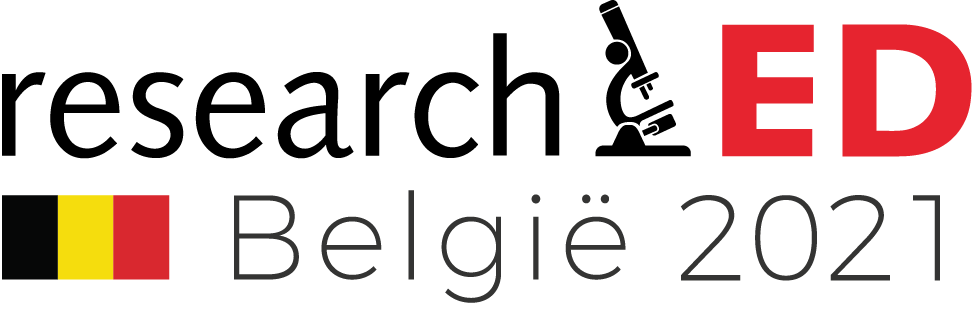 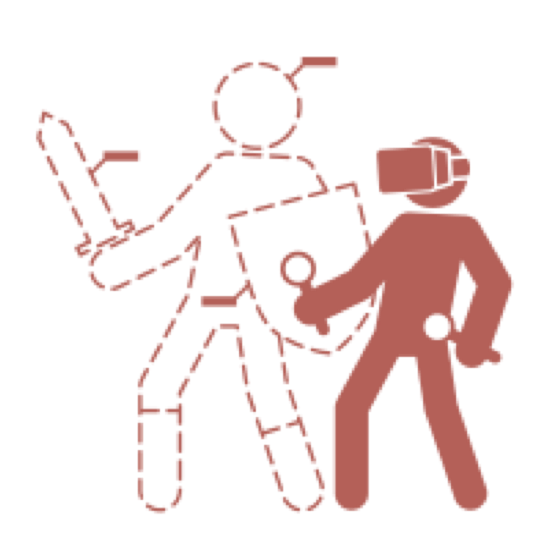 Flow theory (Nakamura & Csikszentmihalyi)
“one enters a subjective state with the following characteristics:
Intense and focused concentration on what one is doing in the present moment 
Merging of action and awareness 
Loss of reflective self-consciousness (i.e., loss of awareness of oneself as a social actor) 
A sense that one can control one’s actions; that is, a sense that one can in principle deal with the situation because one knows how to respond to whatever happens next 
Distortion of temporal experience (typically, a sense that time has passed faster than normal) 
Experience of the activity as intrinsically rewarding, such that often the end goal is just an excuse for the process.”
5
[Speaker Notes: https://link.springer.com/chapter/10.1007/978-94-017-9088-8_16]
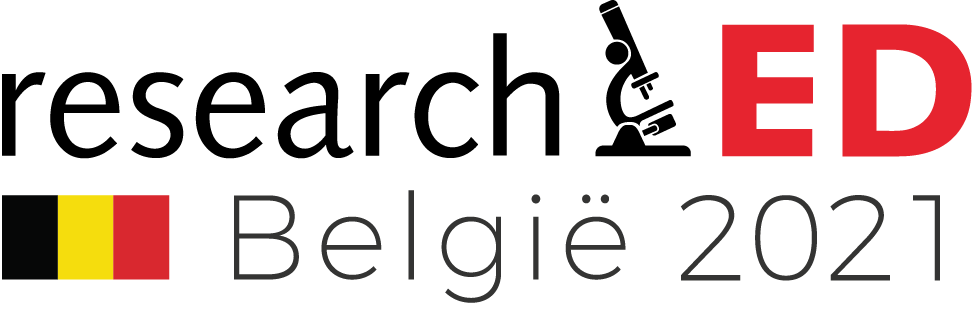 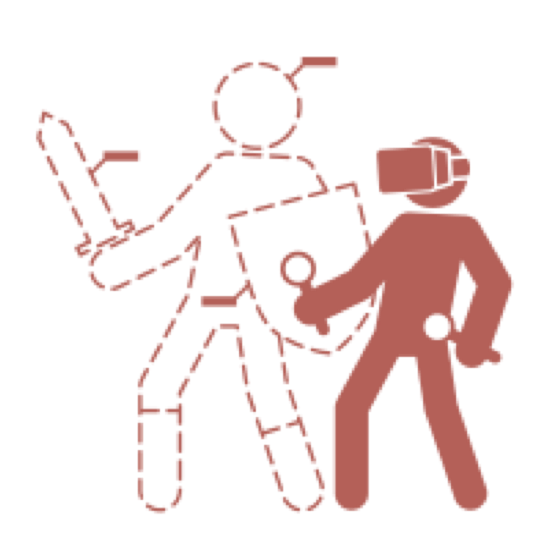 Immersion
= “an objective and quantifiable description of what any particular system does provide [to contribute to the sense of presence]” 

							       (Slater & Wilbur, 1997)
6
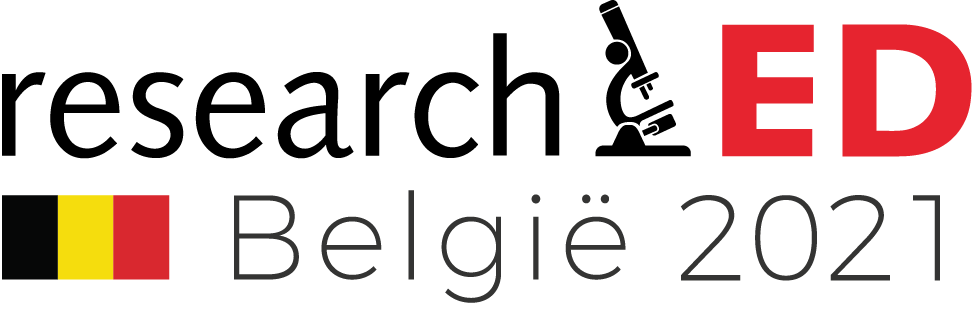 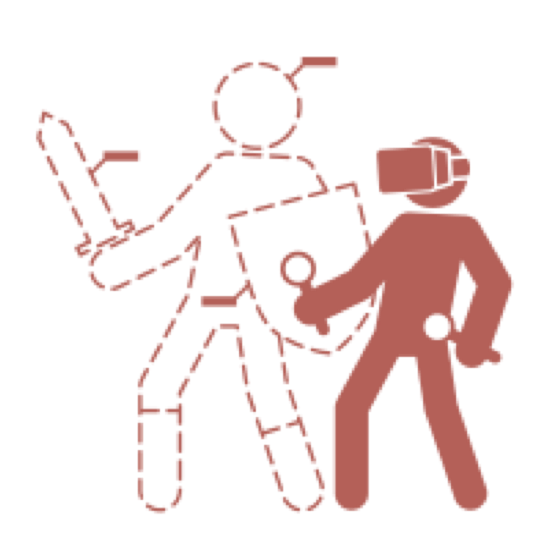 Immersion
7
[Speaker Notes: Suh & Prophet, 2018]
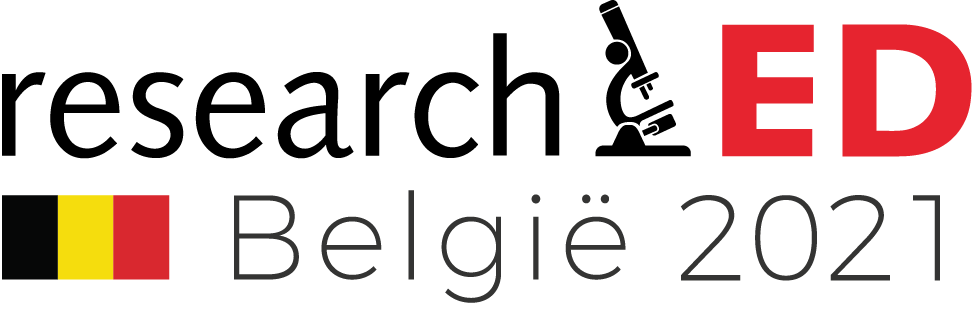 Immersieve technologieën
[Speaker Notes: Milgram, P., & Kishino, F. (1994). A taxonomy of mixed reality visual displays. IEICE TRANSACTIONS on Information and Systems, 77(12), 1321-1329.]
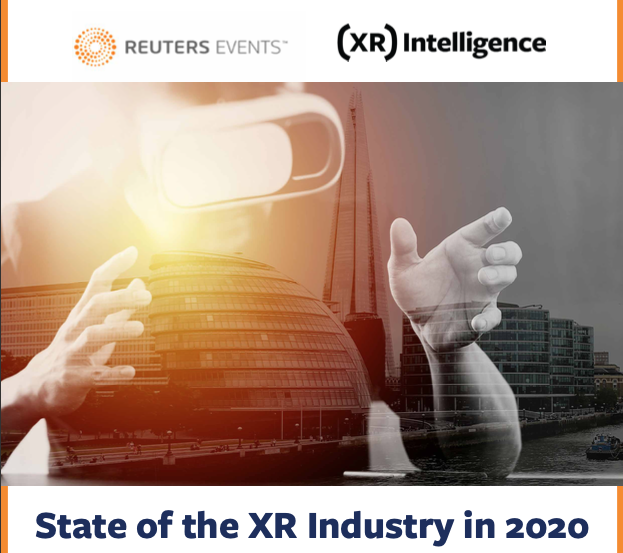 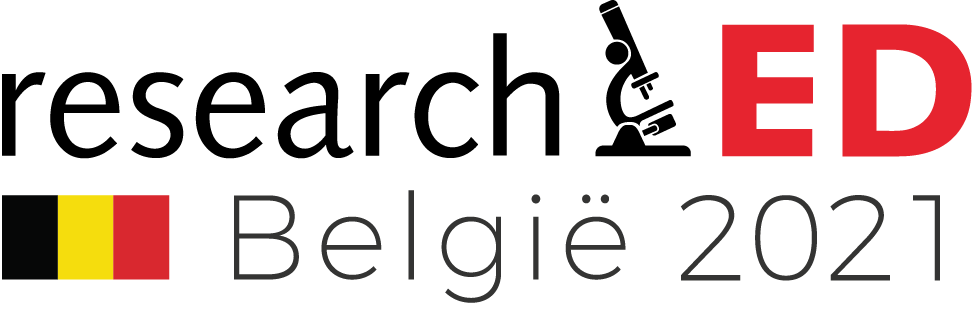 9
[Speaker Notes: https://eloqua.vr-intelligence.com/LP=26738?extsource=media_partner_ar_post_whitepaper]
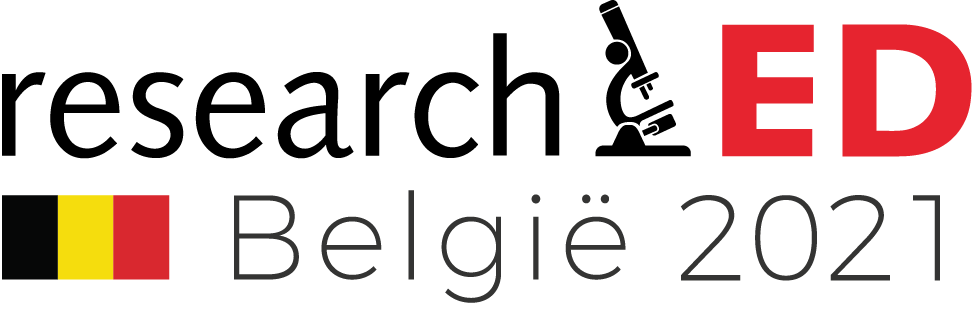 AR, VR, XR, MR?
XR – extended reality
[Speaker Notes: https://www.trekk.com/insights/augmented-or-virtual-how-do-you-your-reality]
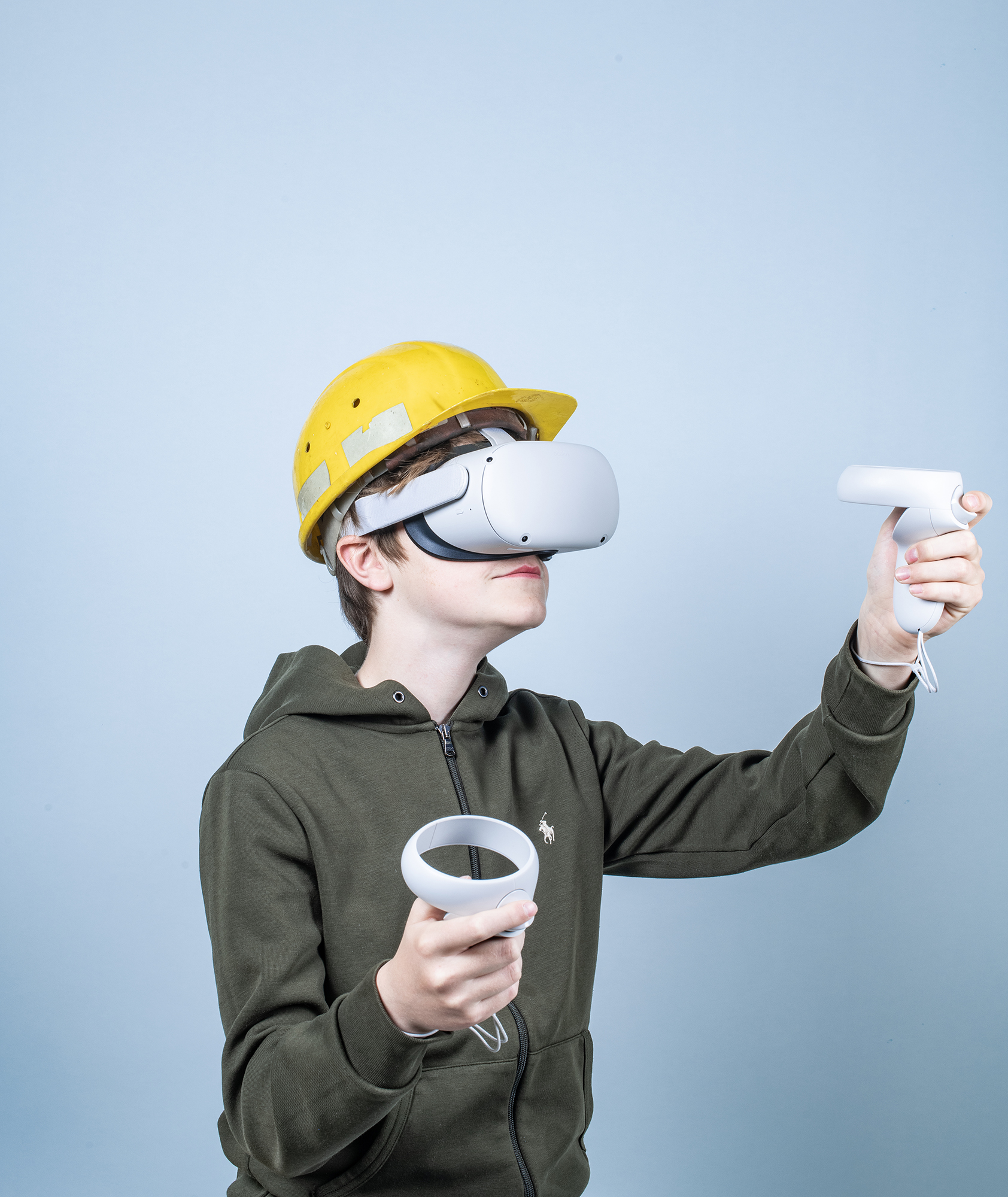 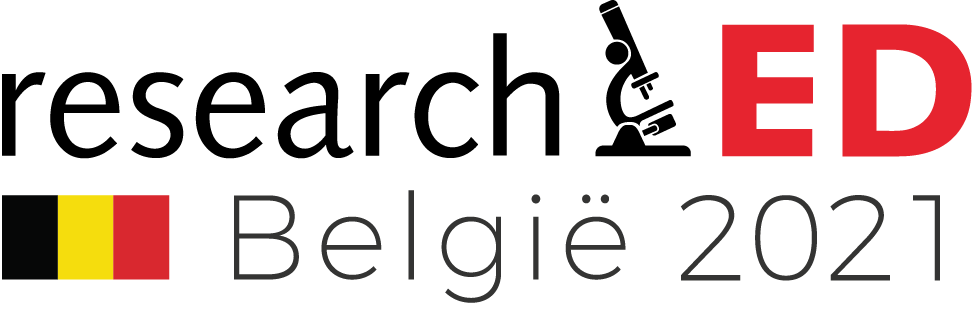 Virtual reality in het onderwijs: voorbij de hype
Waarom zou ik virtual reality gebruiken in mijn les?
11
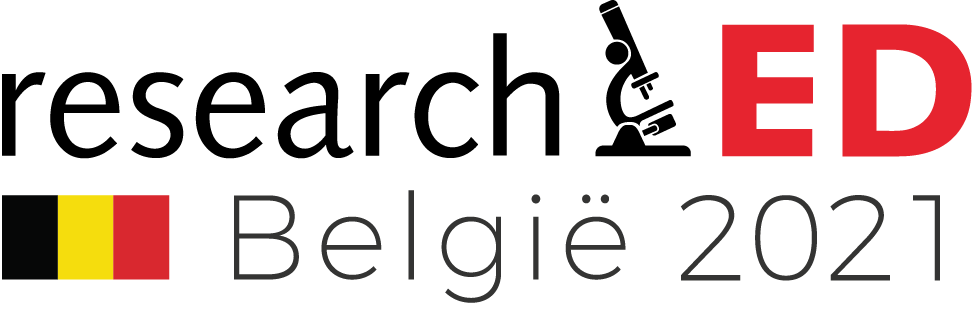 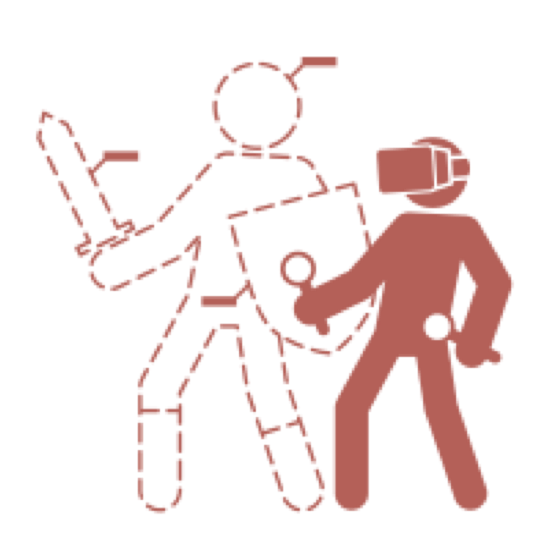 IMMERSION
PRESENCE
OUTCOMES
12
[Speaker Notes: Freina & Ott, 2018, p. 87]
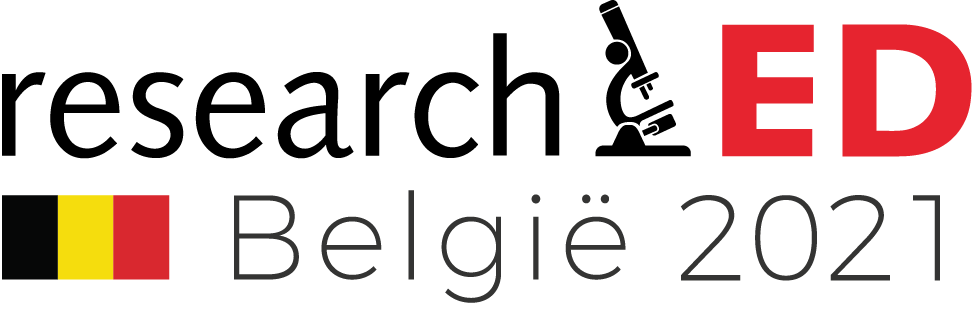 Affordances
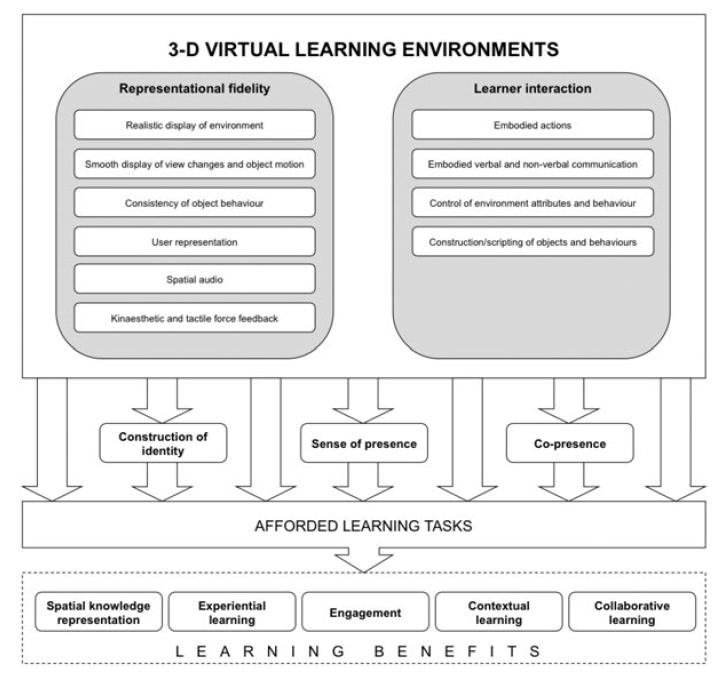 13
[Speaker Notes: Shin, D. H. (2017). The role of affordance in the experience of virtual reality learning: Technological and affective affordances in virtual reality. Telematics and Informatics, 34(8), 1826-1836.]
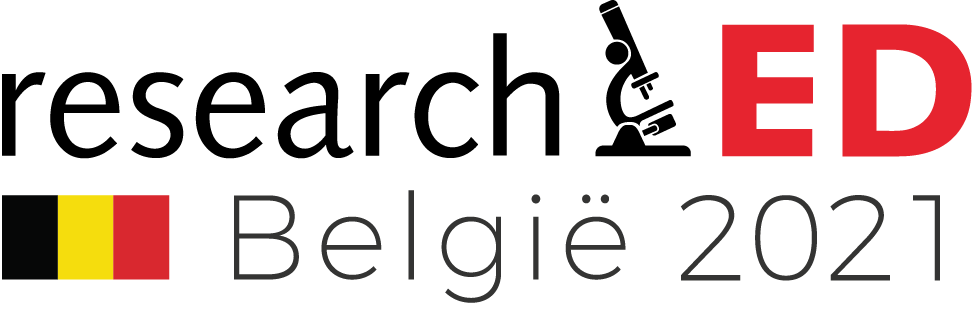 VR Learning affordances
Geen gevaar voor jezelf of anderen

Geen verlies van materiaal

Geen complexe organisatie
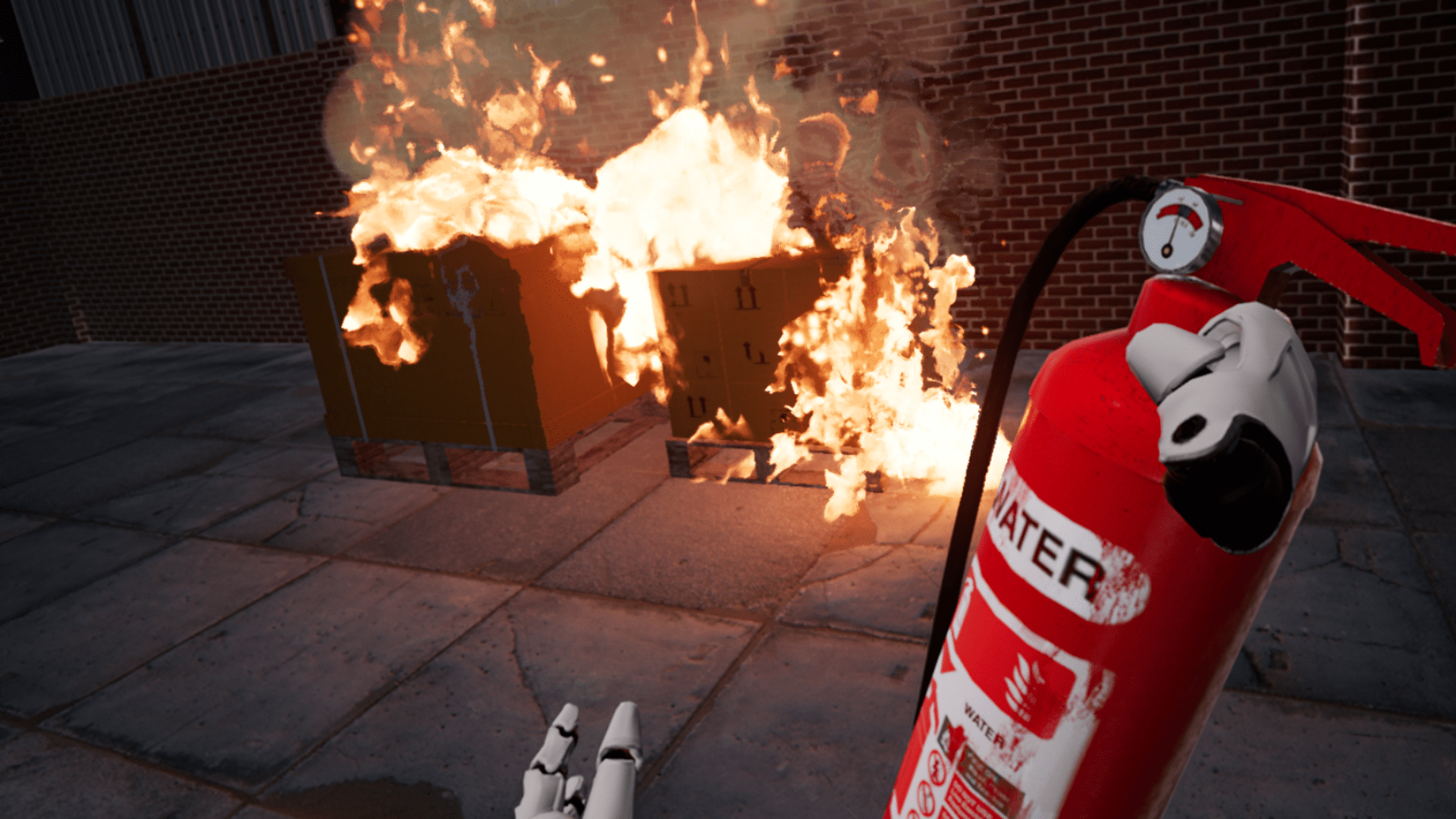 14
[Speaker Notes: Gibson, J. J. (2014). The Theory of Affordances. In The Ecological Approach to Visual Perception (pp. 119–135).]
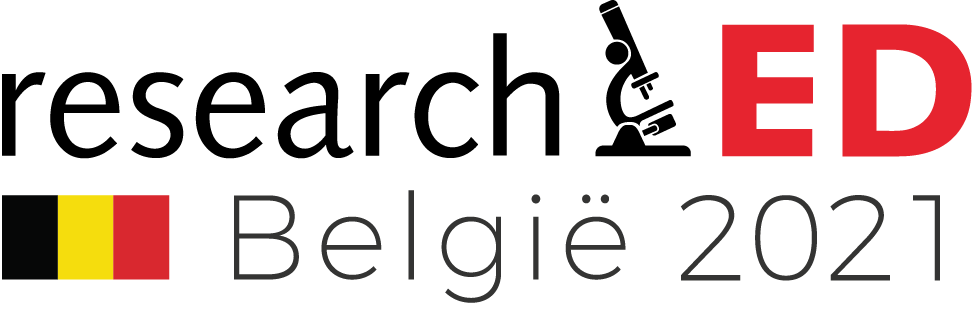 VR Learning affordances
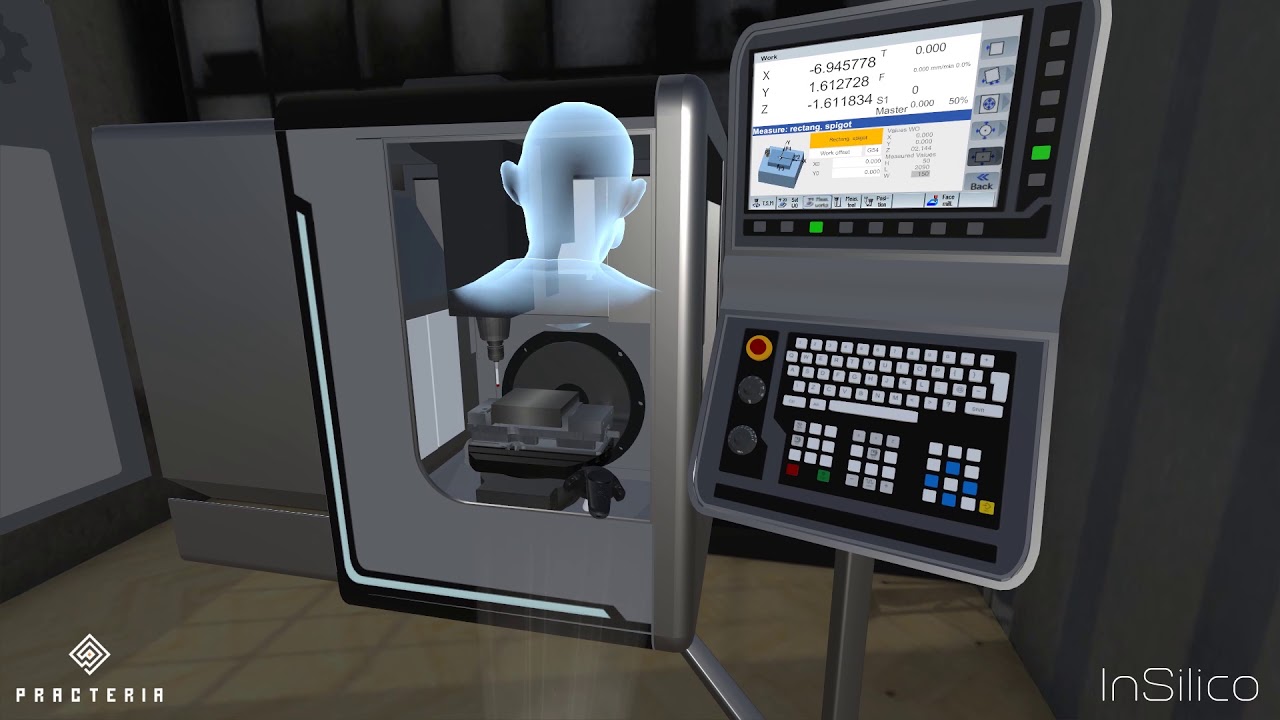 Geen aankoop van machines

Geen transport van machines

Geen schade aan machines

Geen verlies van materiaal (scrap)

Geen tekort aan materiaal of stoffen
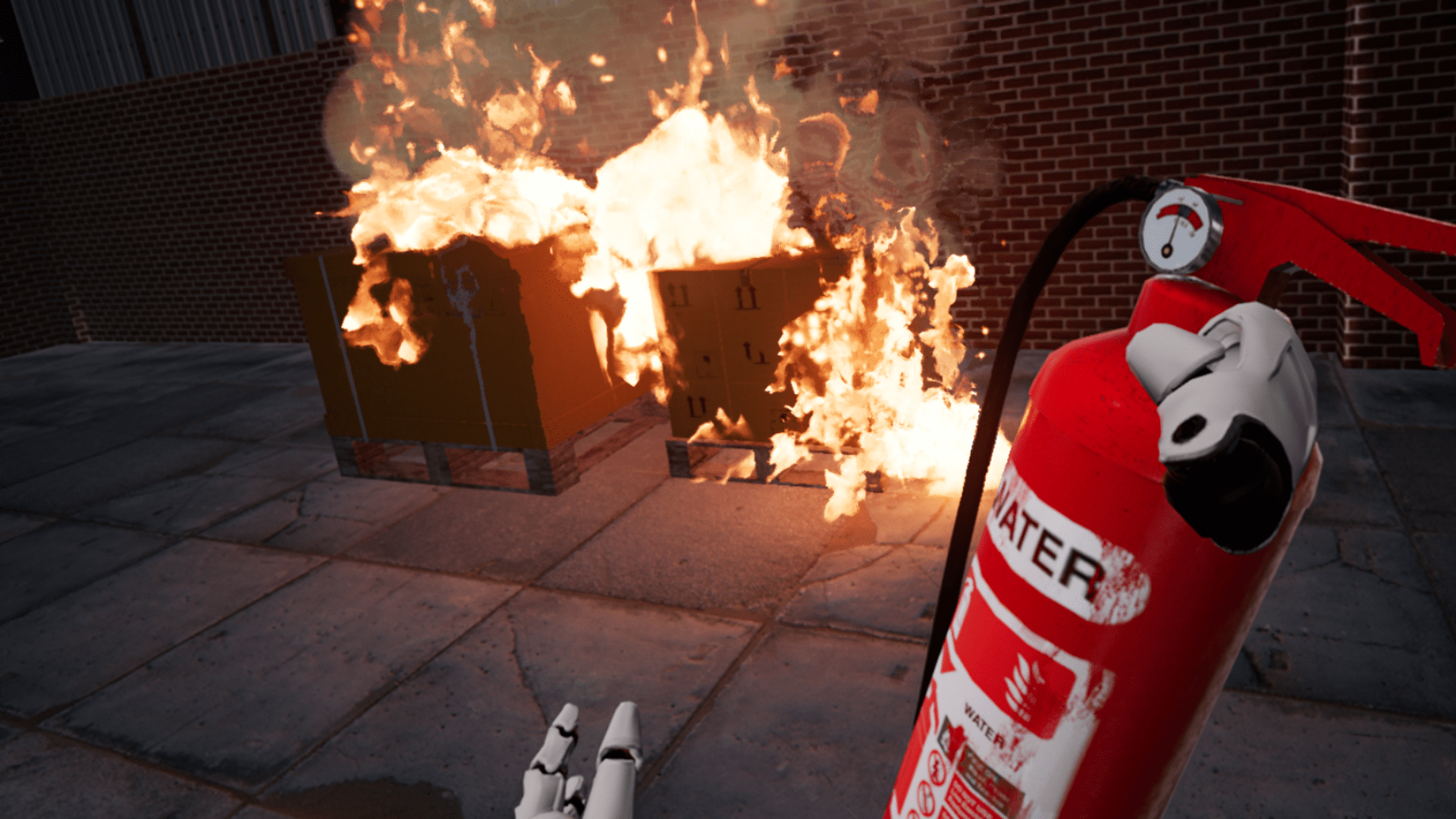 15
[Speaker Notes: Gibson, J. J. (2014). The Theory of Affordances. In The Ecological Approach to Visual Perception (pp. 119–135).]
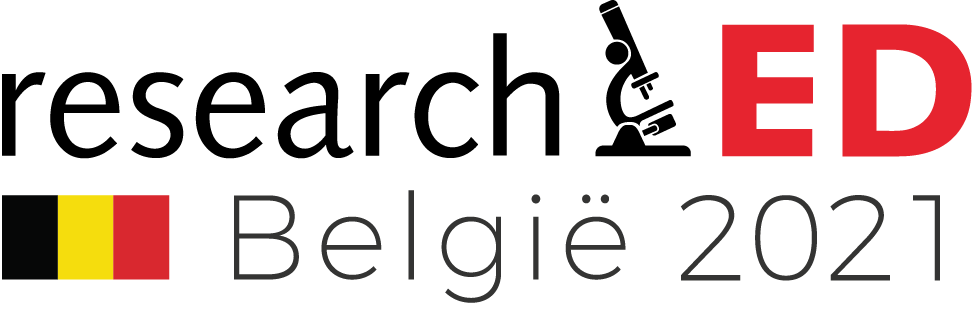 VR Learning affordances
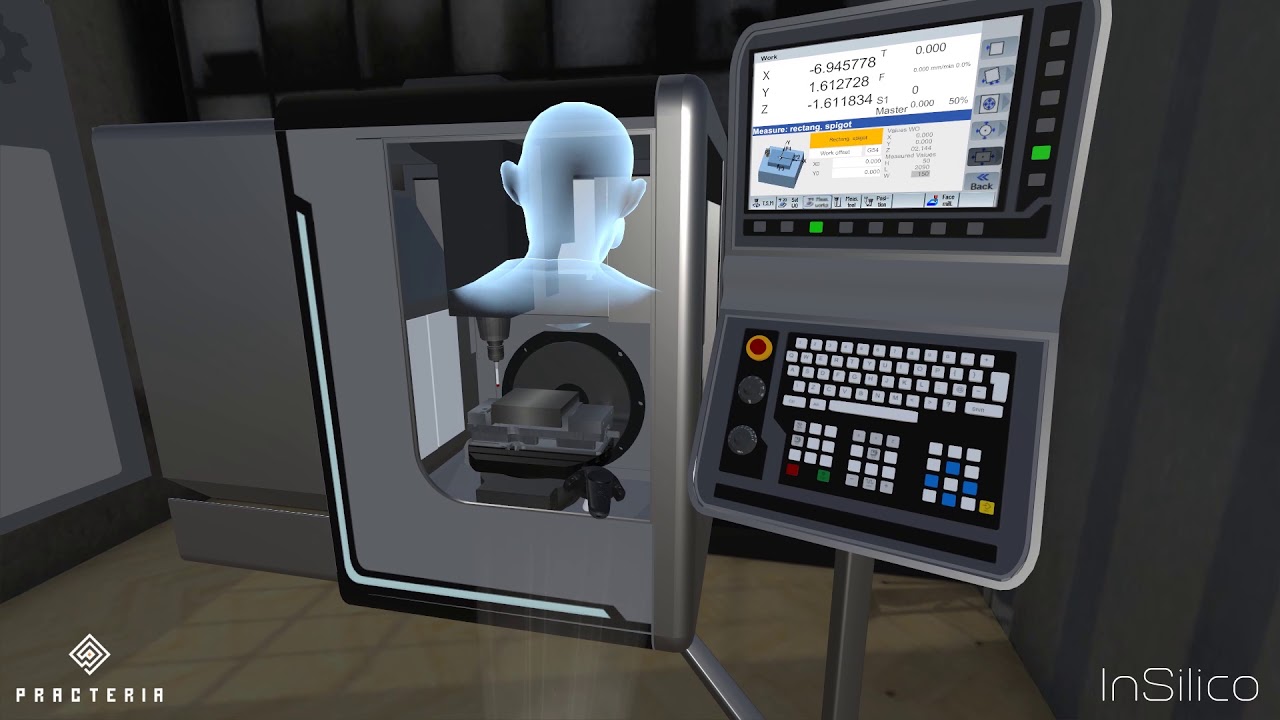 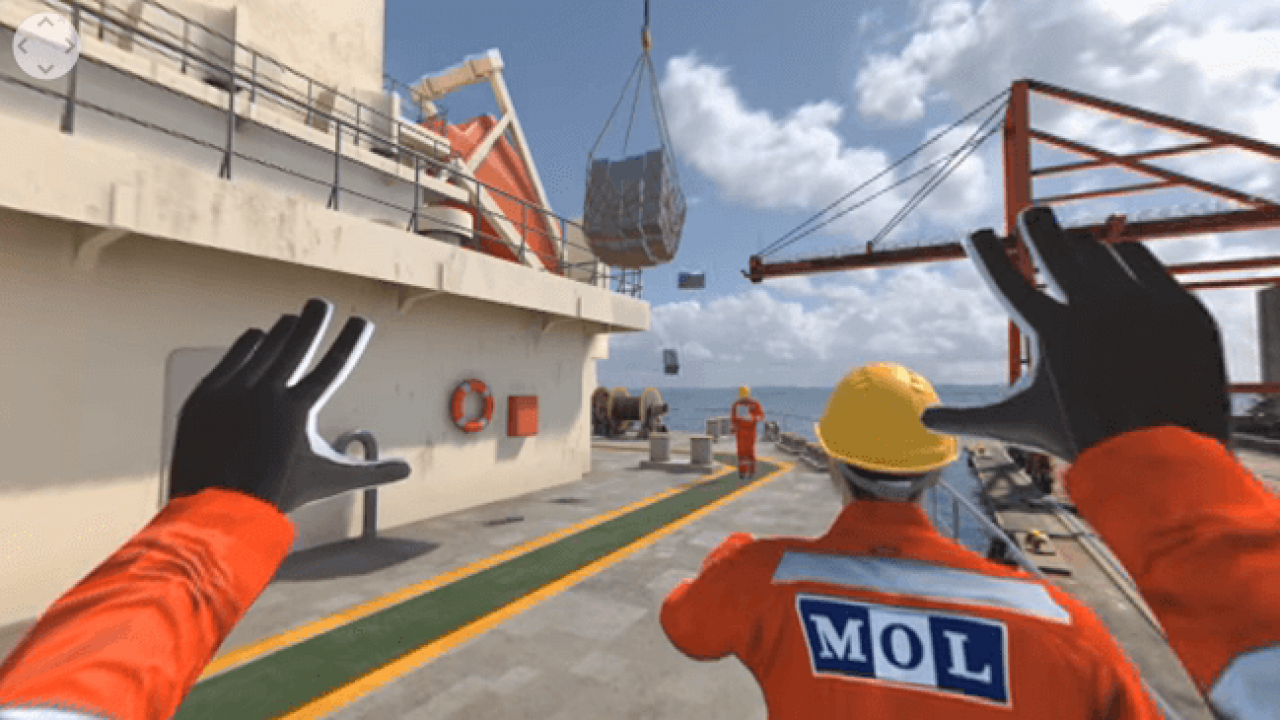 Geen verre verplaatsingen

Distance learning

Asynchroon

Collaborative synchroon
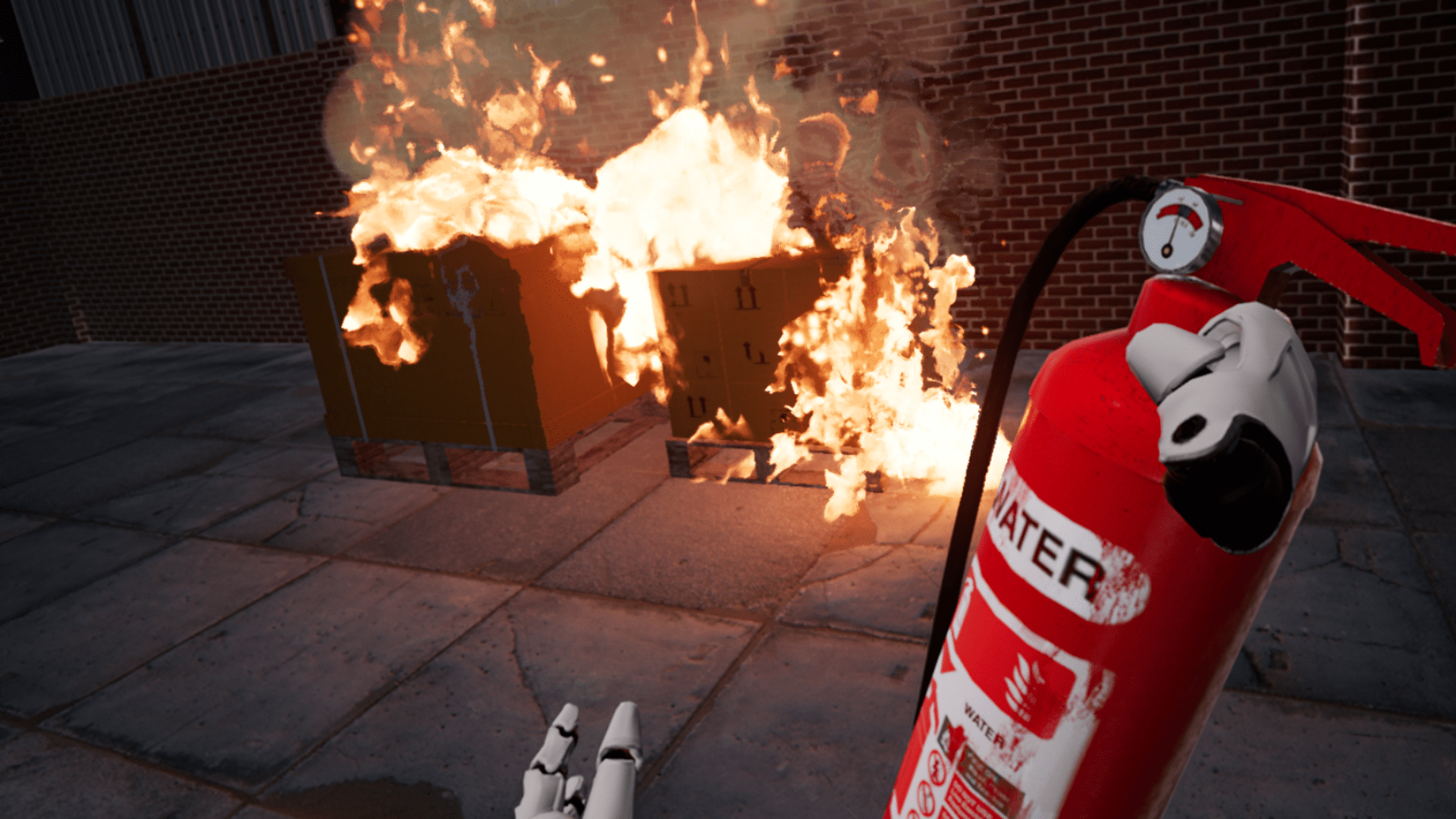 16
[Speaker Notes: Gibson, J. J. (2014). The Theory of Affordances. In The Ecological Approach to Visual Perception (pp. 119–135).]
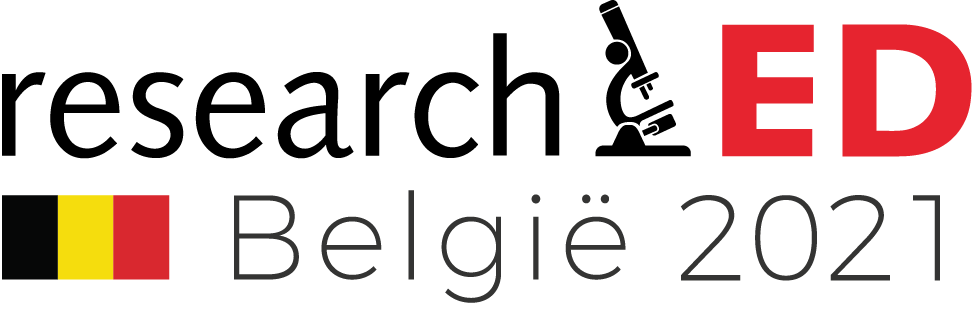 VR Learning affordances
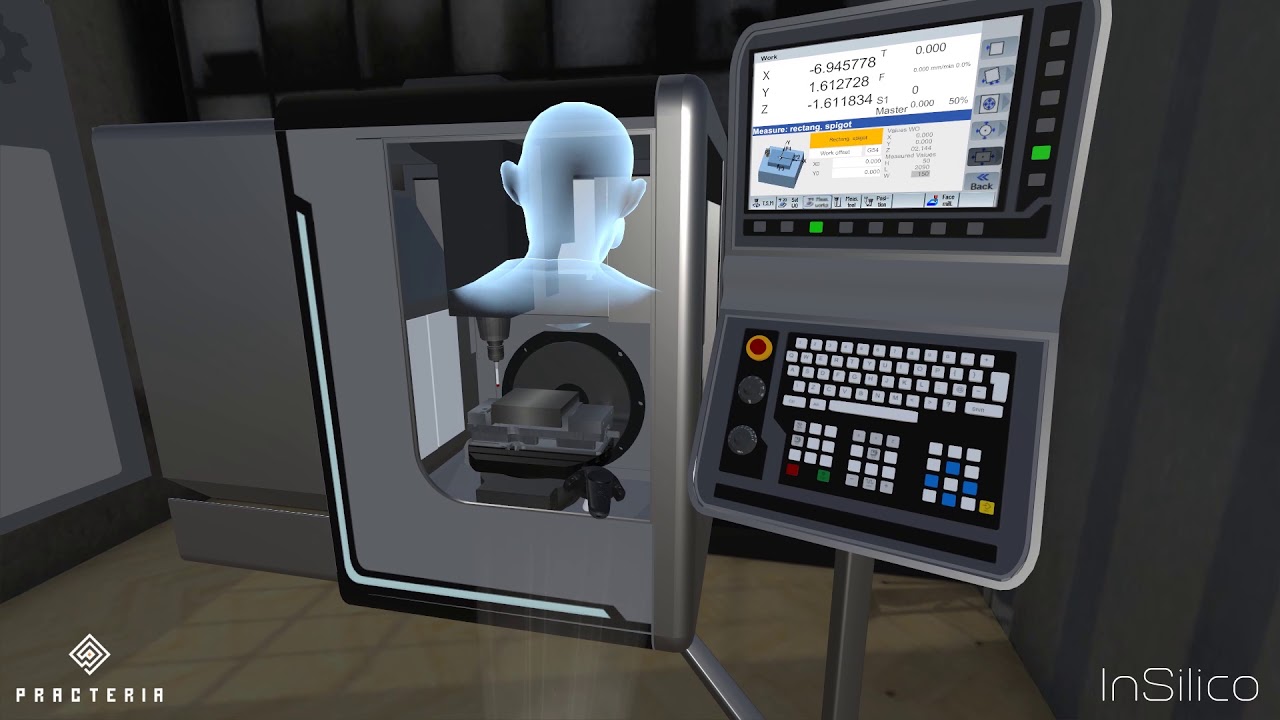 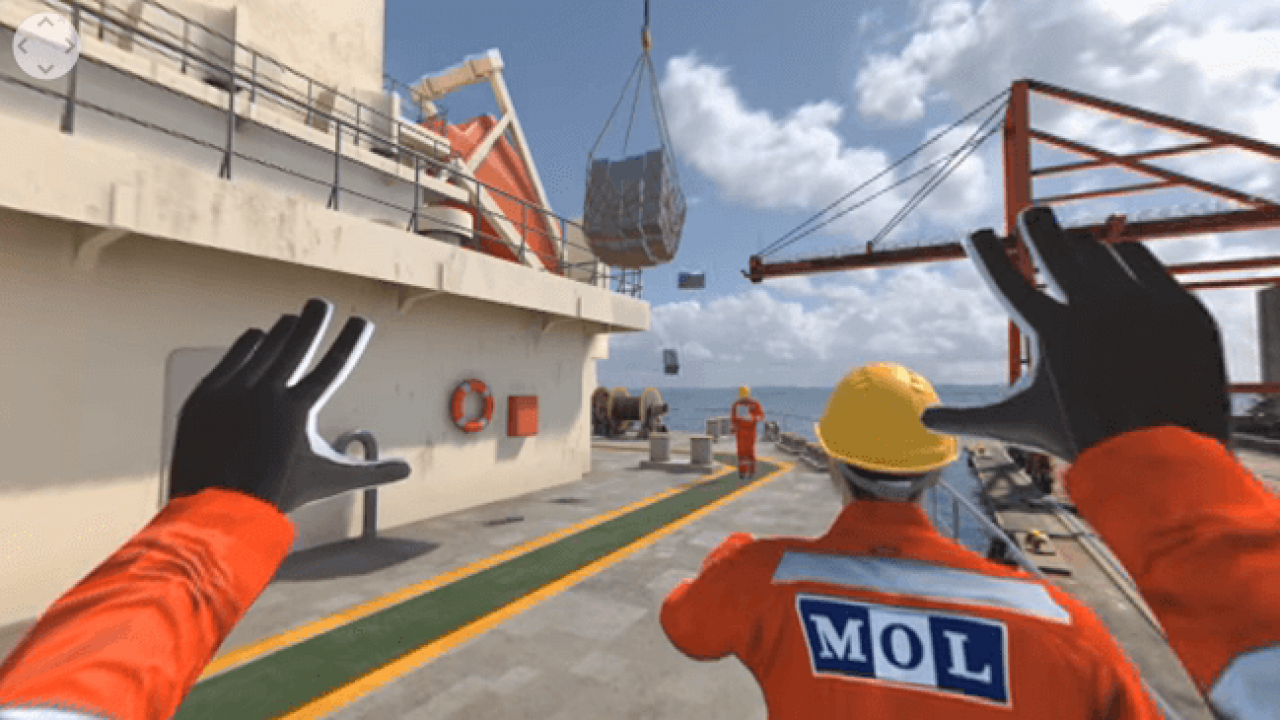 Onzichtbare tonen

Abstracte visualiseren

Learning by doing

Pauzeren, versnellen, vertragen…
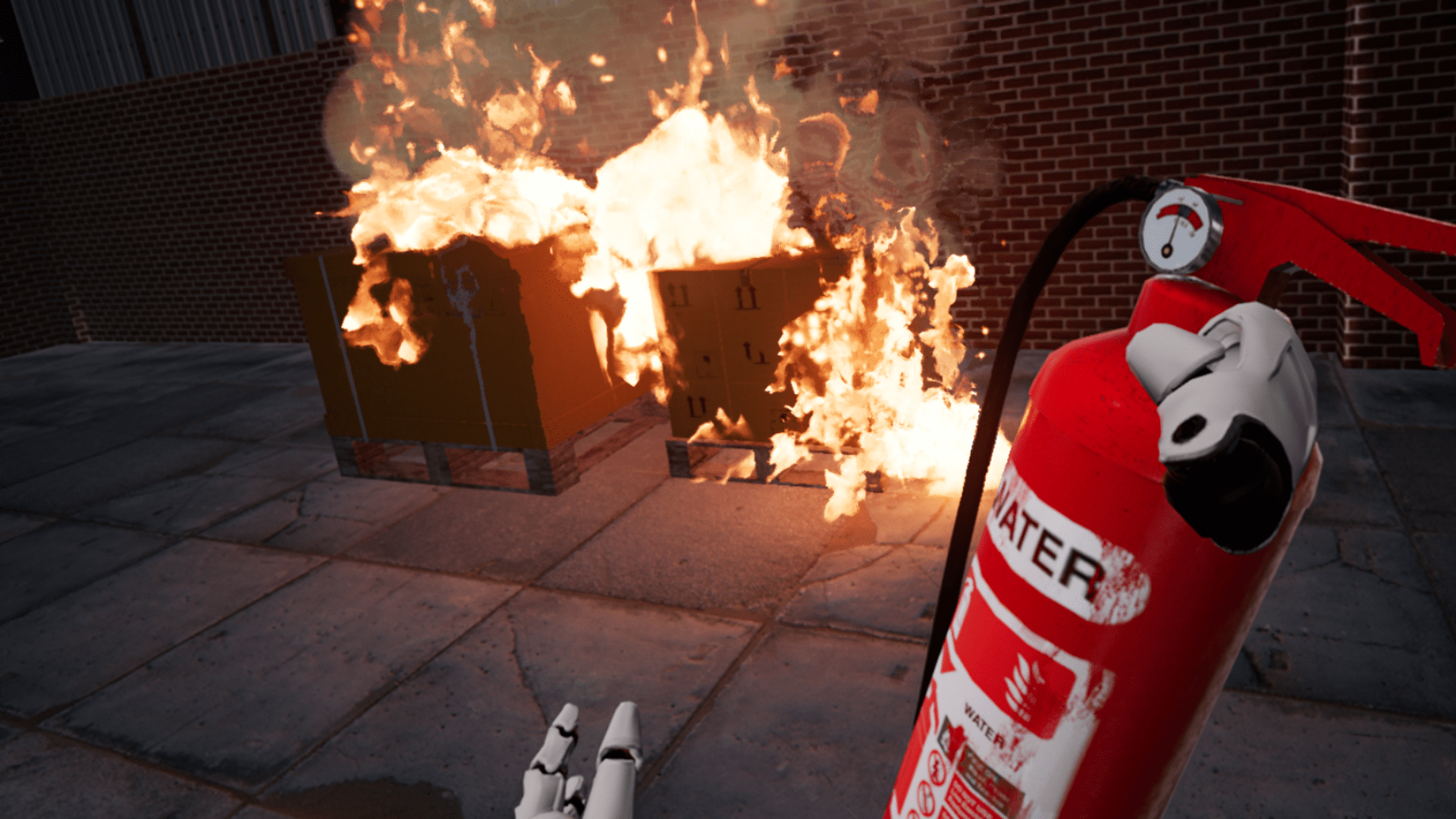 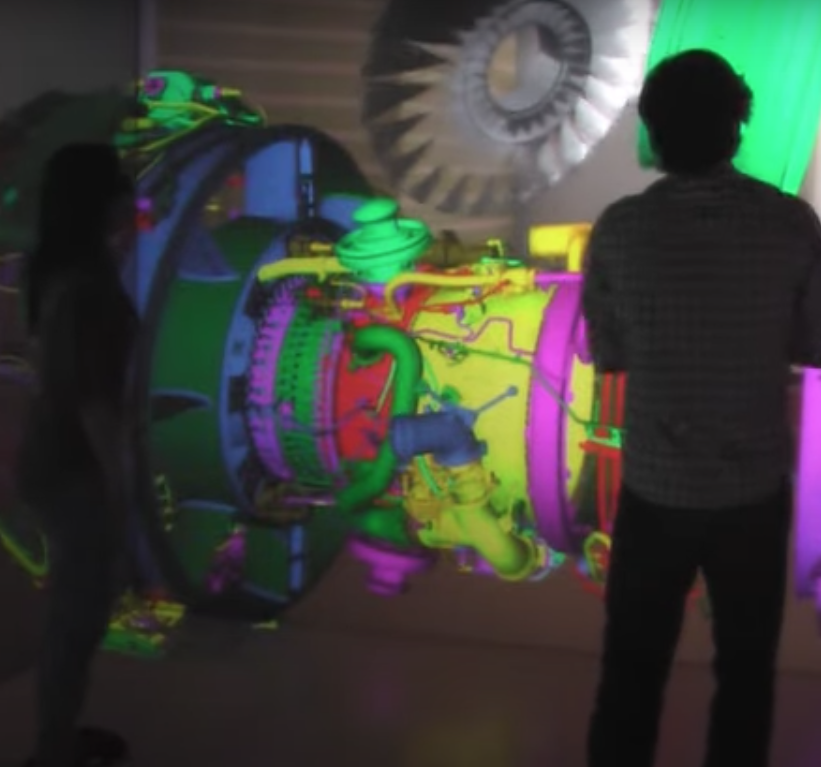 17
[Speaker Notes: Gibson, J. J. (2014). The Theory of Affordances. In The Ecological Approach to Visual Perception (pp. 119–135).]
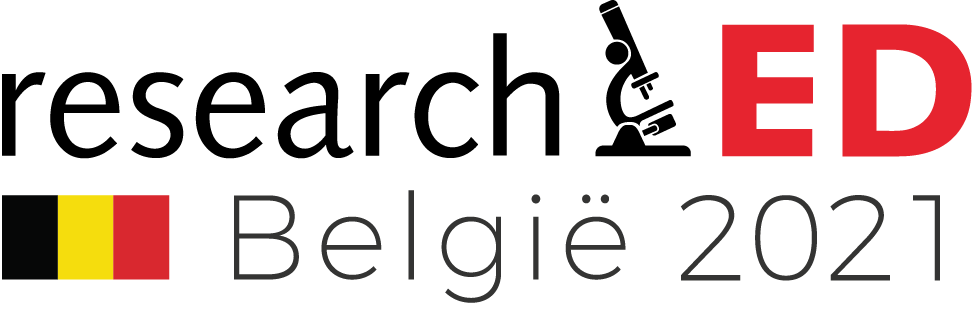 VR Learning affordances
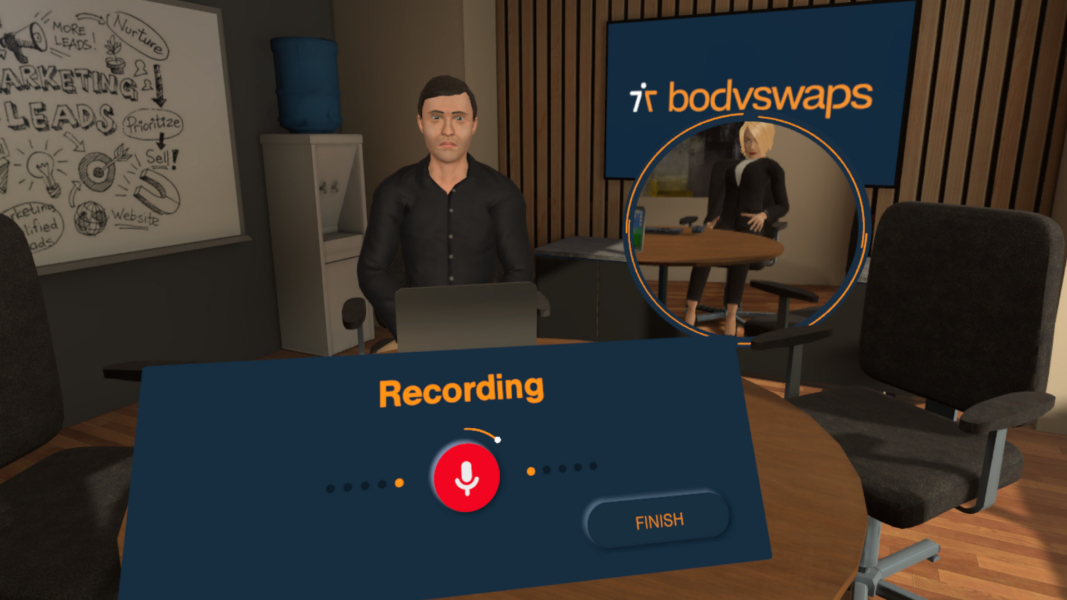 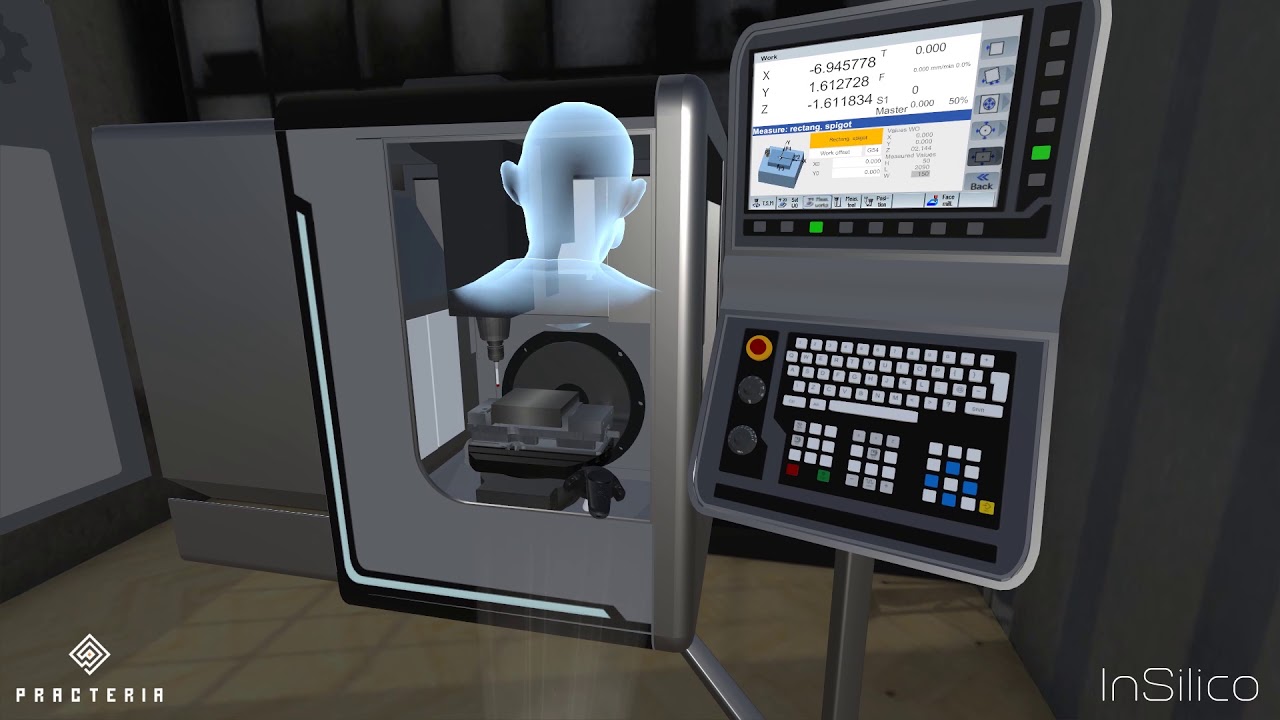 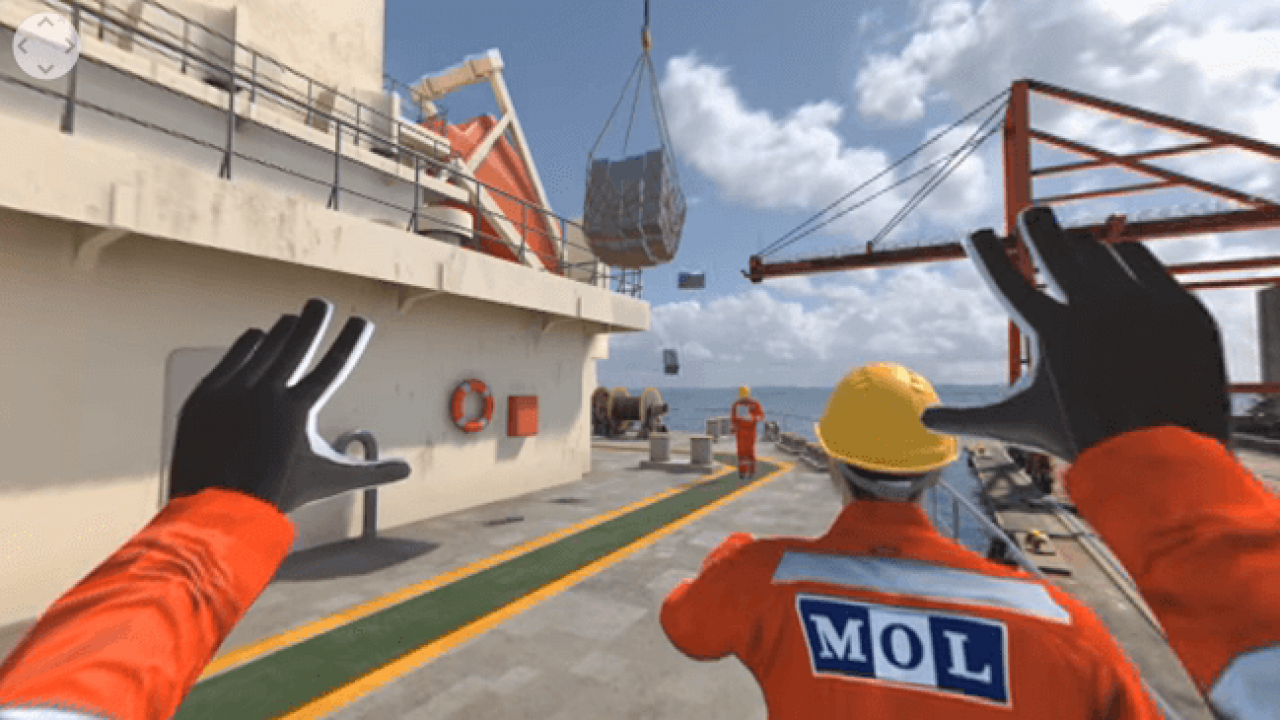 In ander lichaam plaatsen

Empathie

Ervaringsgericht leren

Onbeperkte oefenkansen
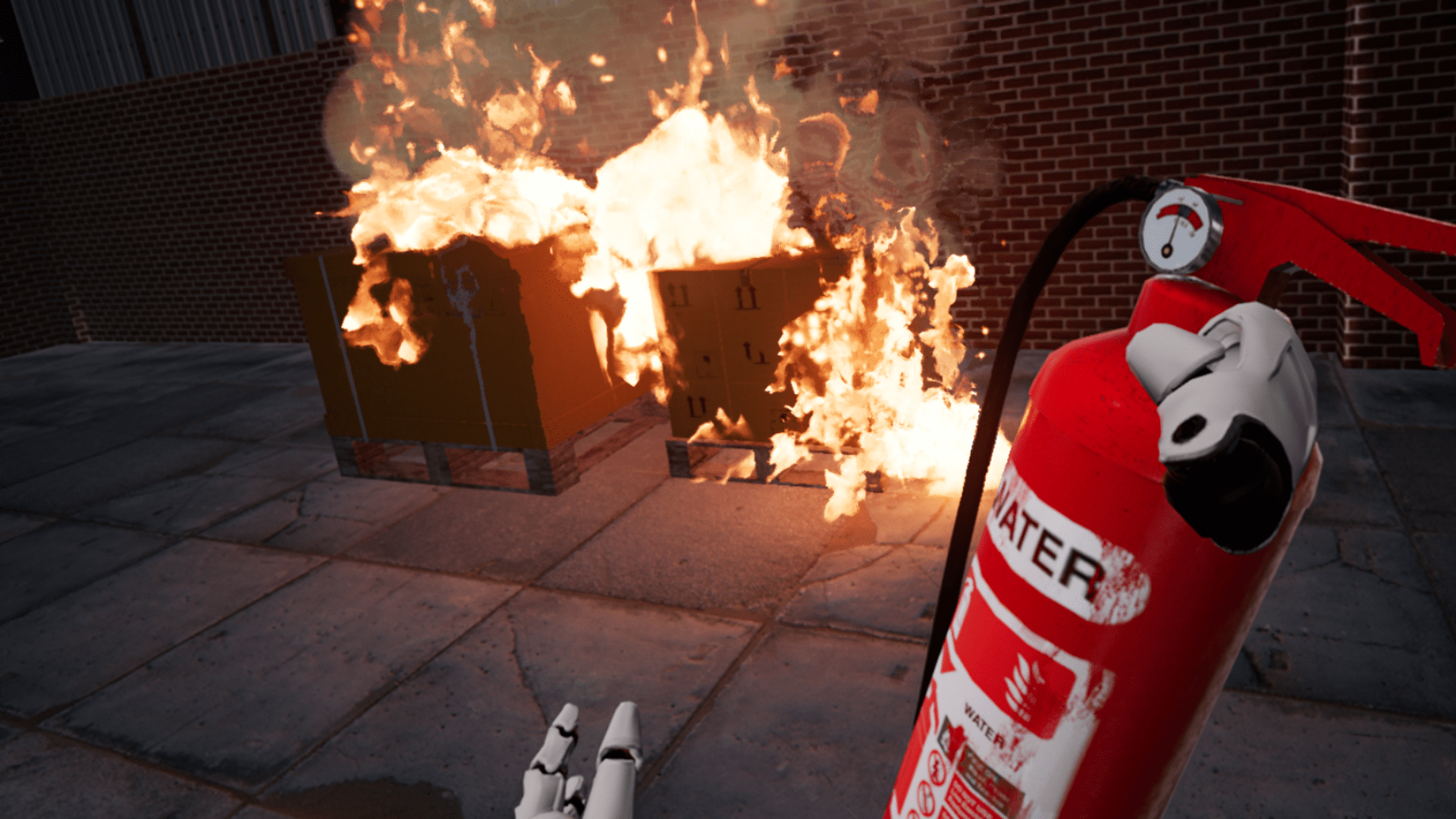 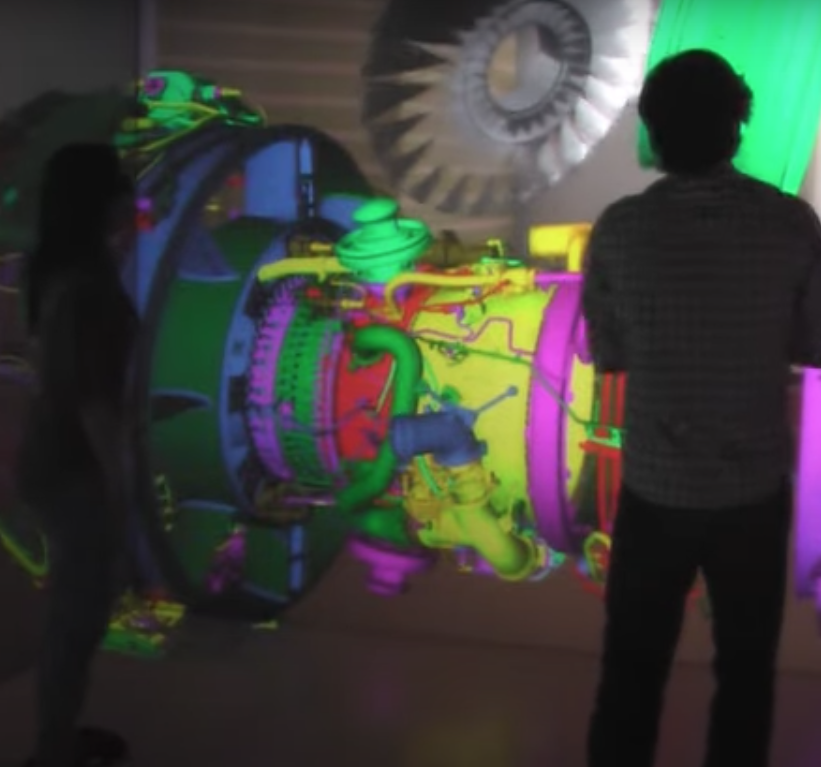 18
[Speaker Notes: Gibson, J. J. (2014). The Theory of Affordances. In The Ecological Approach to Visual Perception (pp. 119–135).]
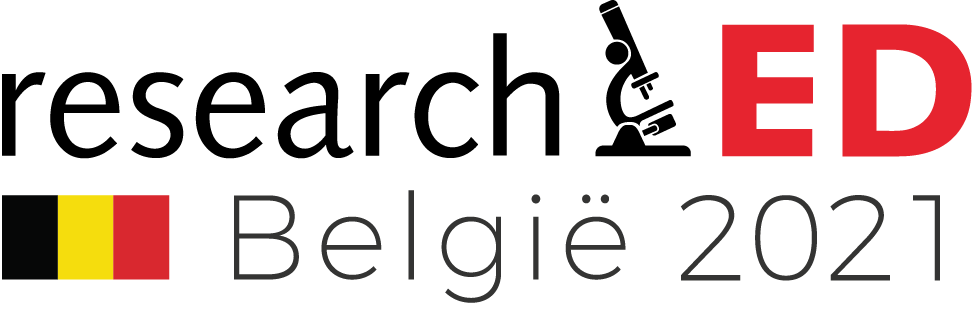 VR Learning affordances
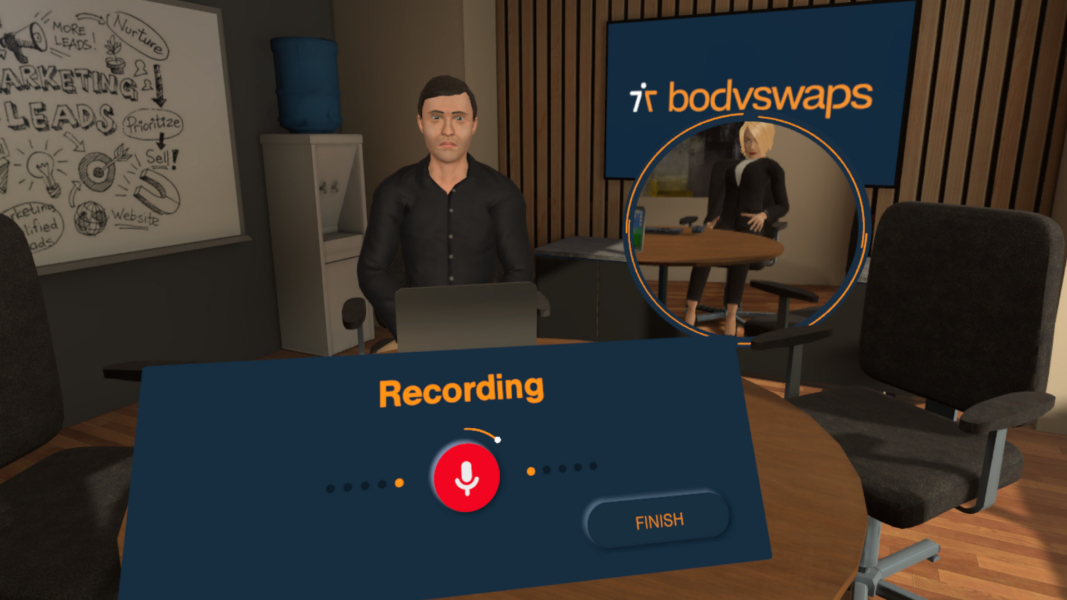 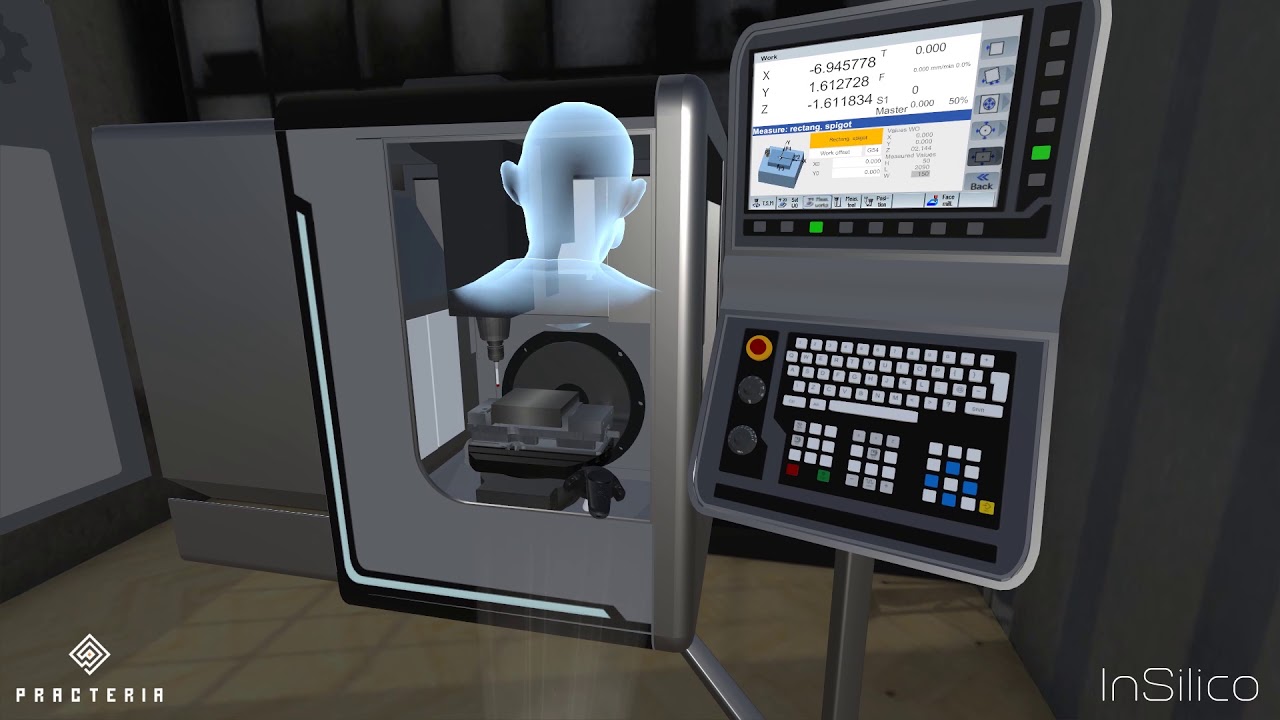 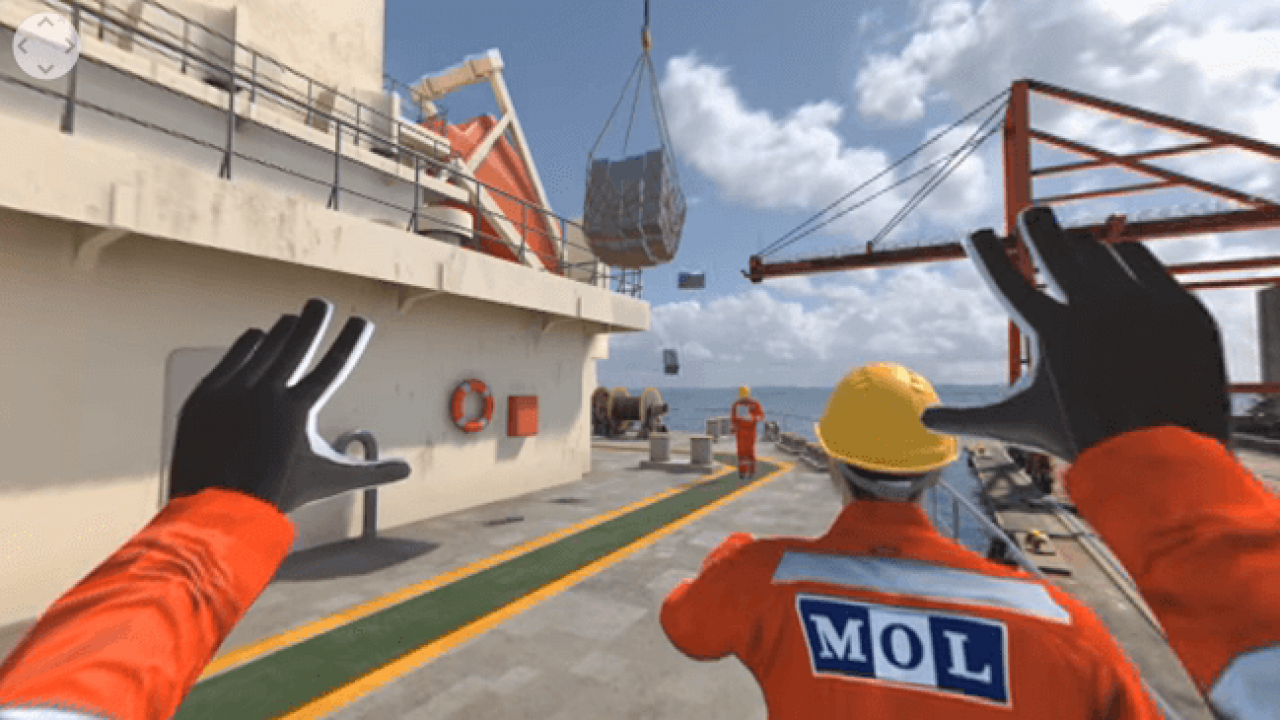 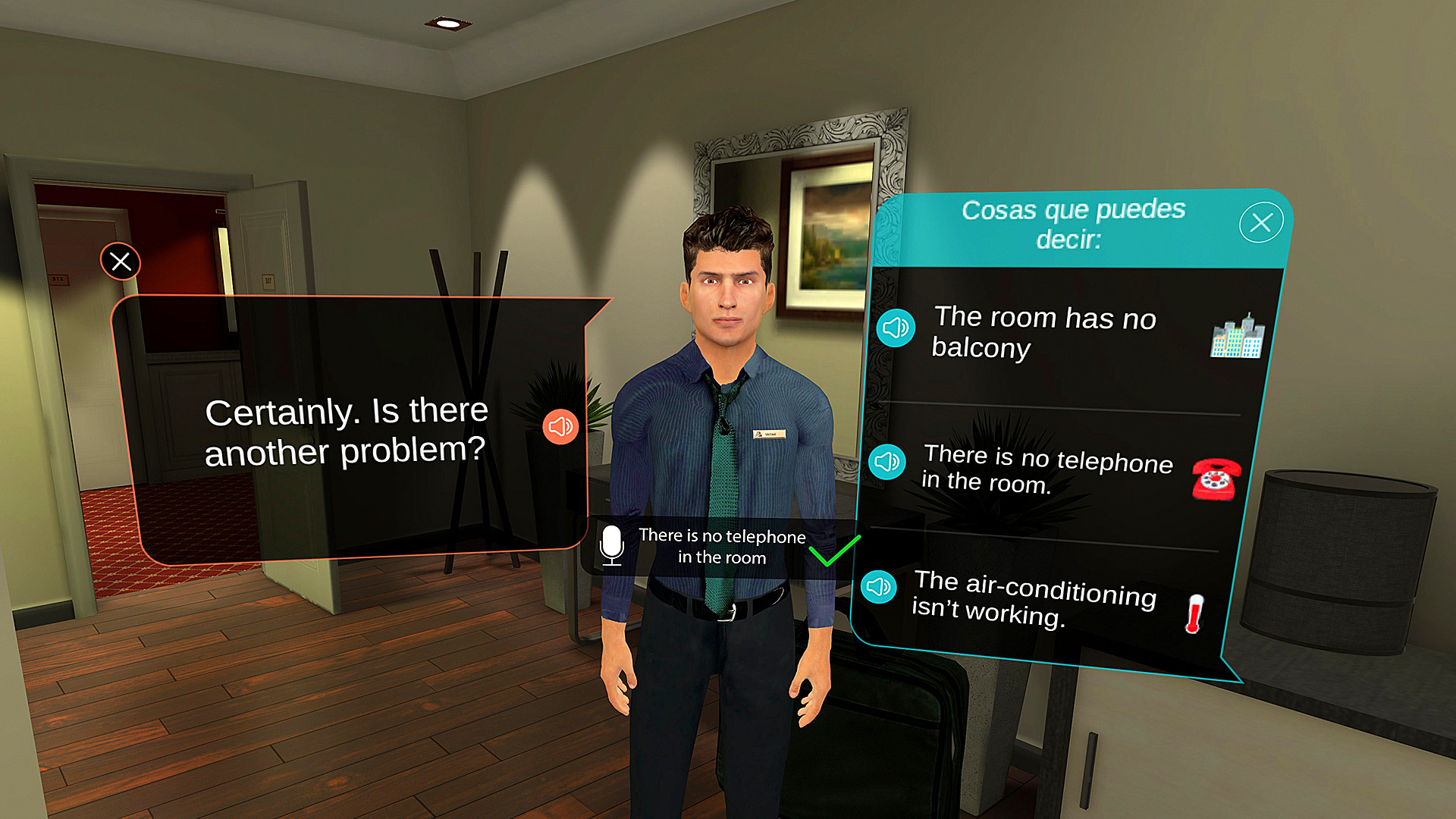 Veilig oefenen

Authentiek oefenen

Onbeperkte oefenkansen

Adaptief leren
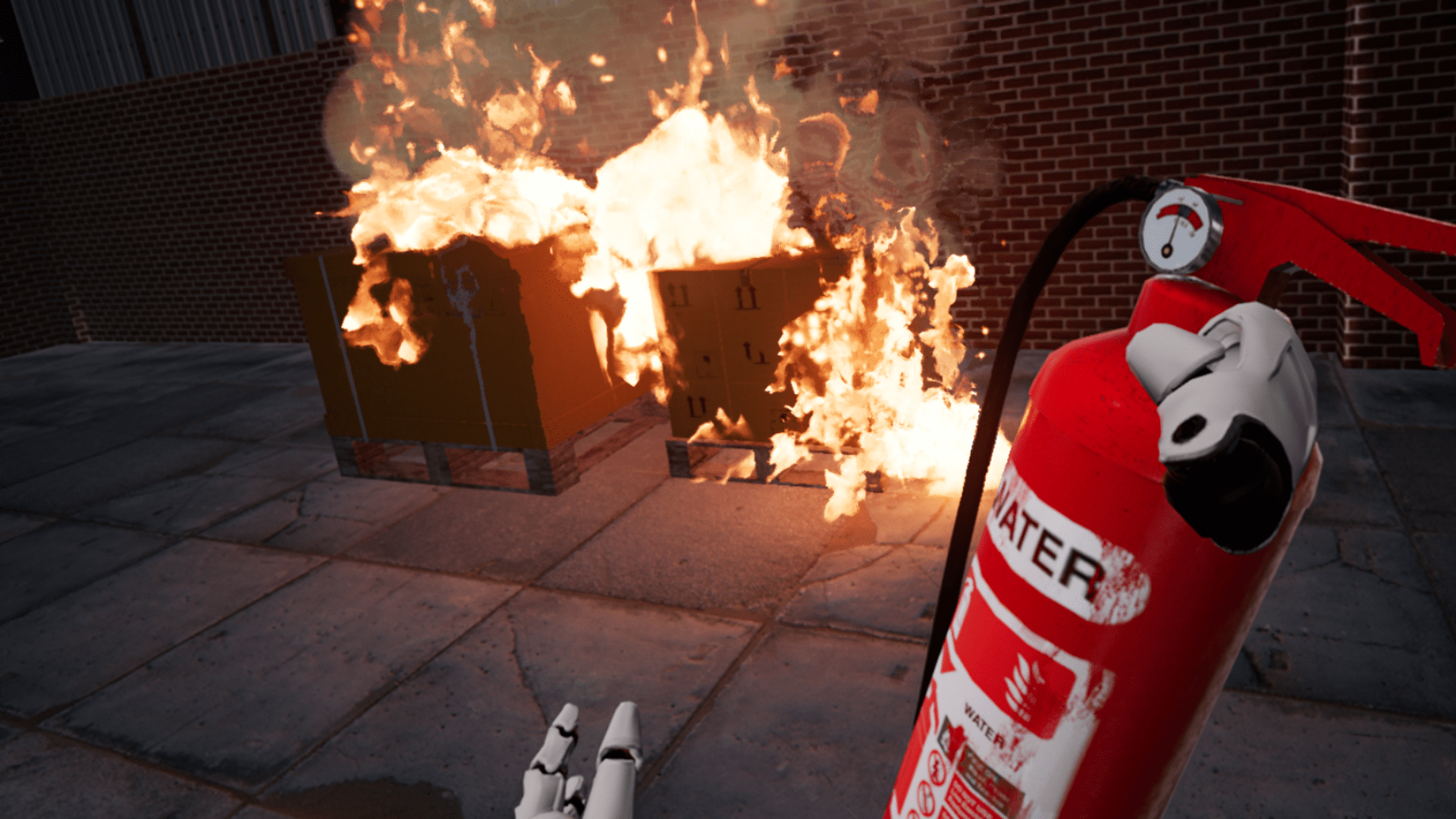 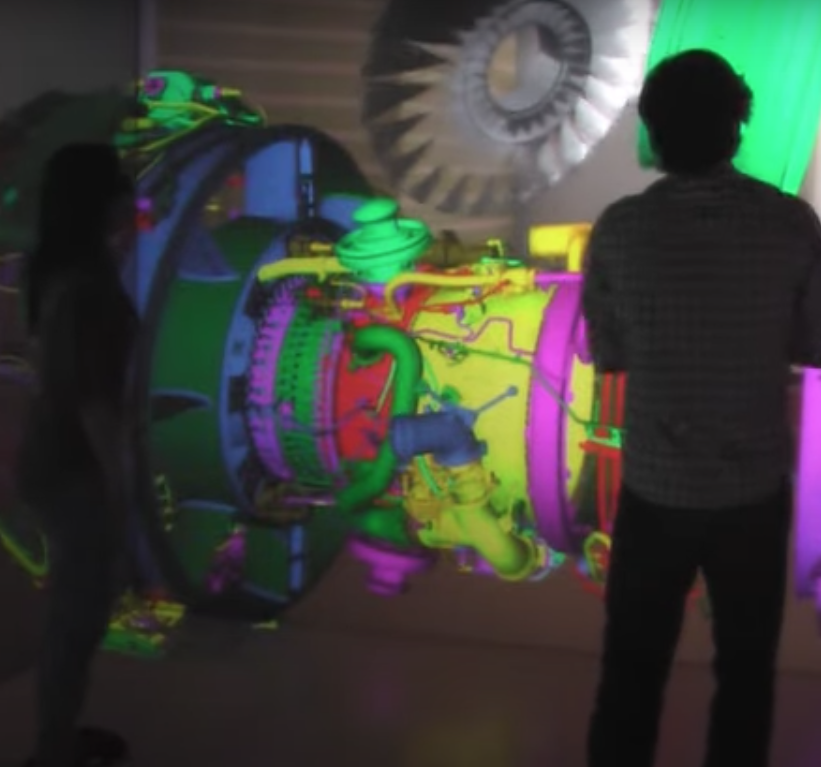 19
[Speaker Notes: Gibson, J. J. (2014). The Theory of Affordances. In The Ecological Approach to Visual Perception (pp. 119–135).]
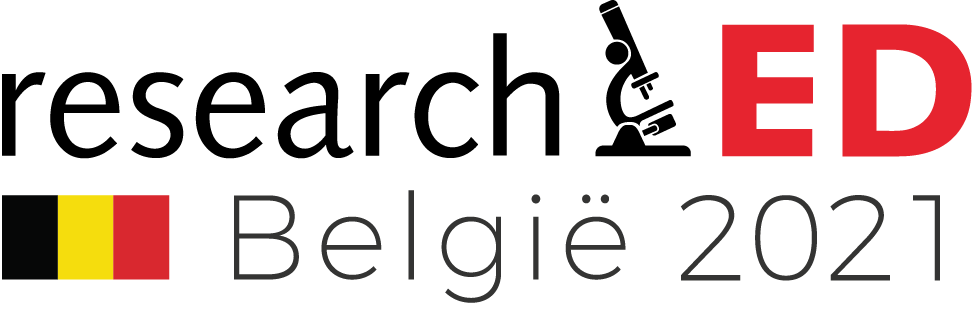 VR (technological) learning affordances
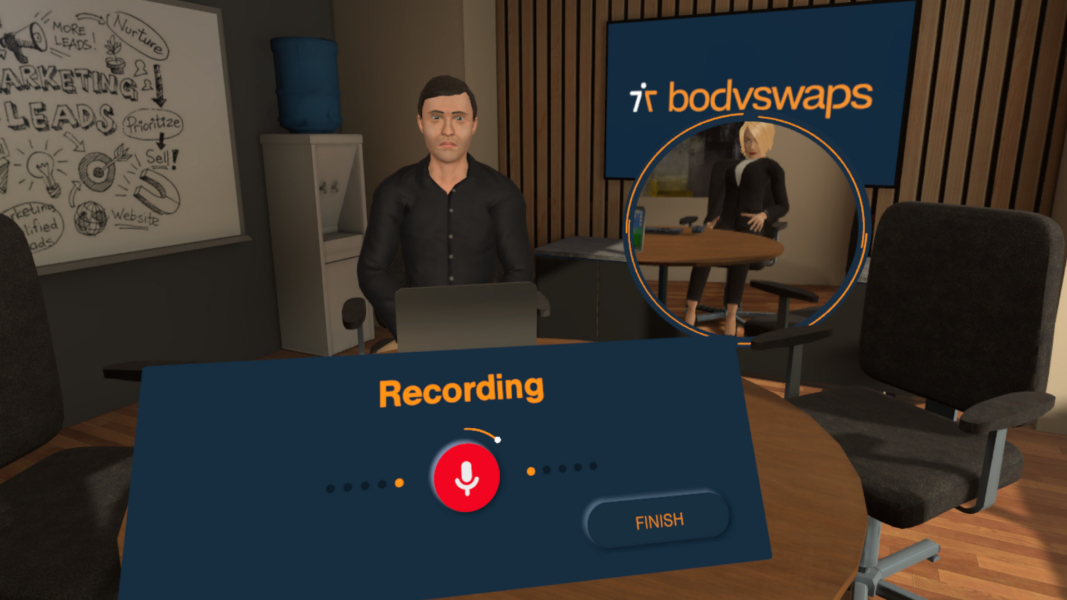 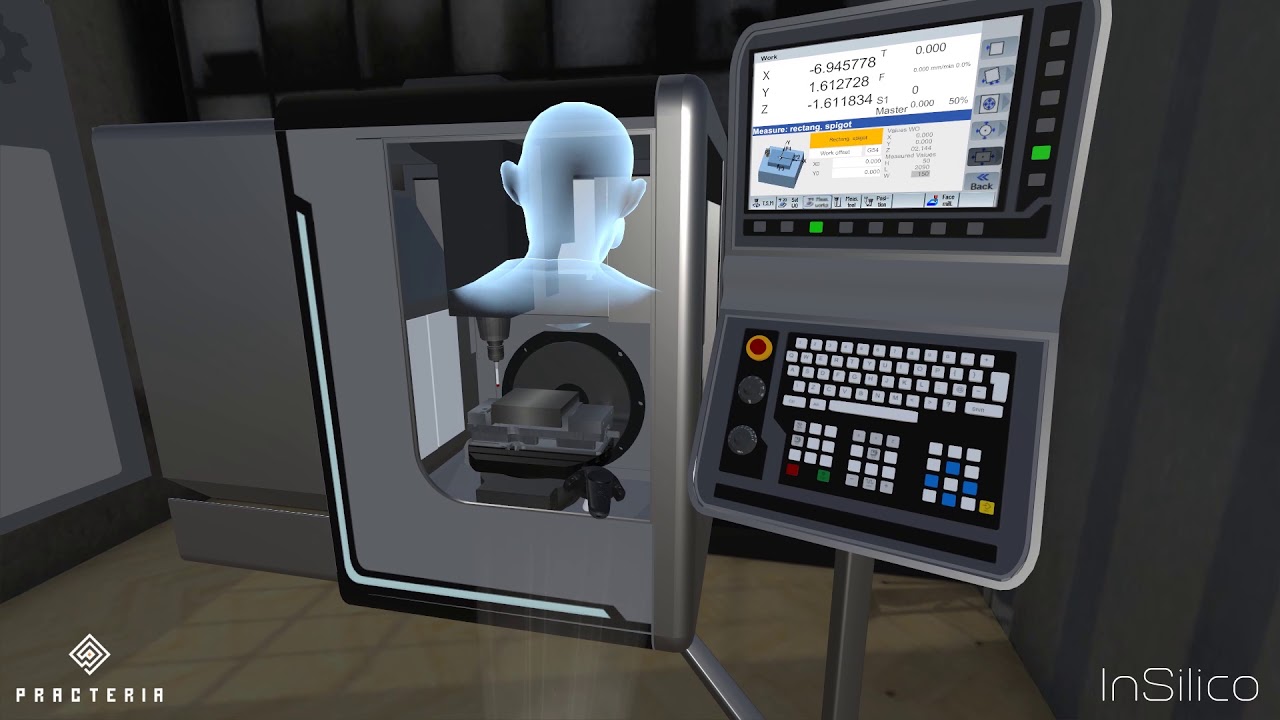 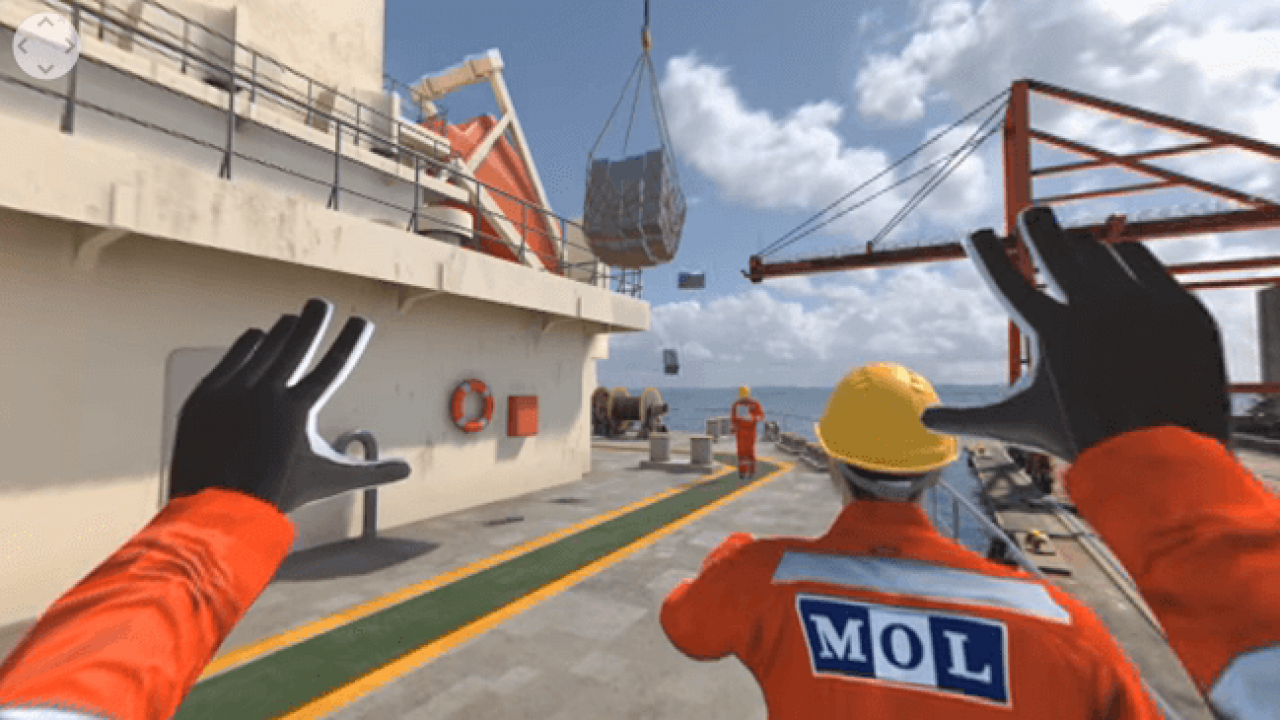 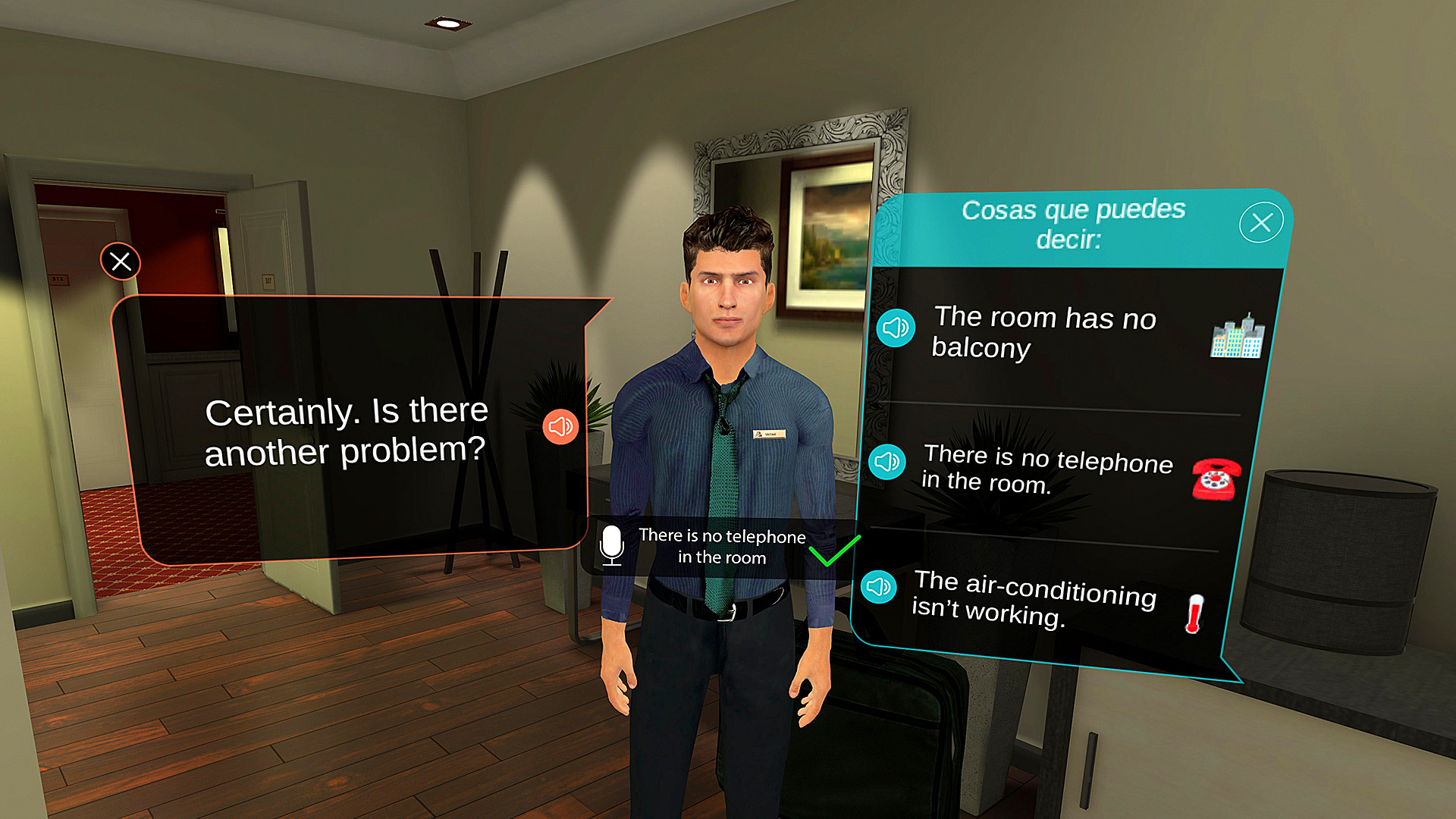 Cues

Visual 

Haptic
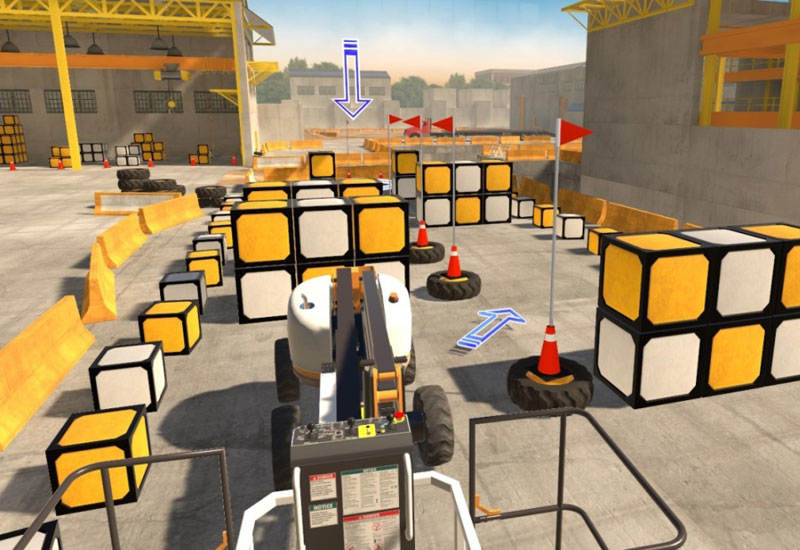 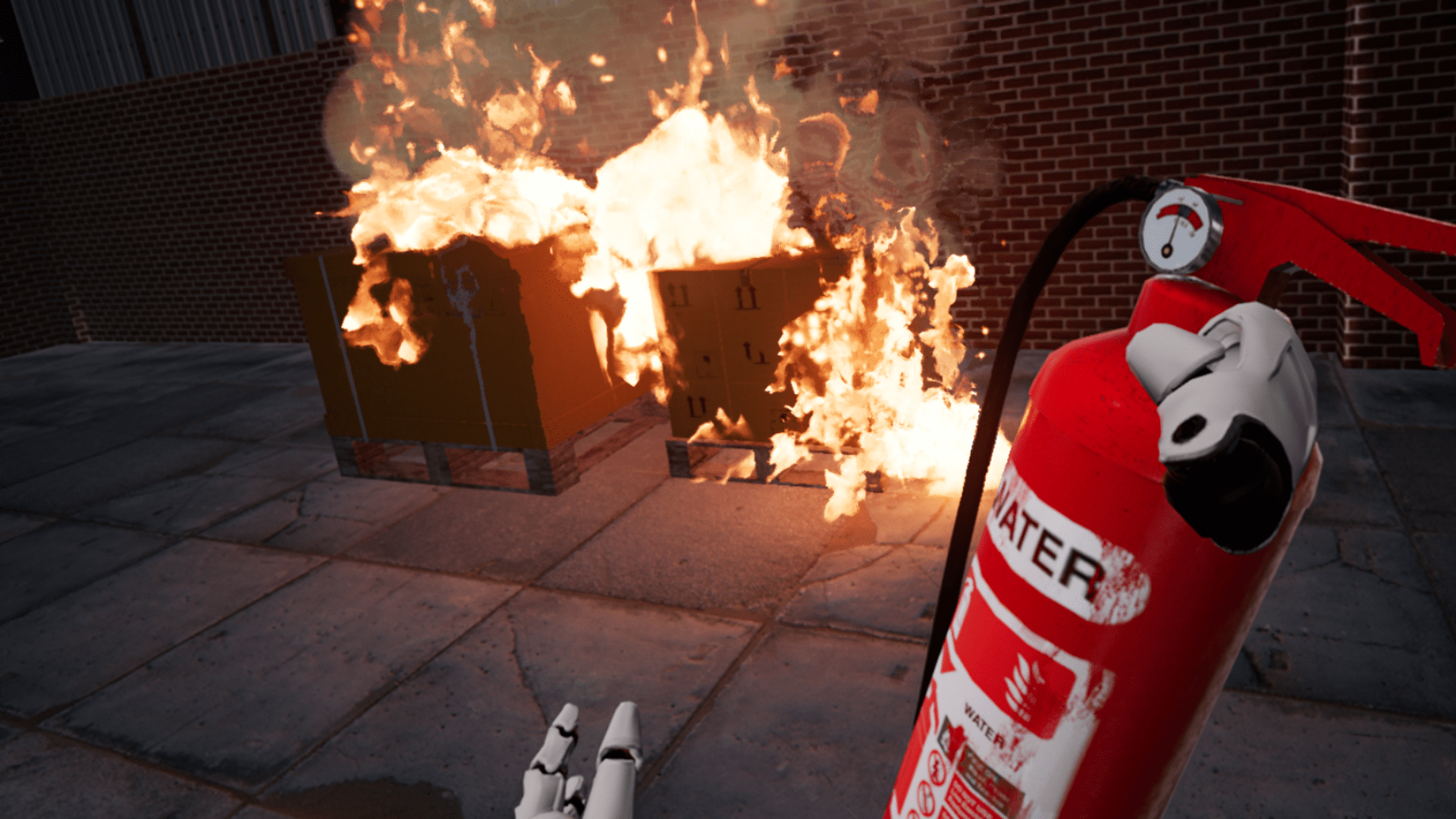 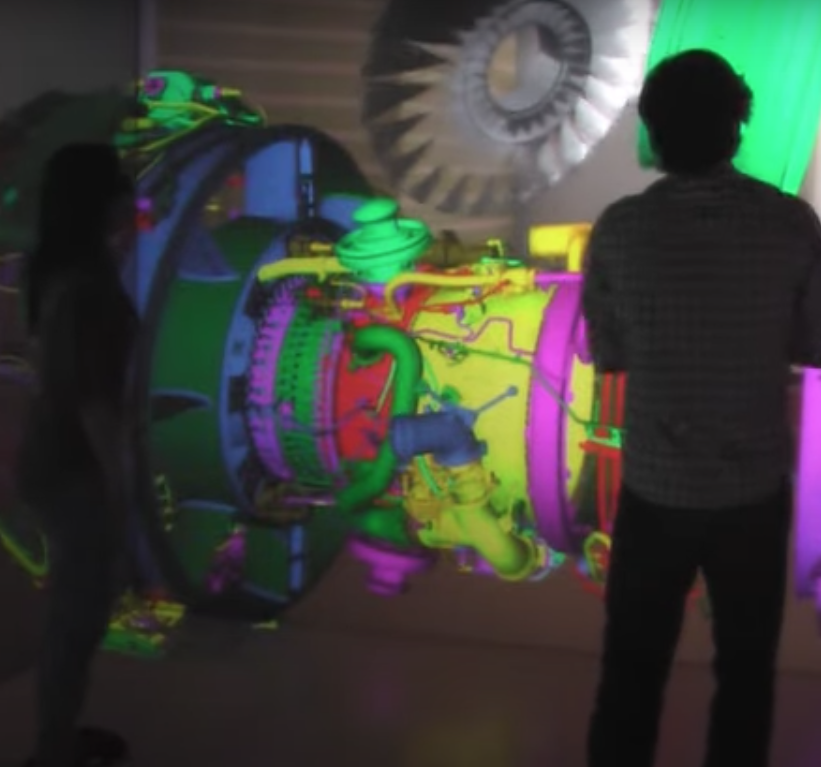 20
[Speaker Notes: Gibson, J. J. (2014). The Theory of Affordances. In The Ecological Approach to Visual Perception (pp. 119–135).]
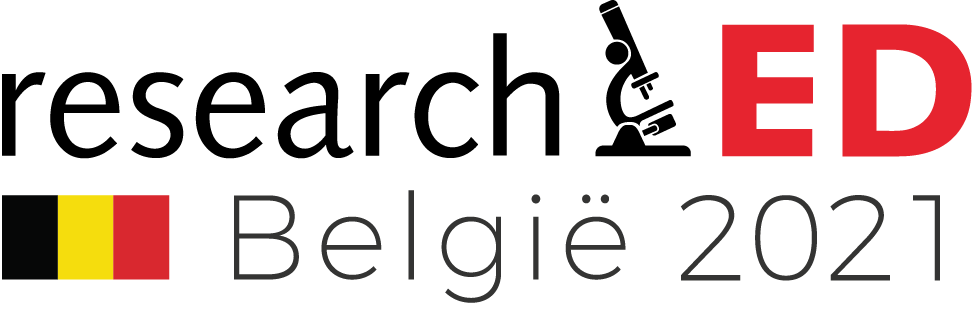 VR (technological) learning affordances
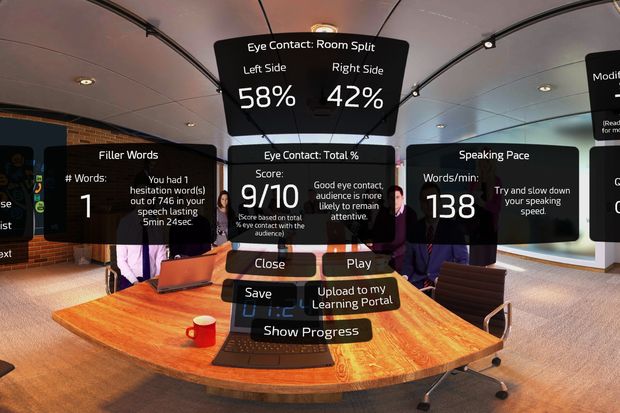 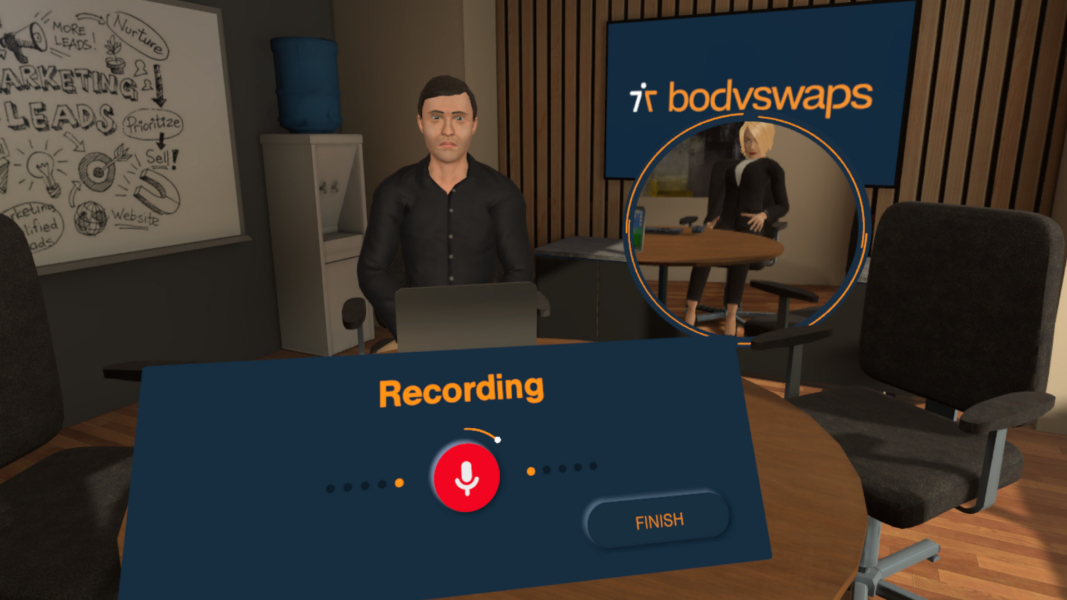 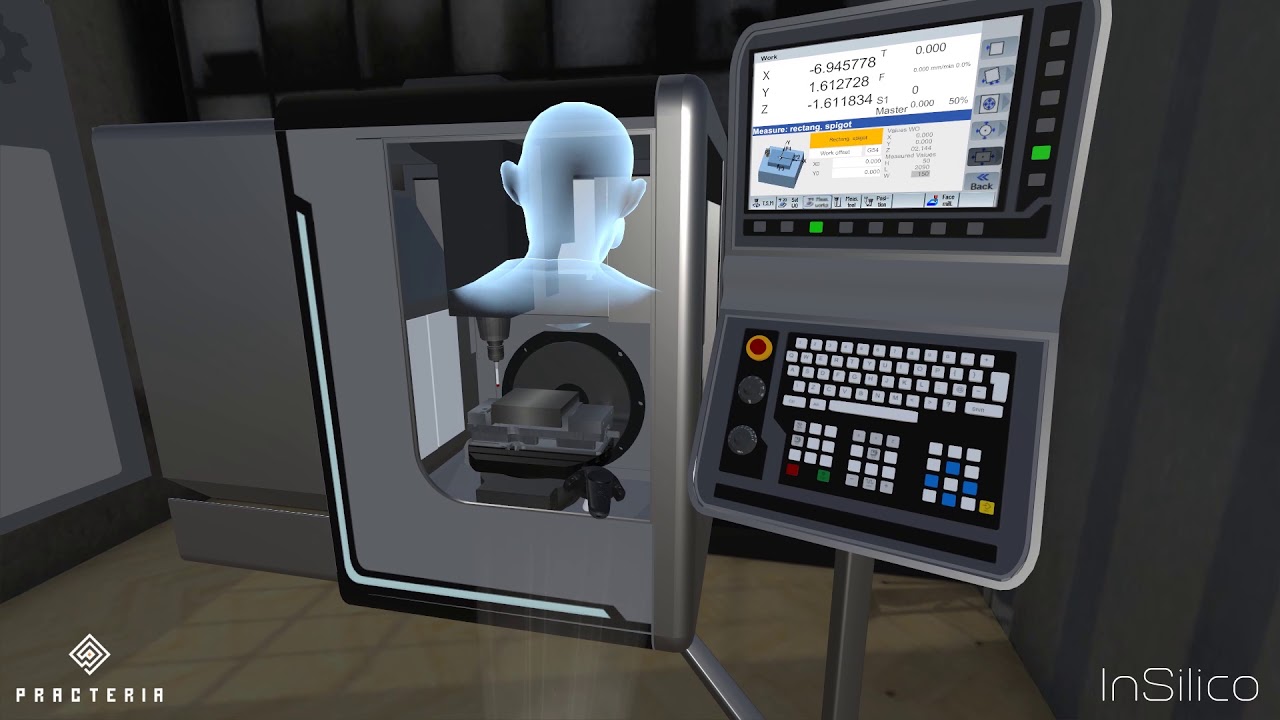 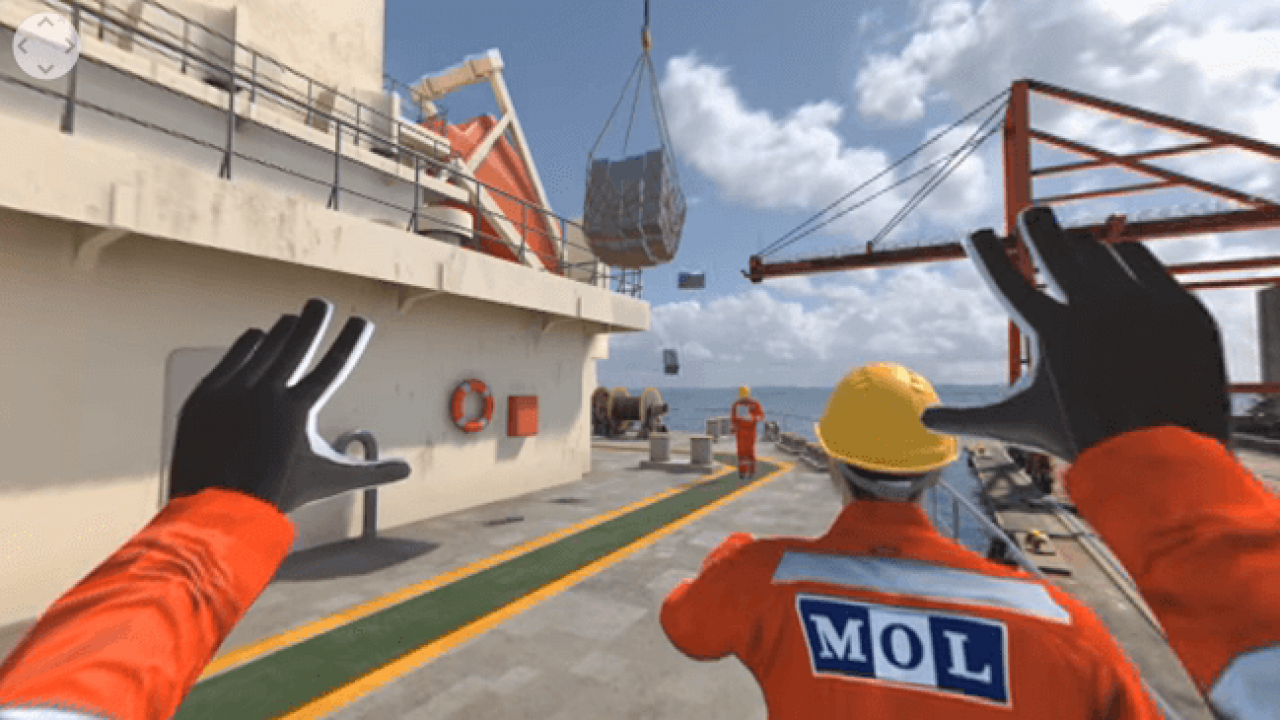 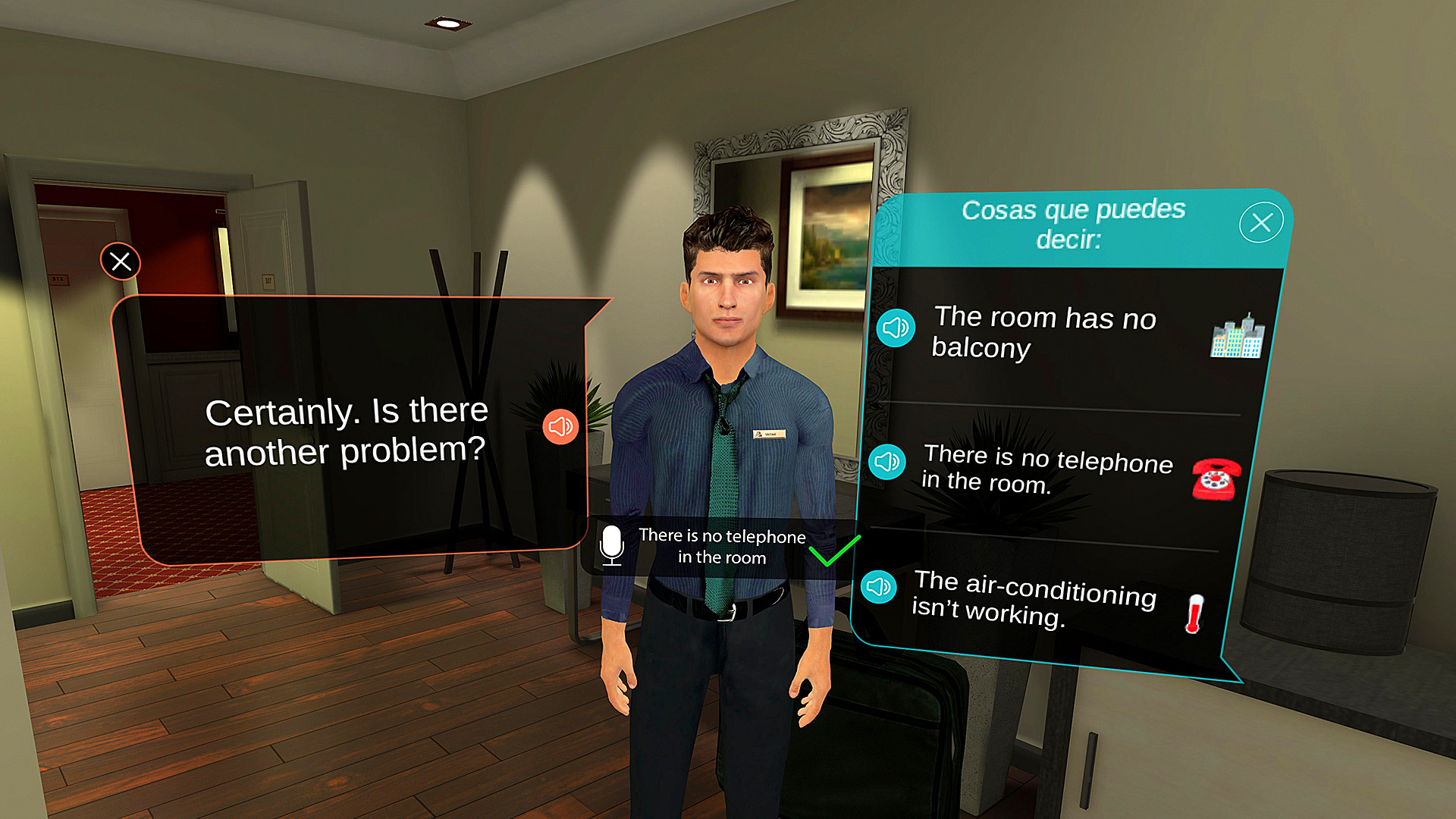 Feedback

Visual feedback

Continuous feedback

Haptic feedback

Virtual assistant
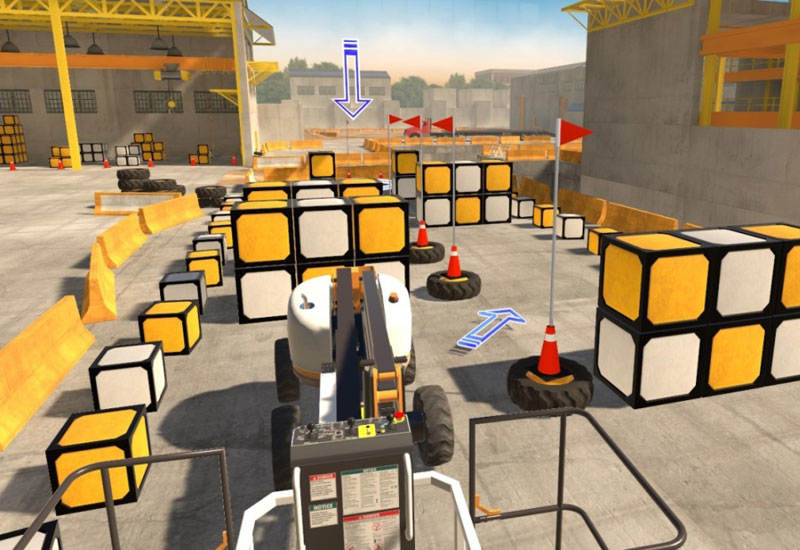 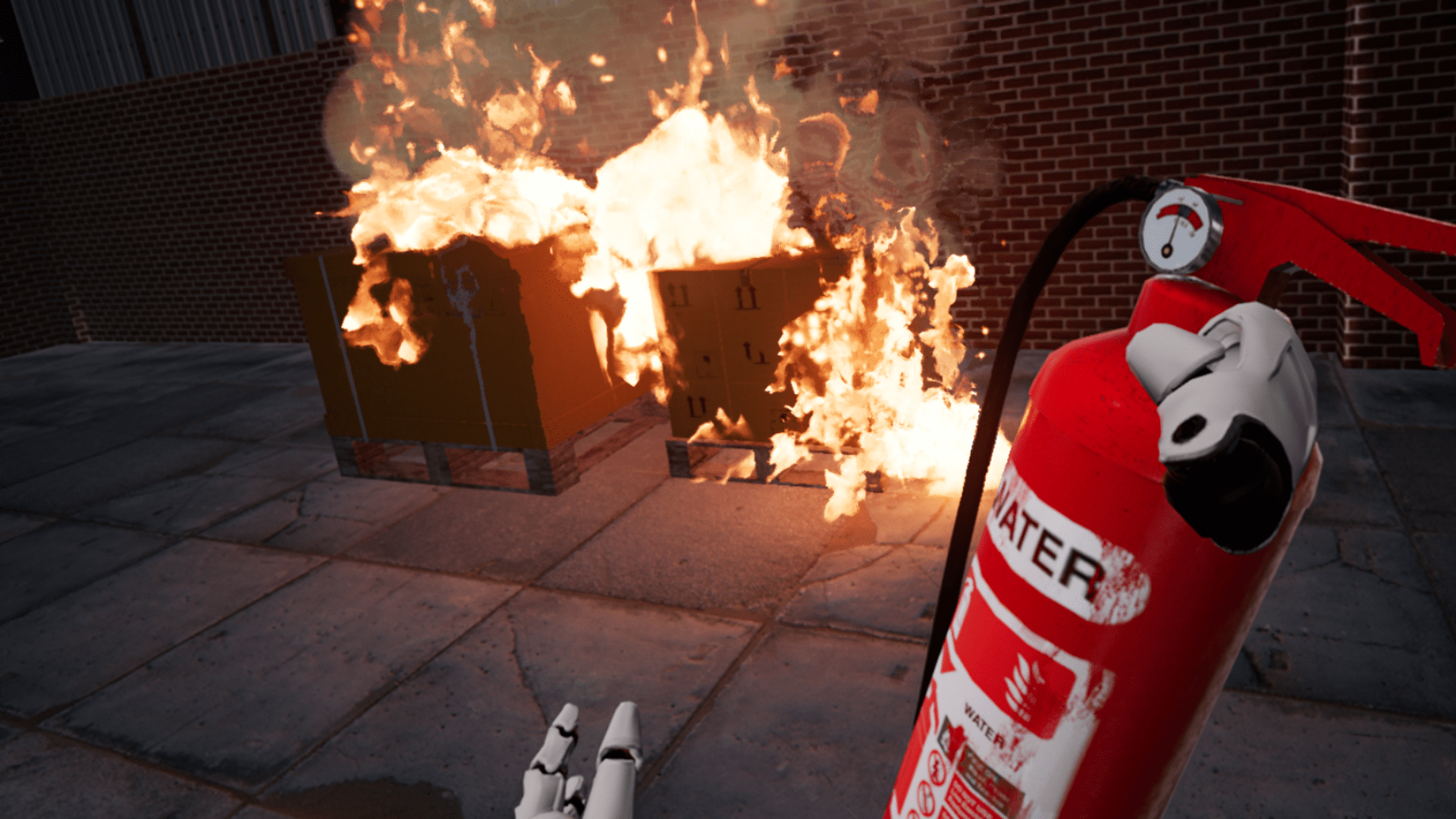 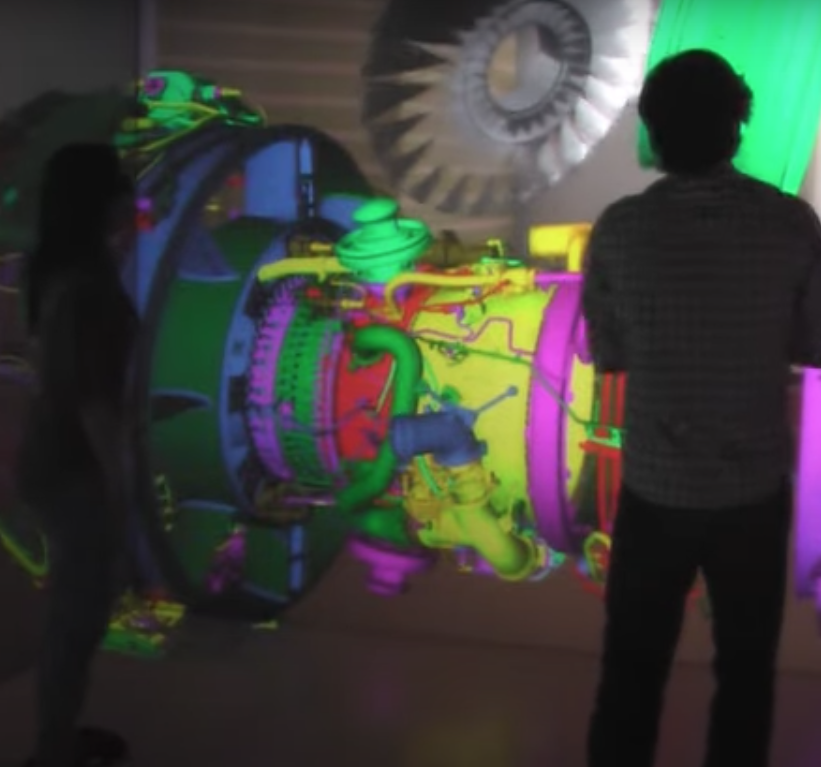 21
[Speaker Notes: Gibson, J. J. (2014). The Theory of Affordances. In The Ecological Approach to Visual Perception (pp. 119–135).]
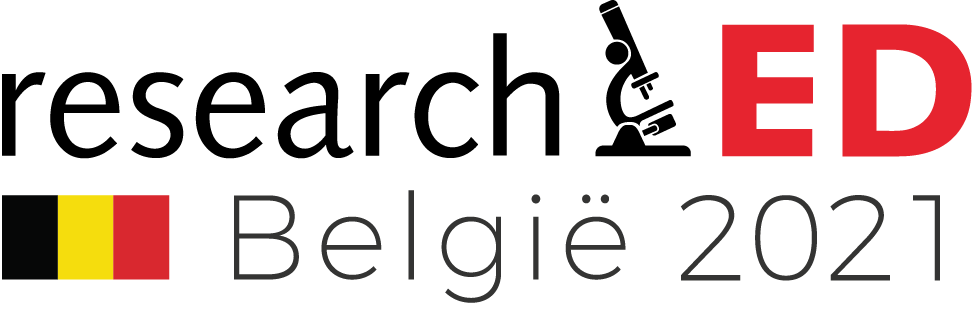 VR (technological) learning affordances
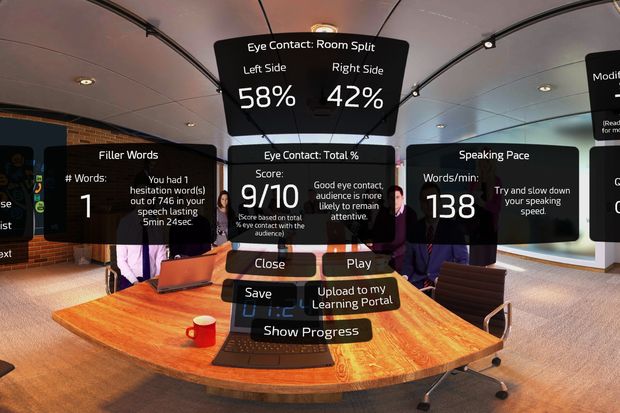 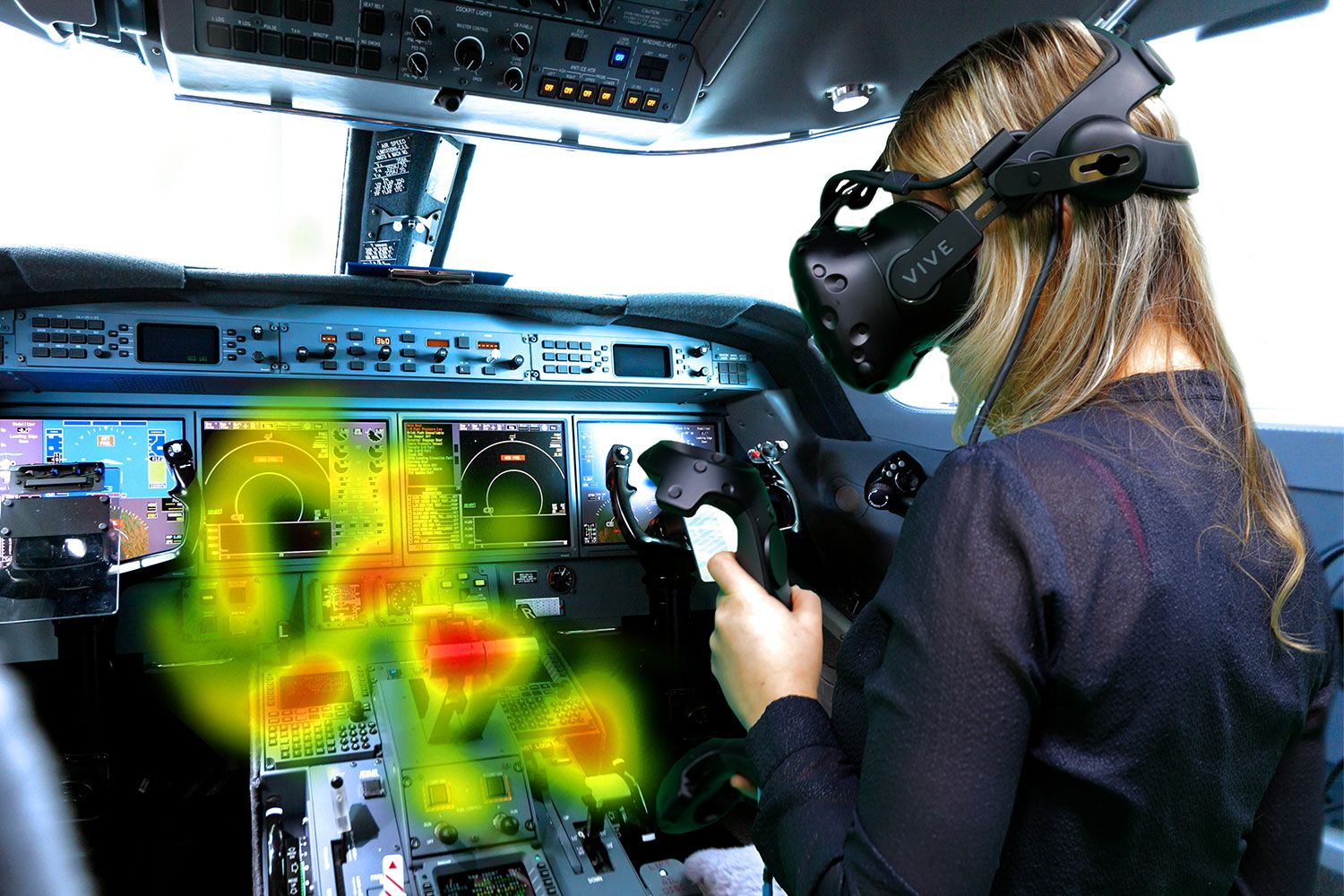 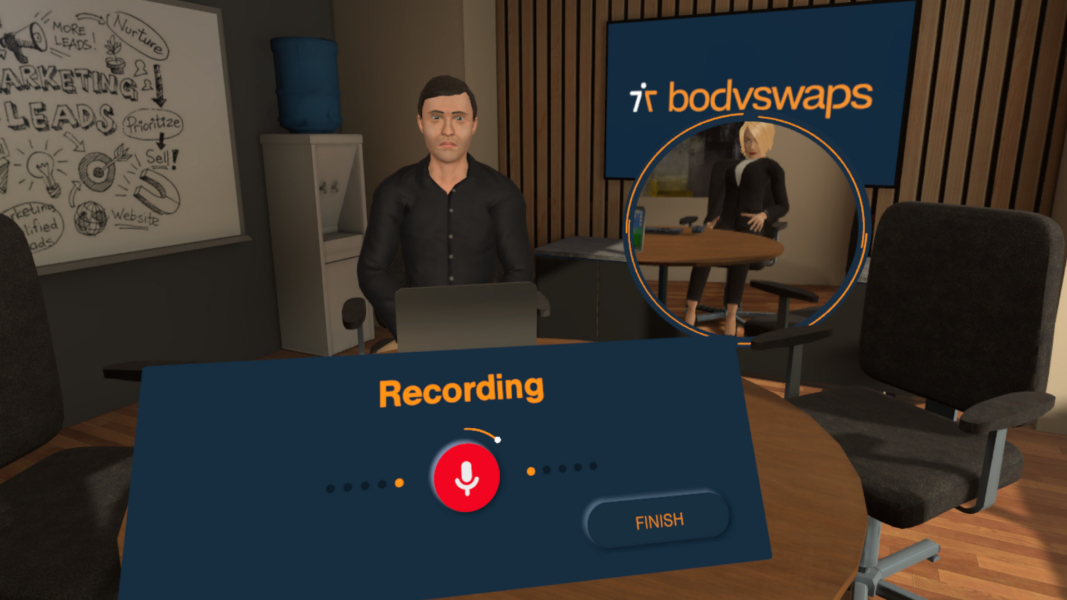 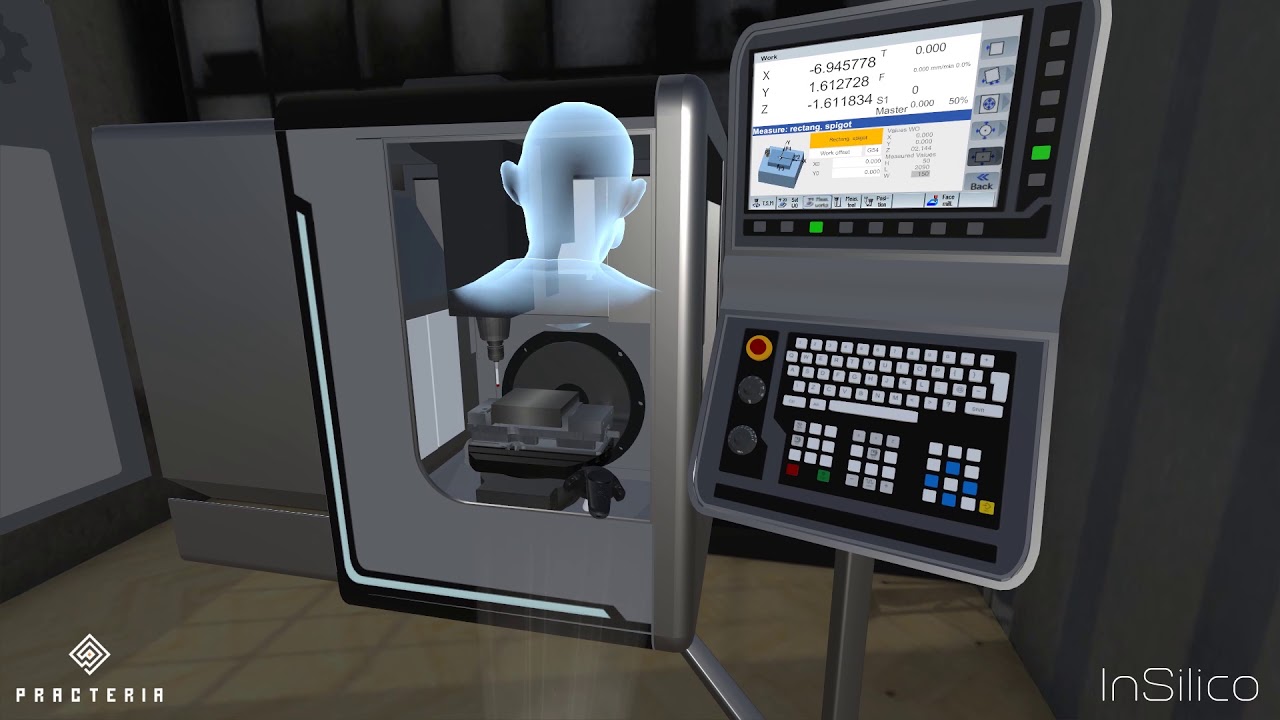 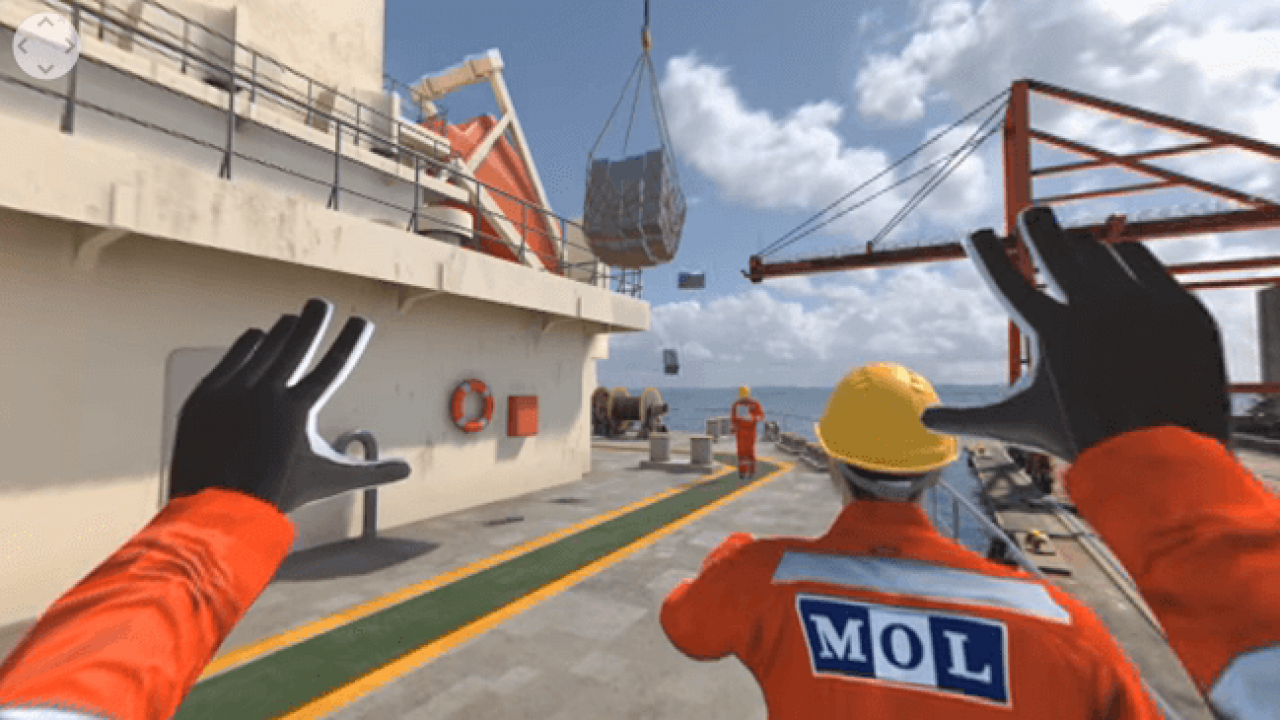 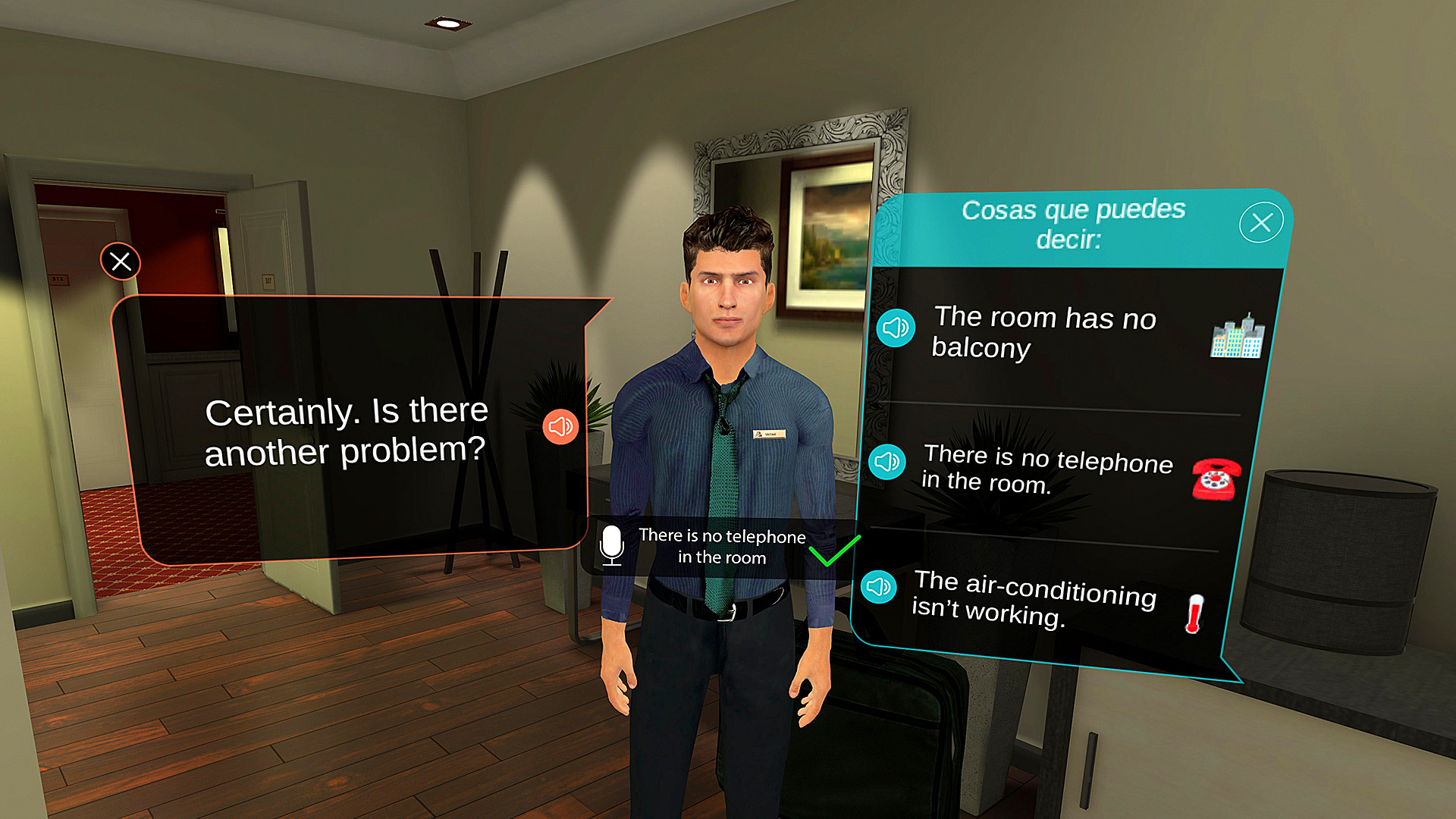 Analytics

Visual

Speech

Body

Controls
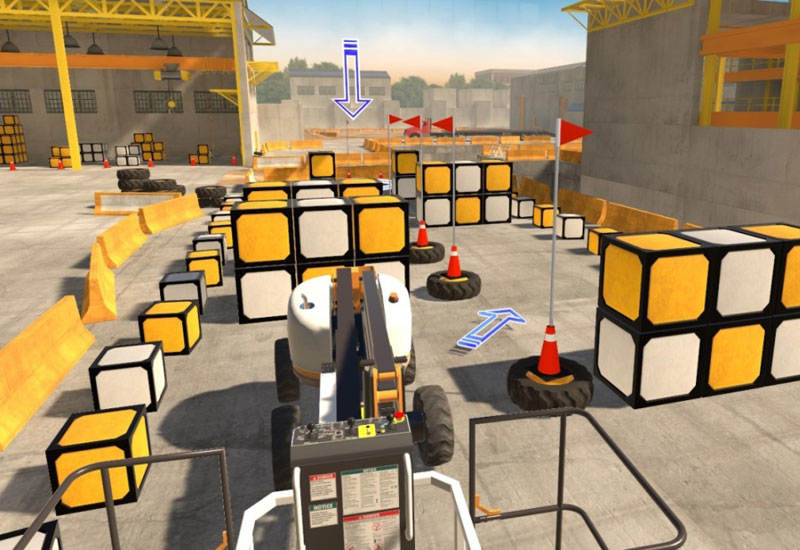 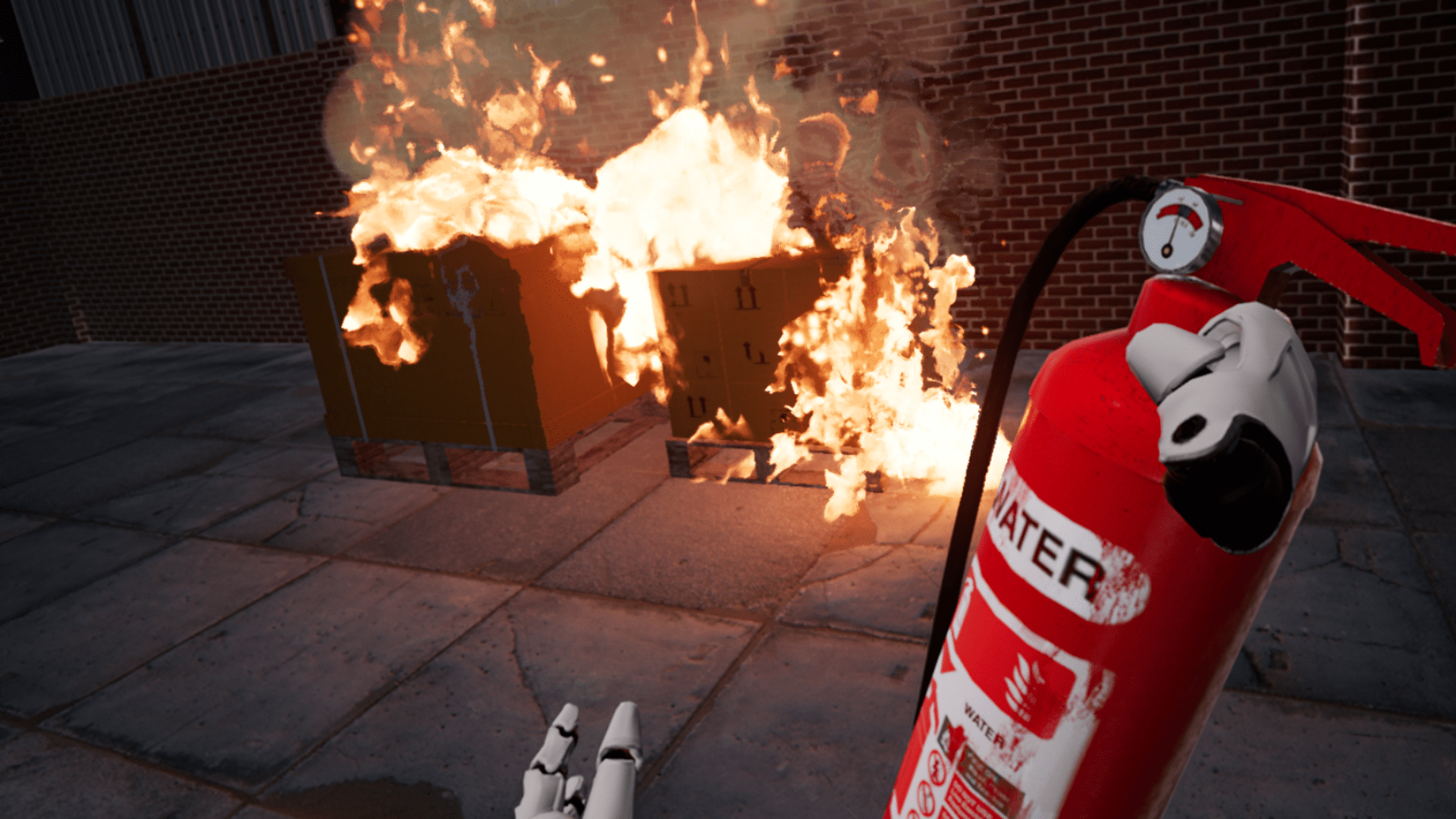 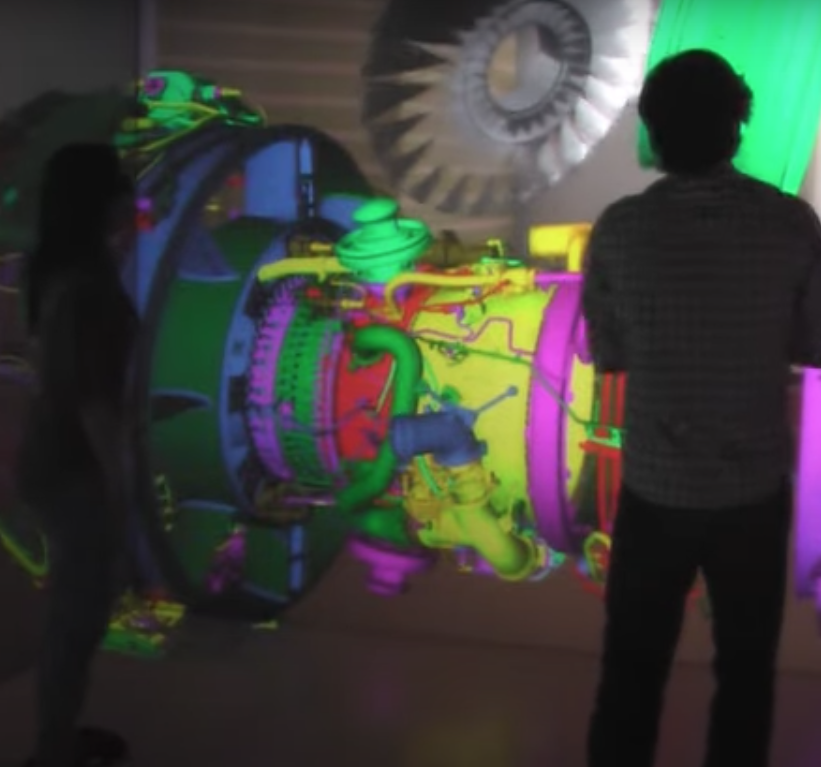 22
[Speaker Notes: Gibson, J. J. (2014). The Theory of Affordances. In The Ecological Approach to Visual Perception (pp. 119–135).]
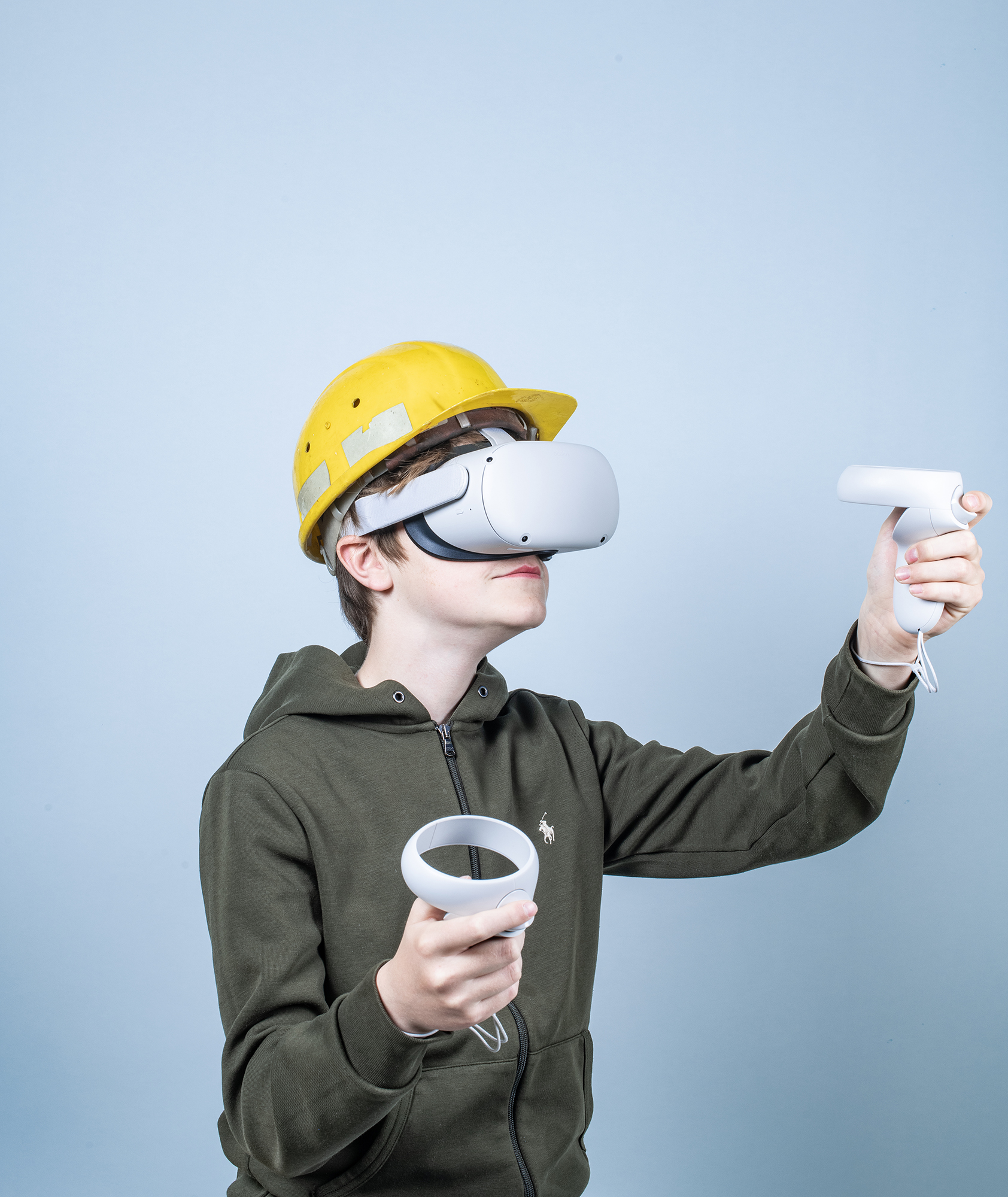 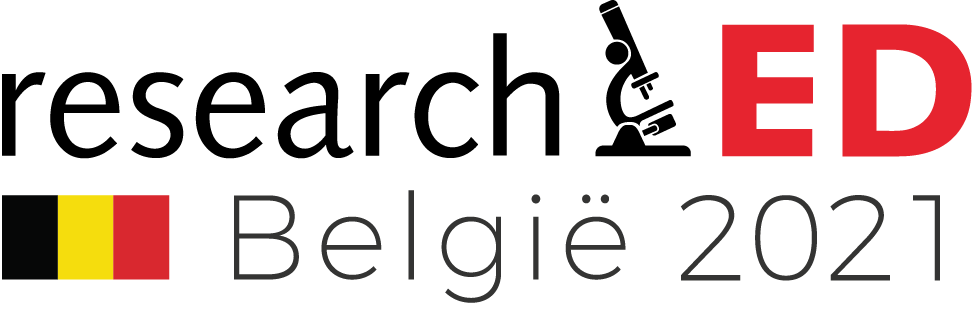 Virtual reality in het onderwijs: voorbij de hype
Het ziet er leuk uit, maar is het nu ook effectief?
23
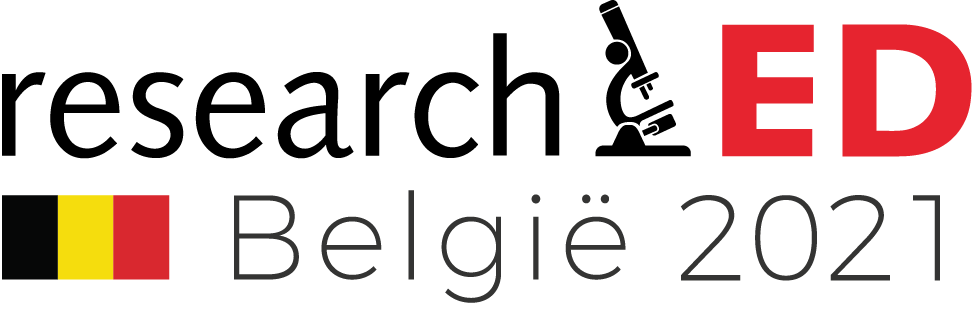 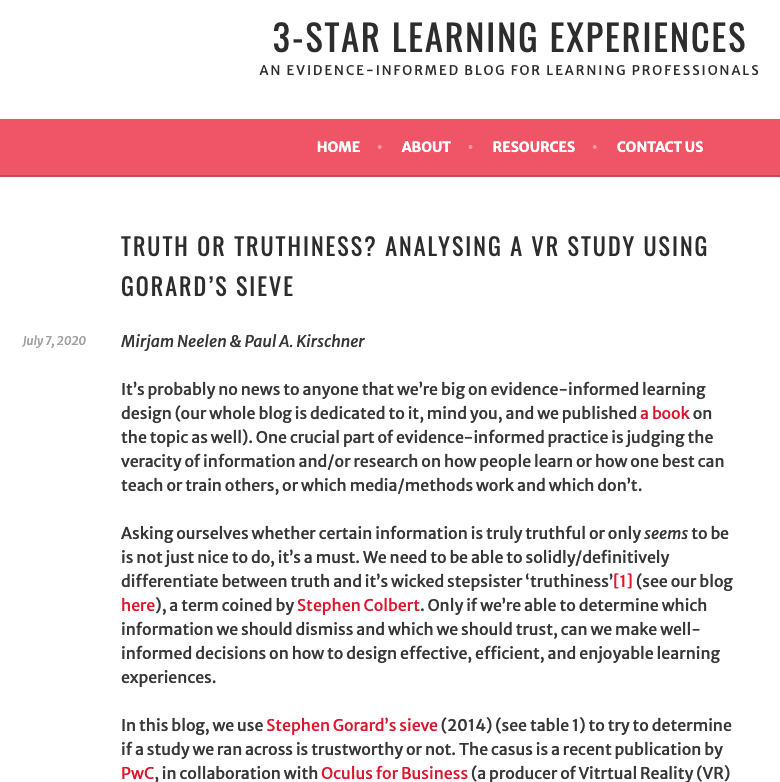 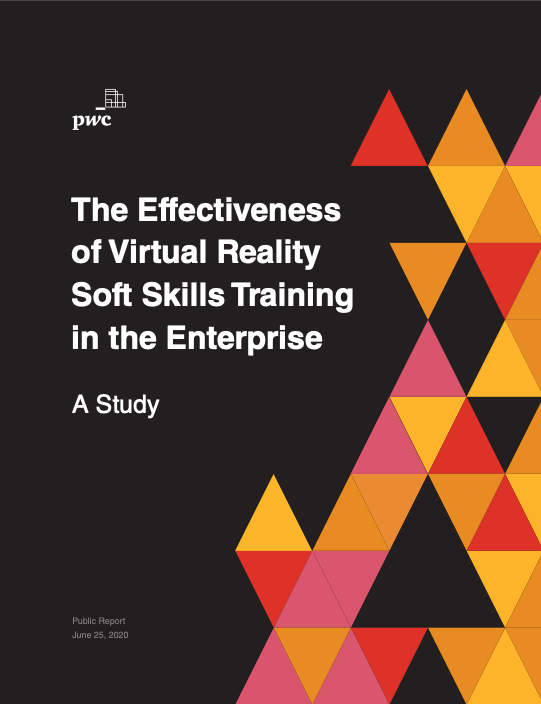 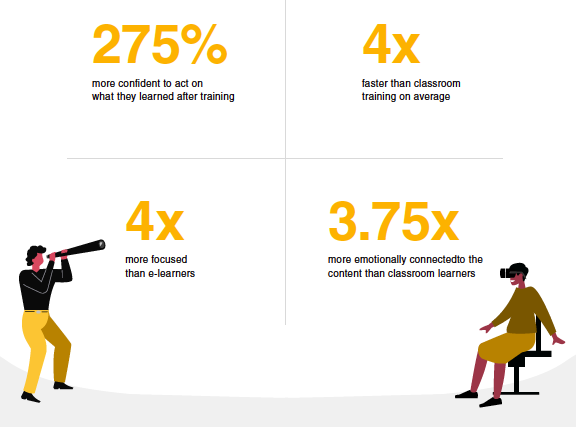 24
[Speaker Notes: https://www.pwc.com/us/en/services/consulting/technology/emerging-technology/assets/pwc-understanding-the-effectiveness-of-soft-skills-training-in-the-enterprise-a-study.pdf]
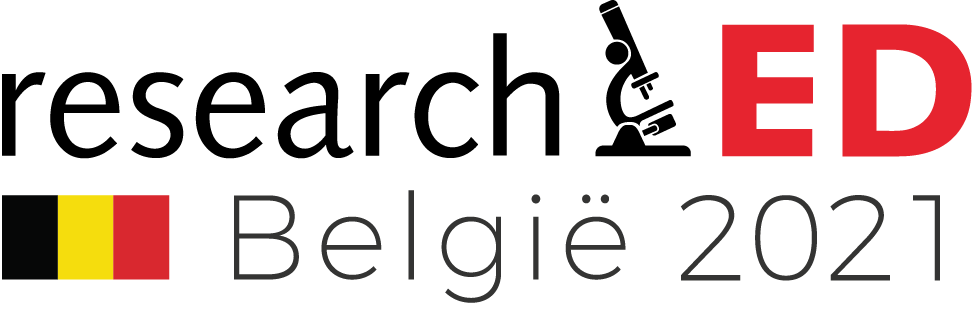 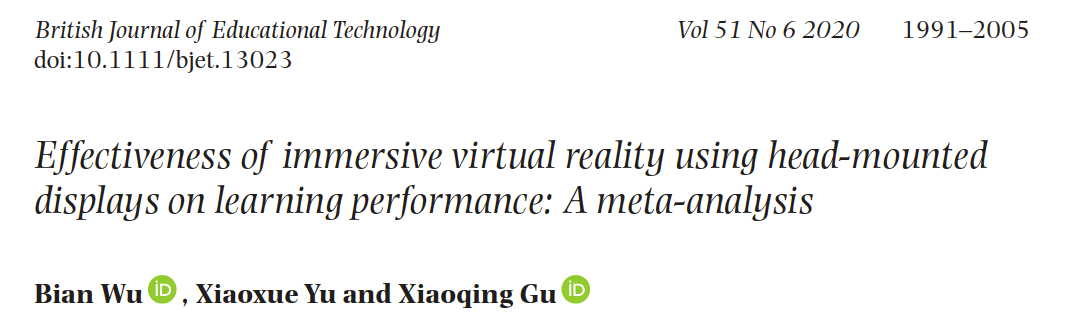 The key findings of the moderator analysis were that HMDs have a greater impact 
on K-12 learners; 
in the fields of science education and specific abilities development; 
when offering simulation or virtual world representations;
when compared with lectures or real-world practices.

The results showed that IVR using HMDs is more effective than 
non-immersive learning approaches with a small effect size (0.24).
25
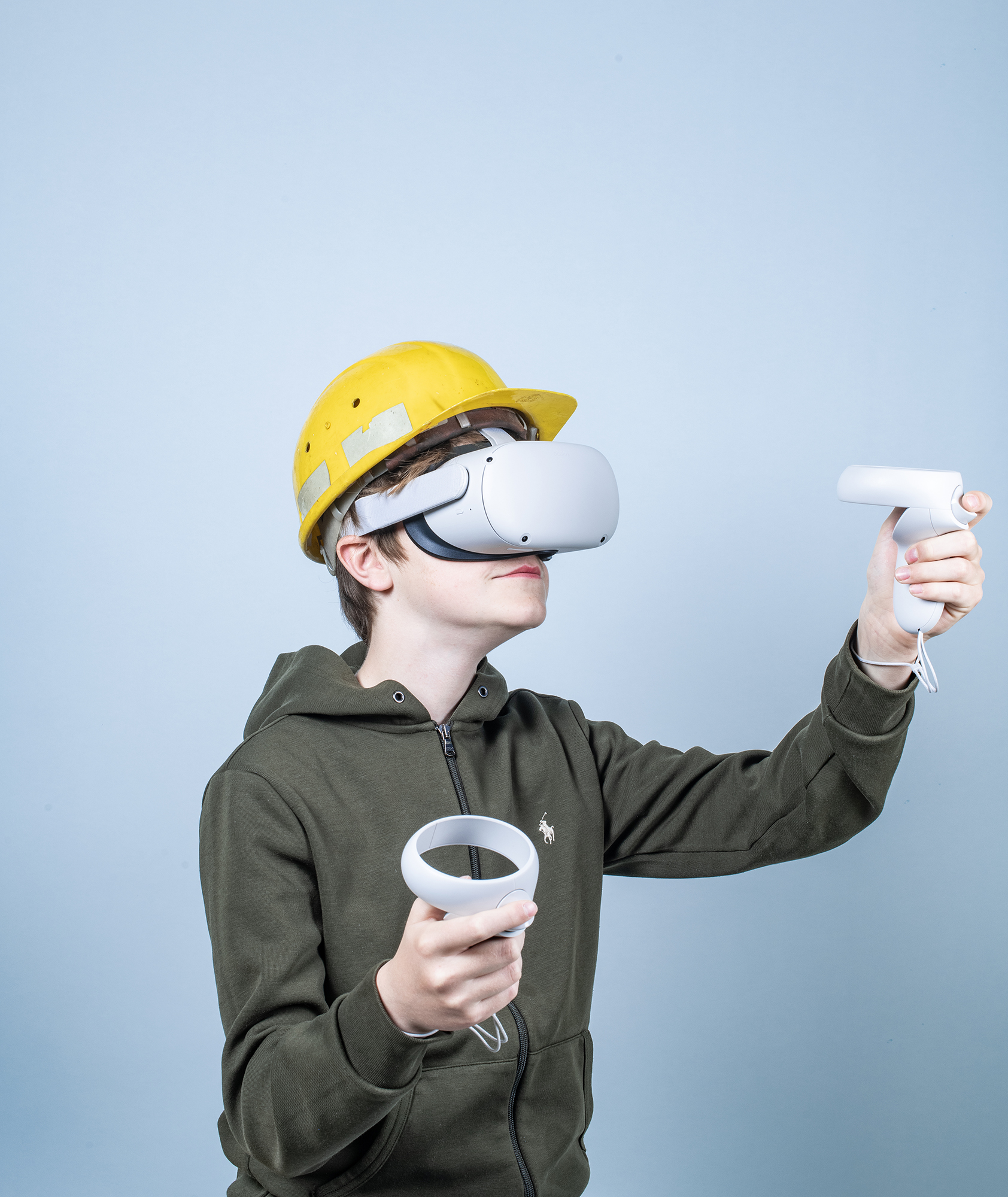 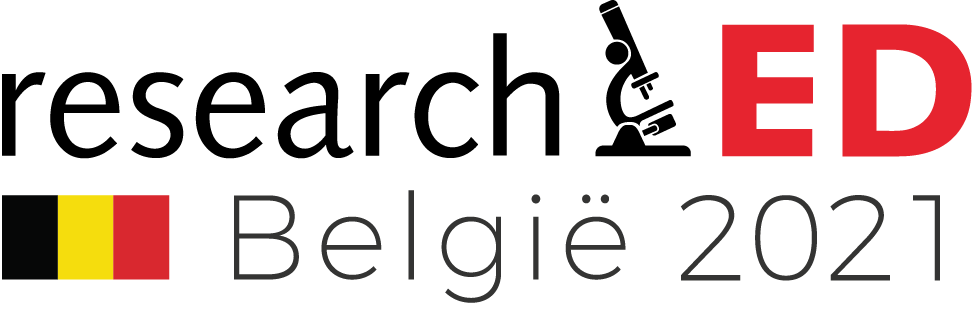 Virtual reality in het onderwijs: de hype voorbij
Ik ben overtuigd, hoe begin ik?
26
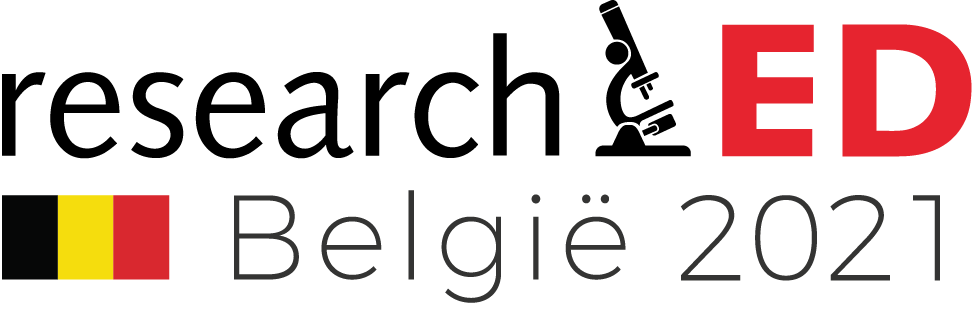 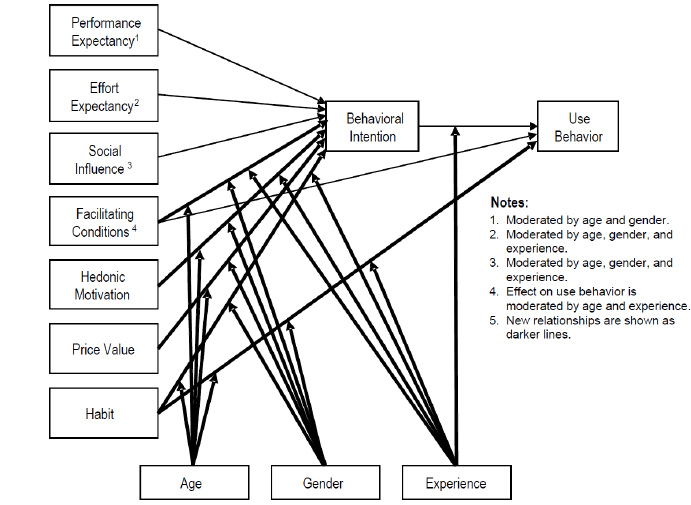 27
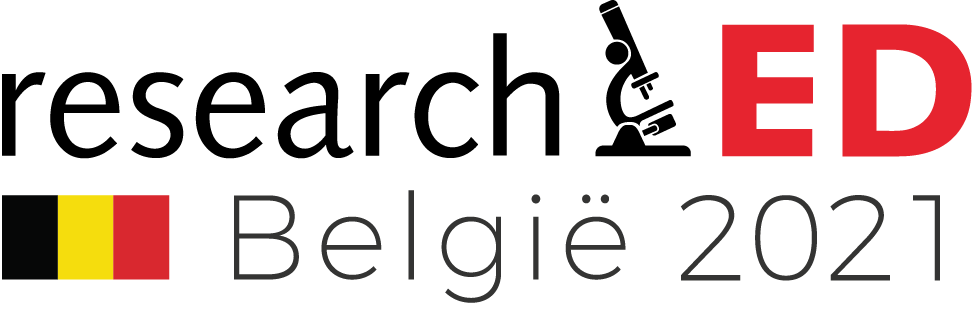 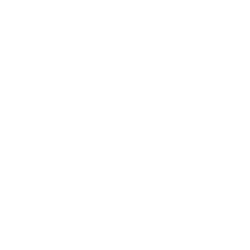 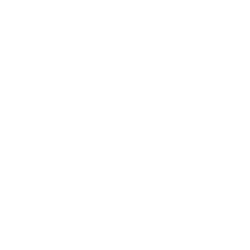 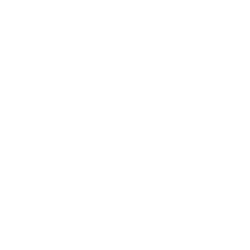 Principals
IT staff
Educational organisations
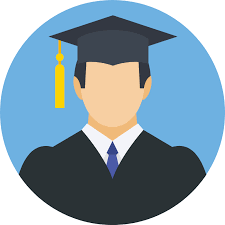 28
Teachers
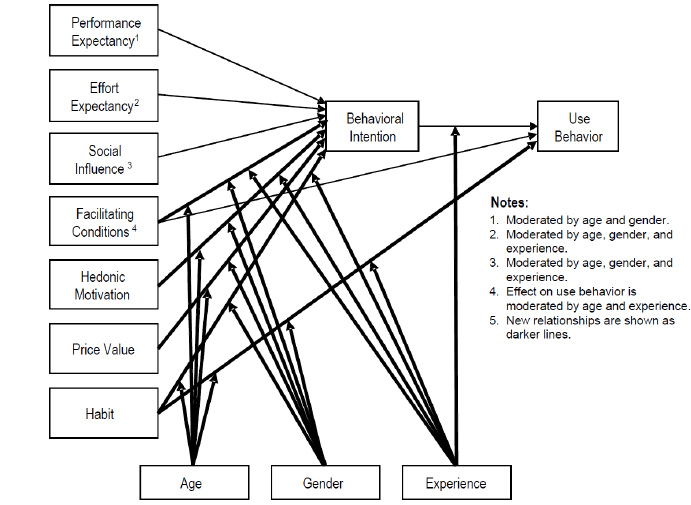 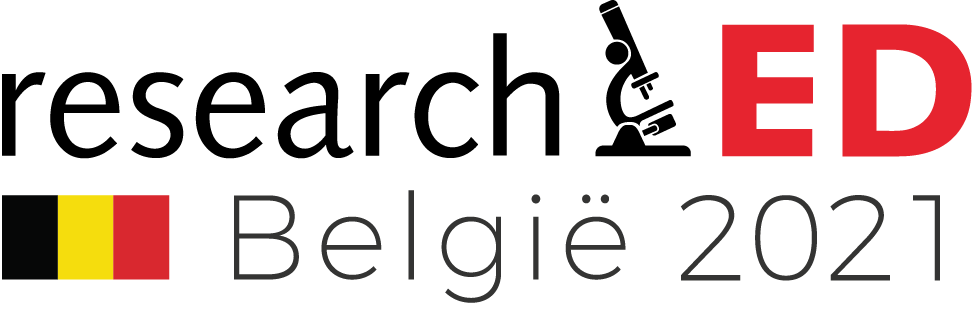 29
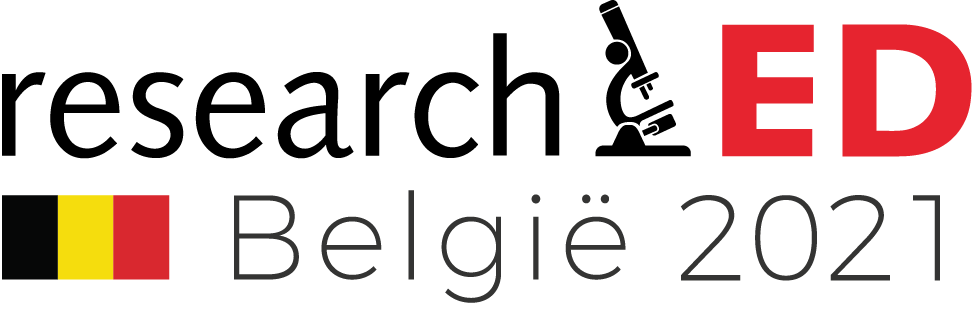 UTAUT 2
30
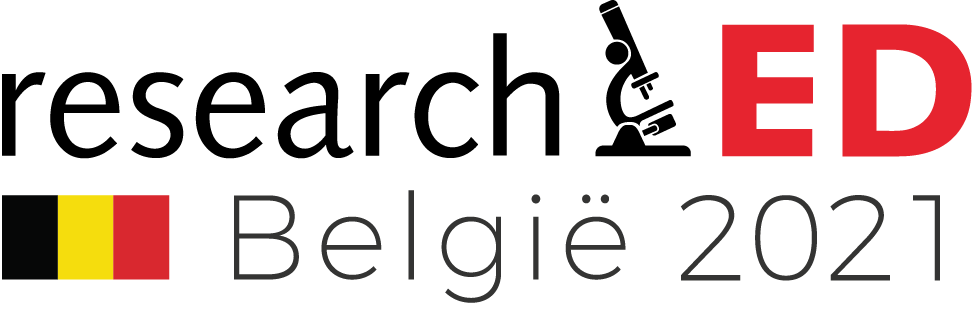 NEW
31
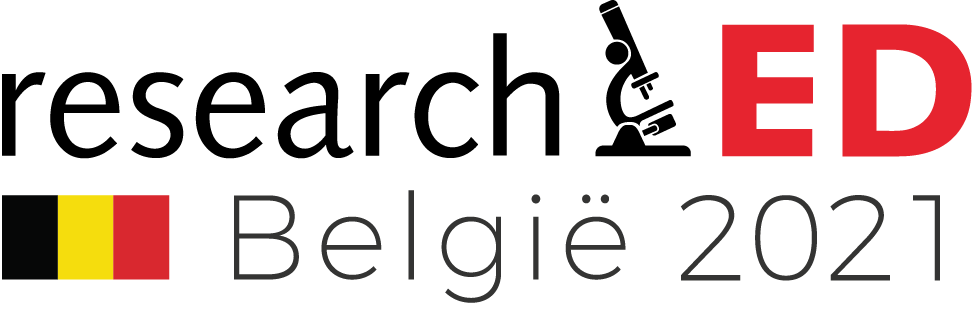 XR developers
Enterprise
Government
Performance
Behavioral intention
Support
School policy
Colleague
Experience
Effort
Age
IT staff
Principals
Gender
32
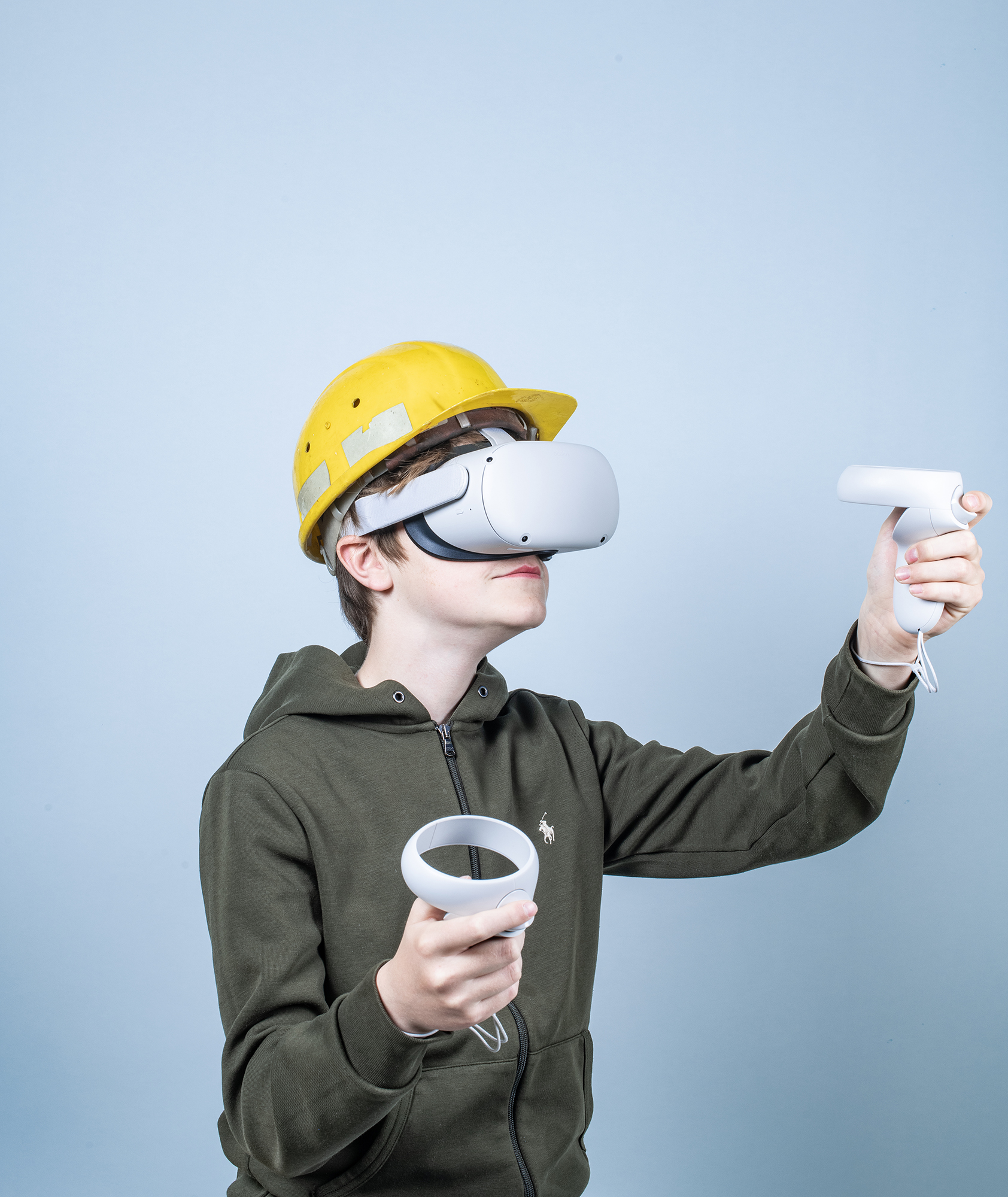 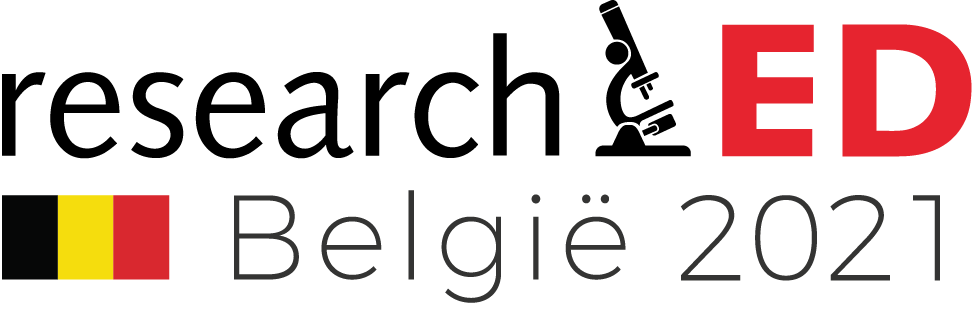 Virtual reality in het onderwijs: voorbij de hype
Ok, dat is theorie, wat zegt de praktijk?
33
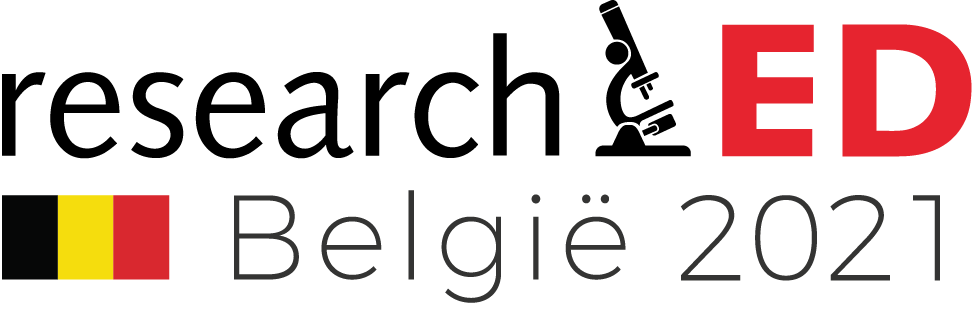 Virtual reality learning limitations studies
“experimental designs are limited in that the controlled settings may cause the subjects to act in accordance with what they believe the experiments are looking for” (Chan et al., 2017 in Suh & Prophet, 2018)
“most papers report experiments in high education or adult training “ (Freina & Ott, 2015)
“future research should move away from laboratory style experiments, and examine the use of educational VR in an authentic setting, as part of a real educational or training program” (Jensen & Konradsen, 2018)
34
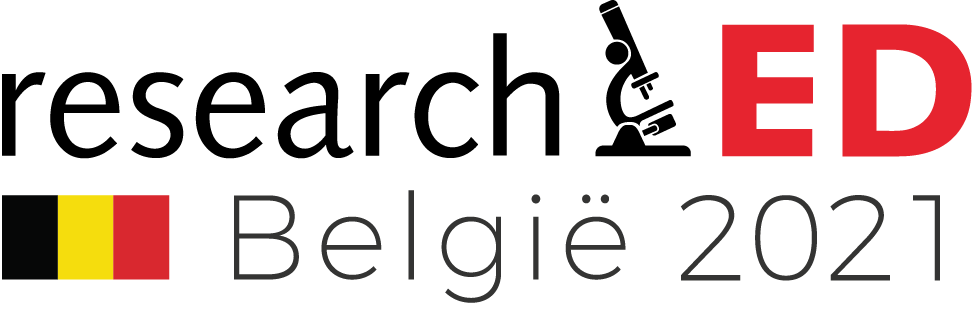 Virtual reality learning limitations studies
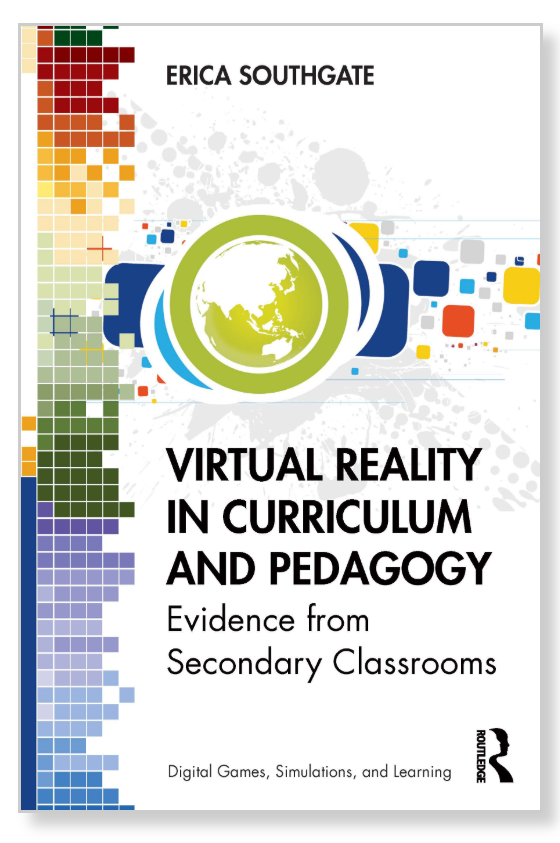 “Conducting research in natural settings is very different from inquiry enacted in controlled, experimental, laboratory or clinical research. Classrooms are socially active, sometimes unpredictable, places that yield unique and credible insights into the deployment of technology in the field.”
35
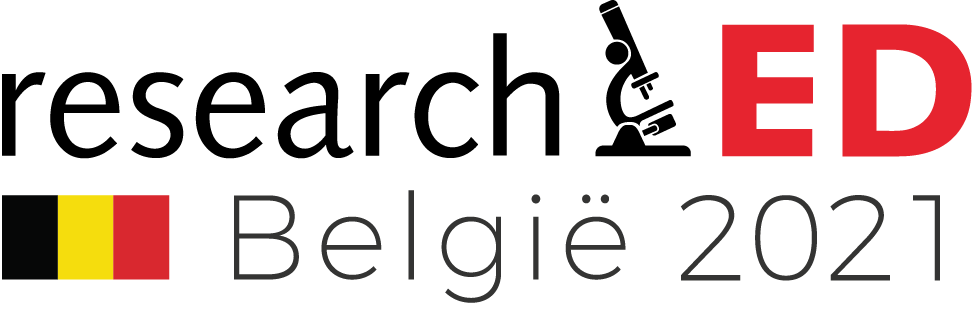 Instructional design
250 students

6th grade elementary schools

3 conditions:
VR + lesson
lesson + VR
VR + VR

Learning outcomes
Interest
Usefullness
Self-efficacy
36
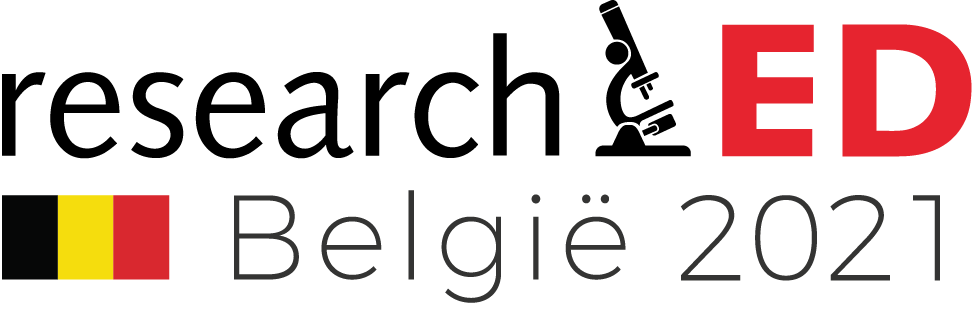 Instructional design
Learning outcomes: significantly higher for group 2 (lesson + VR)

Self-efficacy: significantly higher (pre-post) for all conditions

Usefullness: significantly higher (pre-post) for all conditions + significantly higher in group 2

Interest: significantly higher (pre-post) for all conditions, significantly higher in group 2
37
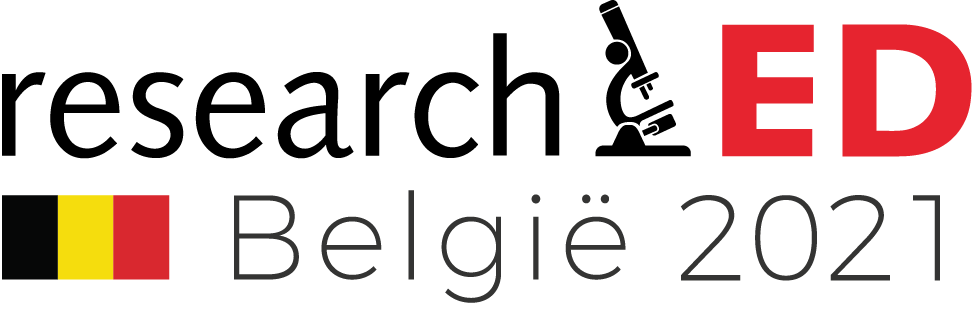 Virtual reality learning limitations, barriers
Ethical issues: 
+ 13
Violence
Safe, respectful environment
Motion sickness
38
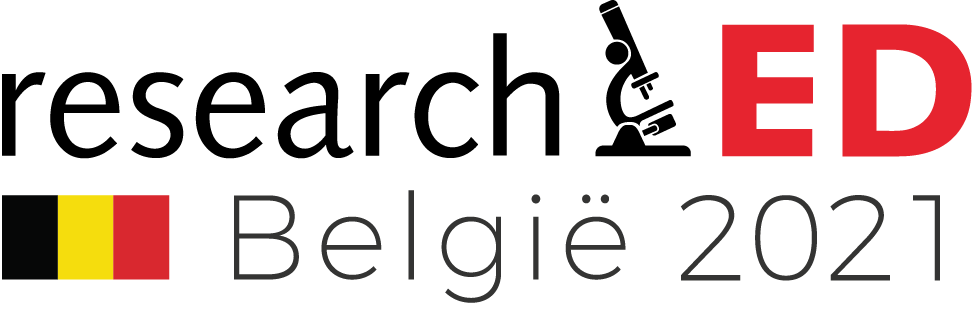 Virtual reality learning – limitations, barriers
Technical issues:
Cost of hardware, maintenance
Cost of training, support
Network issues, lagging, recognition issues …
Unsufficient realism
Usability issues: confusing UI, limited/unnatural interaction, wearability …
39
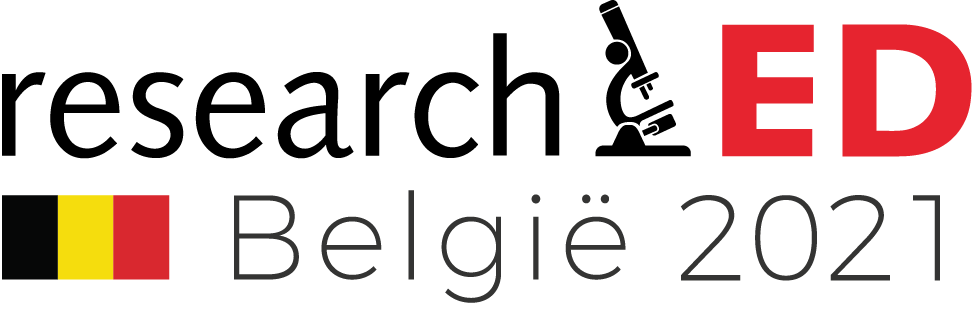 Virtual reality learning – limitations, barriers
Organisational issues:
Lack of (curriculum-aligned) content
Usefulness: ineffective experiences (‘edutainment’)
Familiarisation
Play area
Surveillance
User accounts
Manage multiple users
40
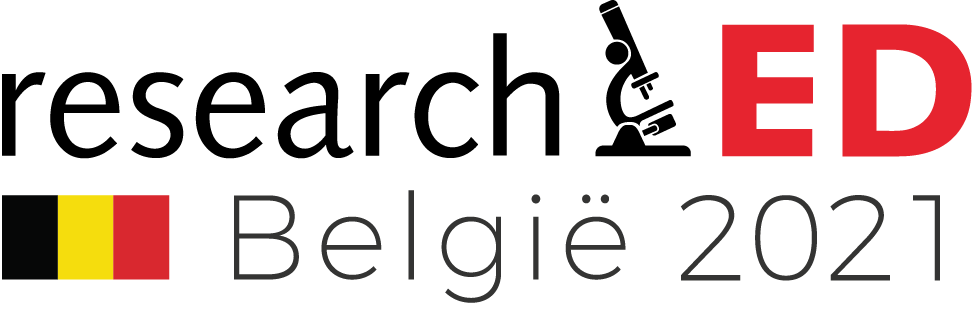 Virtual reality learning limitations,barriers
Students’ issues:
Engagement
Novelty effect
Gender
Experience
Being looked at
High cognitive load
41
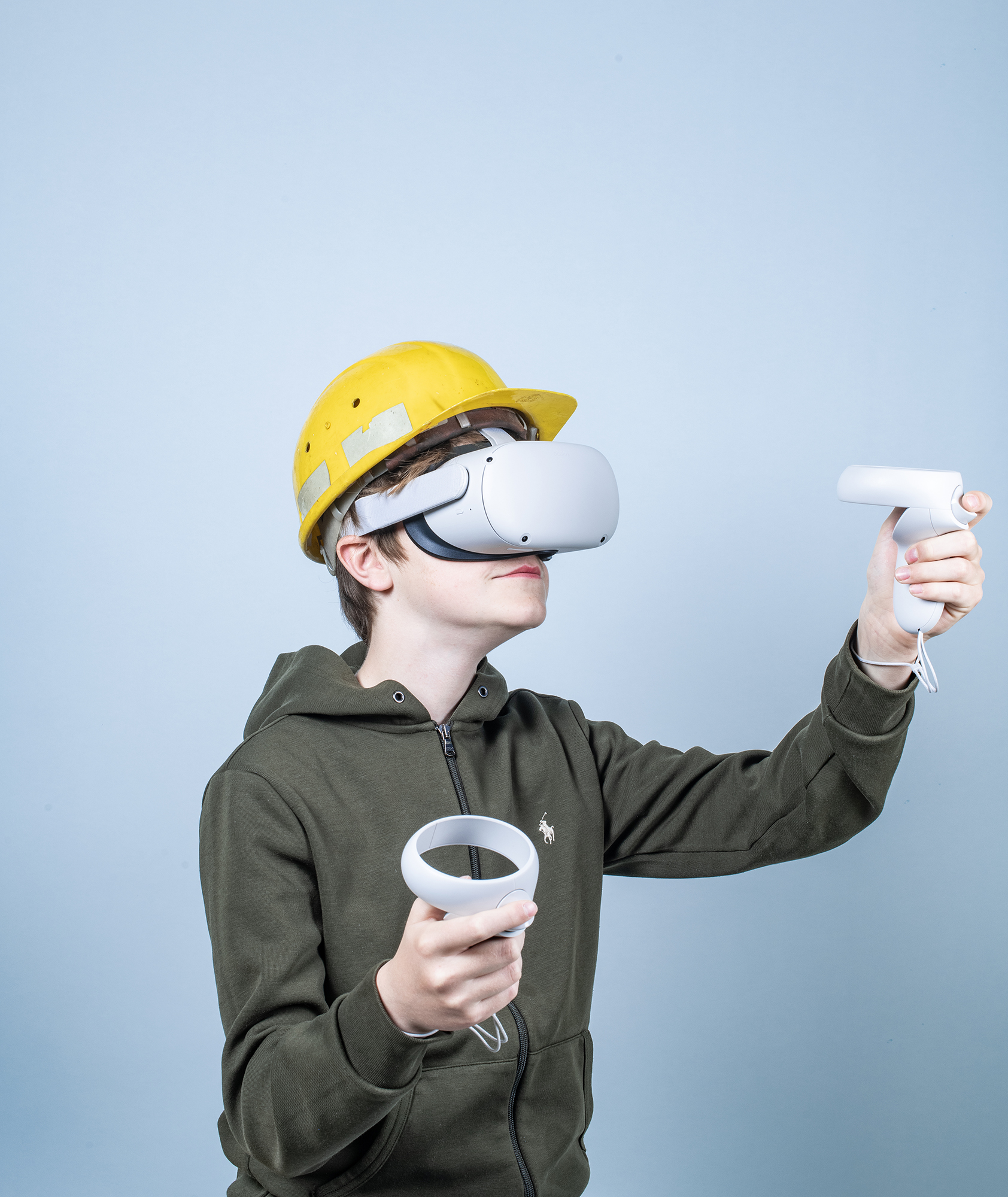 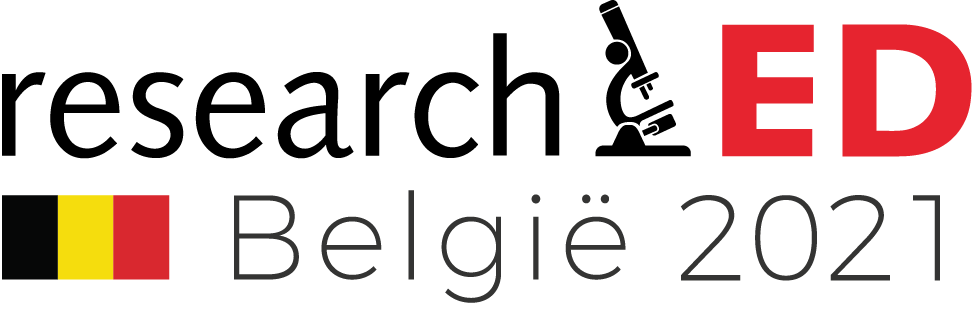 Virtual reality in het onderwijs: voorbij de hype
Wat moet ik nu onthouden?
42
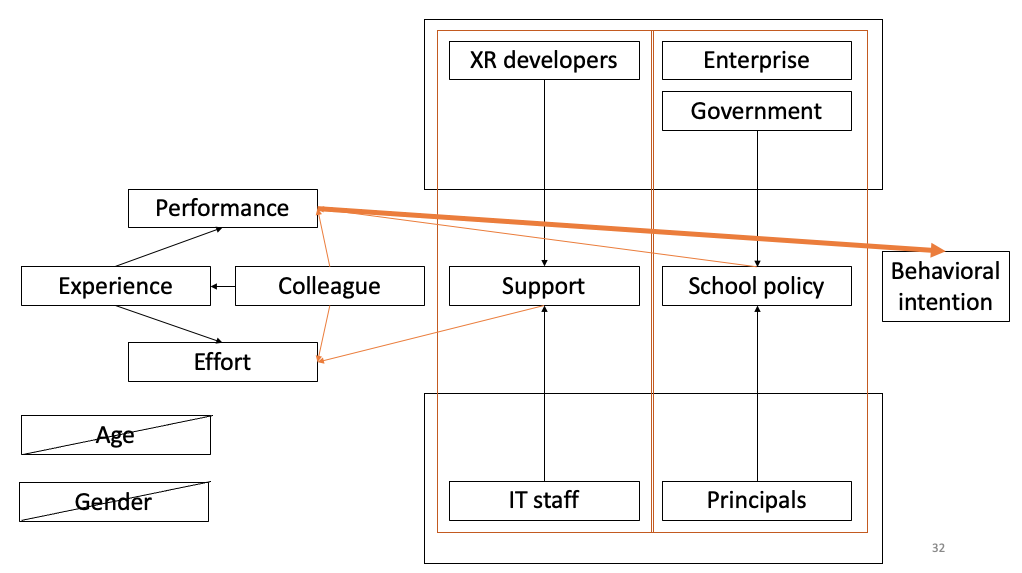 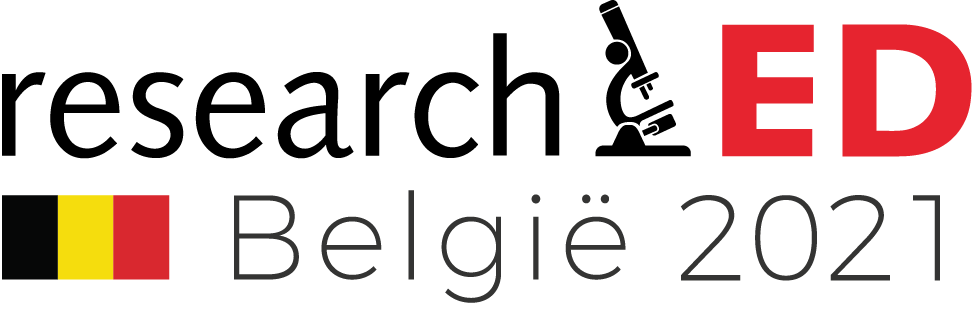 43
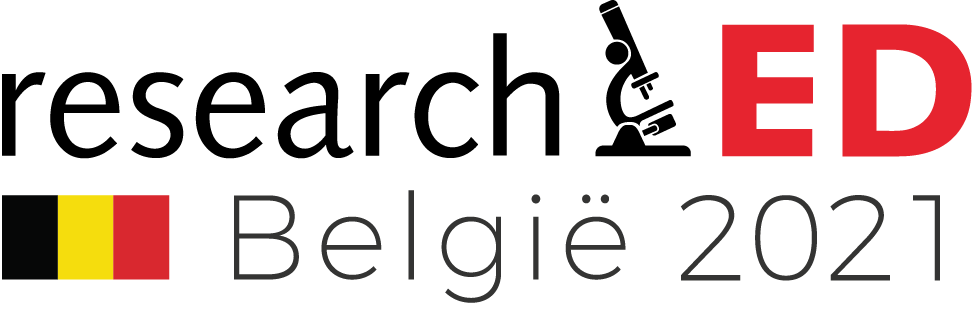 Conclusie
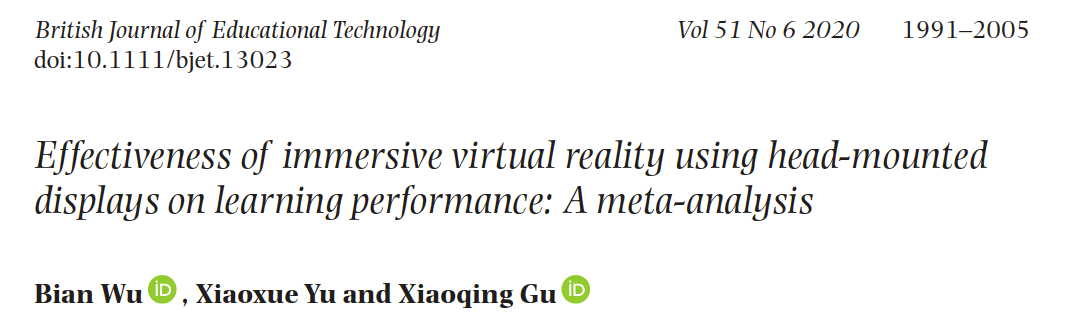 “taking into consideration and utilizing the unique affordances that comes with this new technology.”
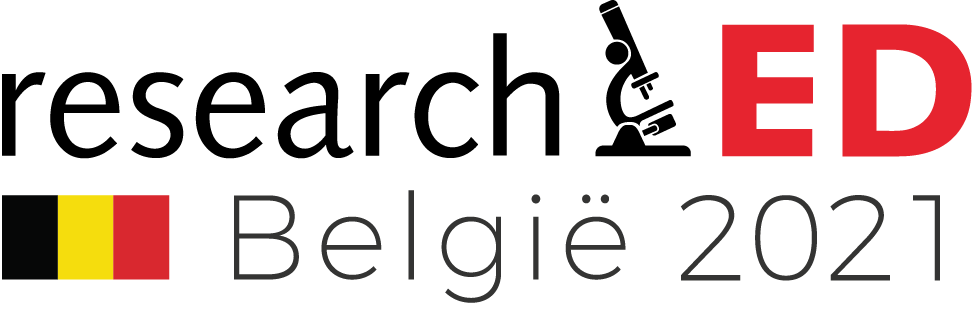 Virtual reality learning affordances
Verre of onbereikbare plaatsen
Verleden
Onmogelijk (in lichaam, door ogen van anderen, in machine, ander perspectief)
Veilig oefenen: geen ongevallen
Veilig oefenen: geen schade aan materialen of anderen
Veilig oefenen: geen ‘confrontatie’ (soft skills)
Onbeperkt oefenen: geen tekort aan lokalen, machines of materialen
Onbeperkt oefenen: onbeperkte oefenkansen
Onbeperkt oefenen: herhalen, pauzeren, versnellen, vertragen, gevaarlijk
Feedback: onmiddellijk, voortdurend
Feedback: visueel, haptic

= ‘applications’ (Kavanagh, Luxton-Reilly, Wuensche, & Plimmer, 2017)
45
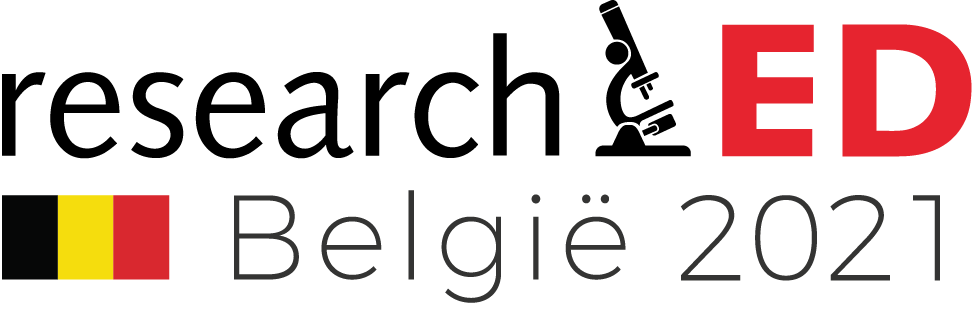 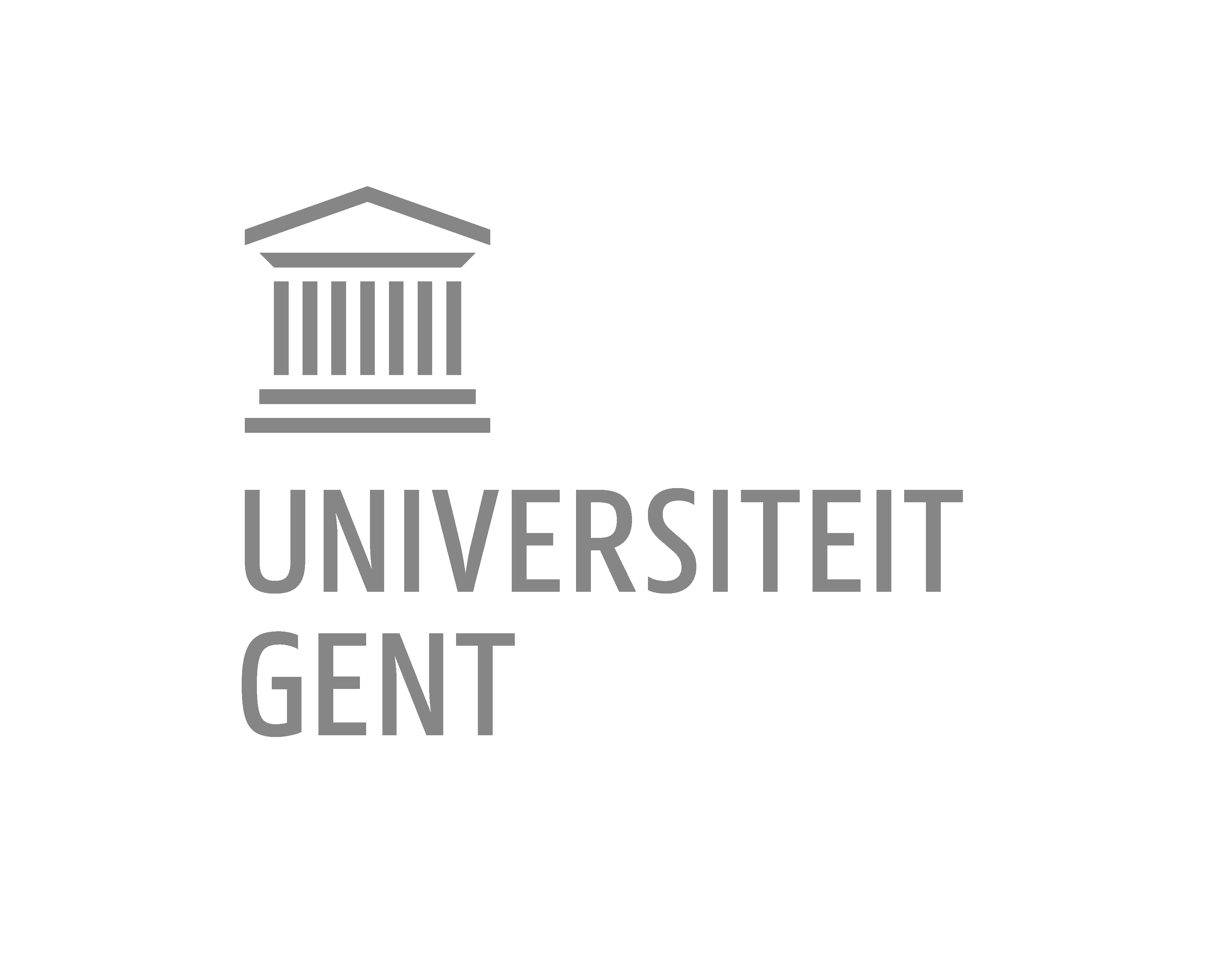 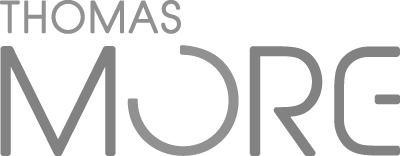 VR in training
VR in onderwijs
VR social 

carl.boel@thomasmore.be
Doctorandus
VR in onderwijs


carl.boel@ugent.be
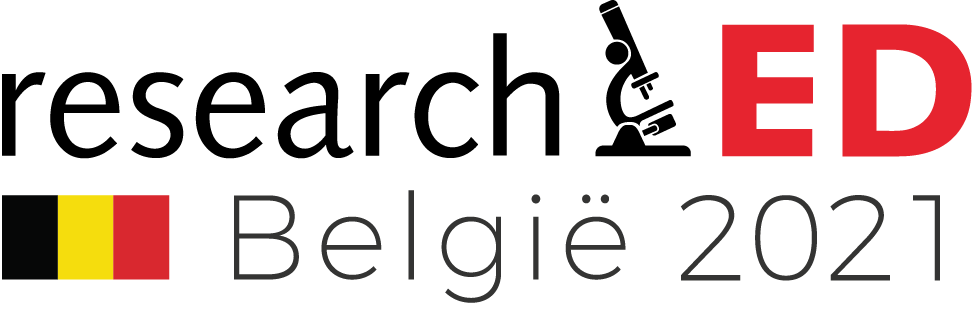 Referenties
Boel, C., Raeijmaekers, D., Rotsaert, T., Valcke, M., Schellens, T., & Struyf, D. Acceptance of immersive virtual reality in secondary education teachers. An explorative study of perceptions from teachers, it-staff, principals and teachers' trainers, In 15th International Conference on Technology,Education and Development (INTED), International Academy of Technology, Education and Development, pp. 589-596.
Boel, C., Rotsaert, T, Schellens, T, & Valcke M. (2021), Six years after Google Cardboard: what has happened in the classroom? A scoping review of empirical research on the use of immersive virtual reality in secondary education, In 13th Annual International Conference on Education and New Learning Technologies (EDULEARN), International Academy of Technology, Education and Development, pp. 7504-7513.
Boel, C., Rotsaert, T., Valcke, M., & Schellens, T. (2021). Effects and transfer of skills of a virtual reality serious game for children riding a bike, work in progress.
Boel, C, Rotsaert, T., Valcke, M, & Schellens, T. (2021). Acceptance of immersive virtual reality in secondary education teachers in Flanders. A structural equation modeling analysis, work in progress.
Bower, M. (2008). Affordance analysis–matching learning tasks with learning technologies. Educational Media International, 45(1), 3-15.
Clark, R. E. (1994). Media will never influence learning. Educational technology research and development, 42(2), 21-29.
Di Natale, A. F., Repetto, C., Riva, G., & Villani, D. (2020). Immersive virtual reality in K‐12 and higher education: A 10‐year systematic review of empirical research. British Journal of Educational Technology, 51(6), 2006-2033.
Draper, J.V., Kaber, D.B. & Usher, J.M. Telepresence. Human Factors 40, 354- 375 (1998).
Freina, L., & Ott, M. (2015, April). A literature review on immersive virtual reality in education: state of the art and perspectives. In The International Scientific Conference eLearning and Software for Education (Vol. 1, No. 133, pp. 10-1007).
47
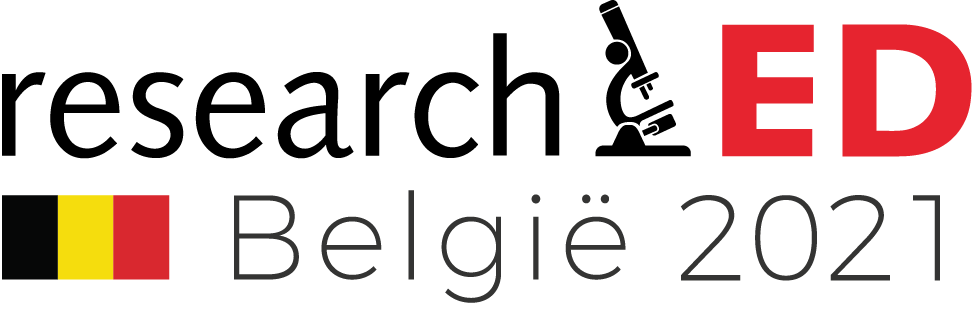 Referenties
Gibson, J. J. (2014). The Theory of Affordances. In The Ecological Approach to Visual Perception (pp. 119–135).
Jensen, L., & Konradsen, F. (2018). A review of the use of virtual reality head-mounted displays in education and training. Education and Information Technologies, 23(4), 1515-1529.
Kavanagh, S., Luxton-Reilly, A., Wuensche, B., & Plimmer, B. (2017). A systematic review of Virtual Reality in education. Themes in Science and Technology Education, 10(2), 85-119.
Makransky, G., Terkildsen, T. S., & Mayer, R. E. (2019). Adding immersive virtual reality to a science lab simulation causes more presence but less learning. Learning and Instruction, 60, 225-236.
Merchant, Z., Goetz, E. T., Cifuentes, L., Keeney-Kennicutt, W., & Davis, T. J. (2014). Effectiveness of virtual reality-based instruction on students' learning outcomes in K-12 and higher education: A meta-analysis. Computers & Education, 70, 29-40.
Milgram, P., & Kishino, F. (1994). A taxonomy of mixed reality visual displays. IEICE TRANSACTIONS on Information and Systems, 77(12), 1321-1329.
Nakamura J., Csikszentmihalyi M. (2014) The Concept of Flow. In: Flow and the Foundations of Positive Psychology. Springer, Dordrecht
Neelen, M. & Kirschner, P.A. (2020). TRUTH OR TRUTHINESS? ANALYSING A VR STUDY USING GORARD’S SIEVE. Opgehaald van https://3starlearningexperiences.wordpress.com/2020/07/07/truth-or-truthiness-analysing-a-vr-study-using-gorards-sieve/
48
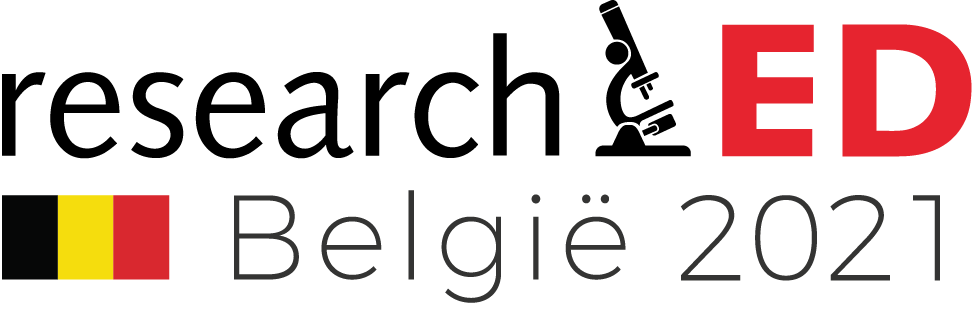 Referenties
PwC (2020). The Effectiveness of Virtual Reality Soft Skills Training in the Enterprise. A Study. Opgehaald van https://www.pwc.com/us/en/services/consulting/technology/emerging-technology/assets/pwc-understanding-the-effectiveness-of-soft-skills-training-in-the-enterprise-a-study.pdf
Radianti, J., Majchrzak, T. A., Fromm, J., & Wohlgenannt, I. (2020). A systematic review of immersive virtual reality applications for higher education: Design elements, lessons learned, and research agenda. Computers & Education, 147, 103778.
Shin, D. H. (2017). The role of affordance in the experience of virtual reality learning: Technological and affective affordances in virtual reality. Telematics and Informatics, 34(8), 1826-1836.
Slater, M., & Wilbur, S. (1997). A framework for immersive virtual environments (FIVE): Speculations on the role of presence in virtual environments. Presence: Teleoperators & Virtual Environments, 6(6), 603-616.
Southgate, E., Smith, S. P., Cividino, C., Saxby, S., Kilham, J., Eather, G., ... & Bergin, C. (2019). Embedding immersive virtual reality in classrooms: Ethical, organisational and educational lessons in bridging research and practice. International journal of child-computer interaction, 19, 19-29.
Suh, A., & Prophet, J. (2018). The state of immersive technology research: A literature analysis. Computers in Human Behavior, 86, 77-90.
Wu, B., Yu, X., & Gu, X. (2020). Effectiveness of immersive virtual reality using head‐mounted displays on learning performance: A meta‐analysis. British Journal of Educational Technology, 51(6), 1991-2005.
49